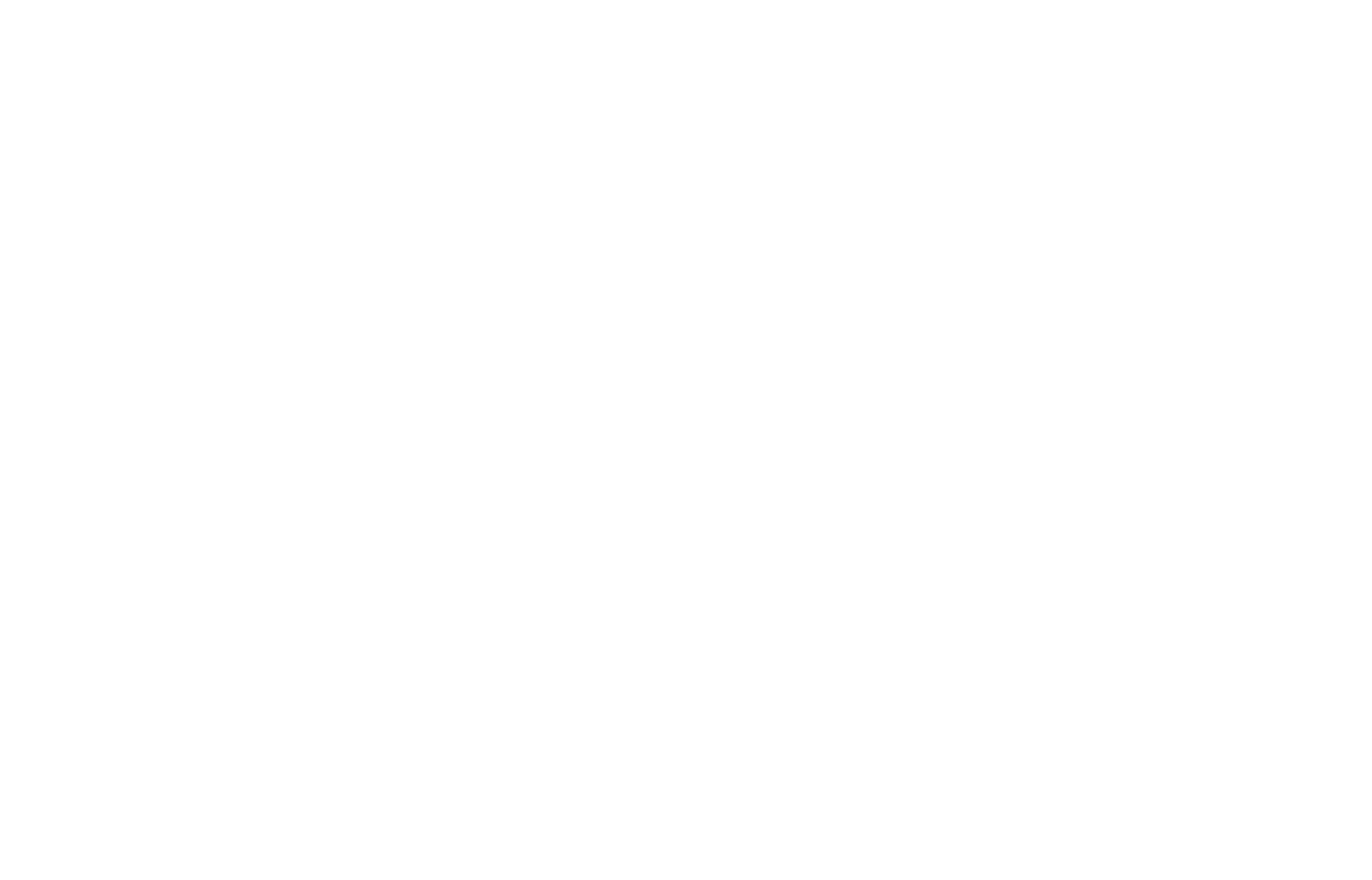 Plough LA20LQ
97 Chains
12/07/2023 - 03/07/2024
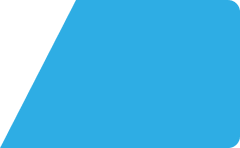 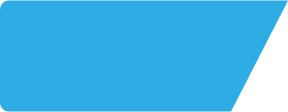 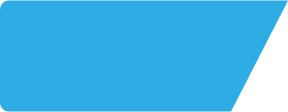 Plough LA20LQ
Site Intel
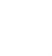 Site Summary
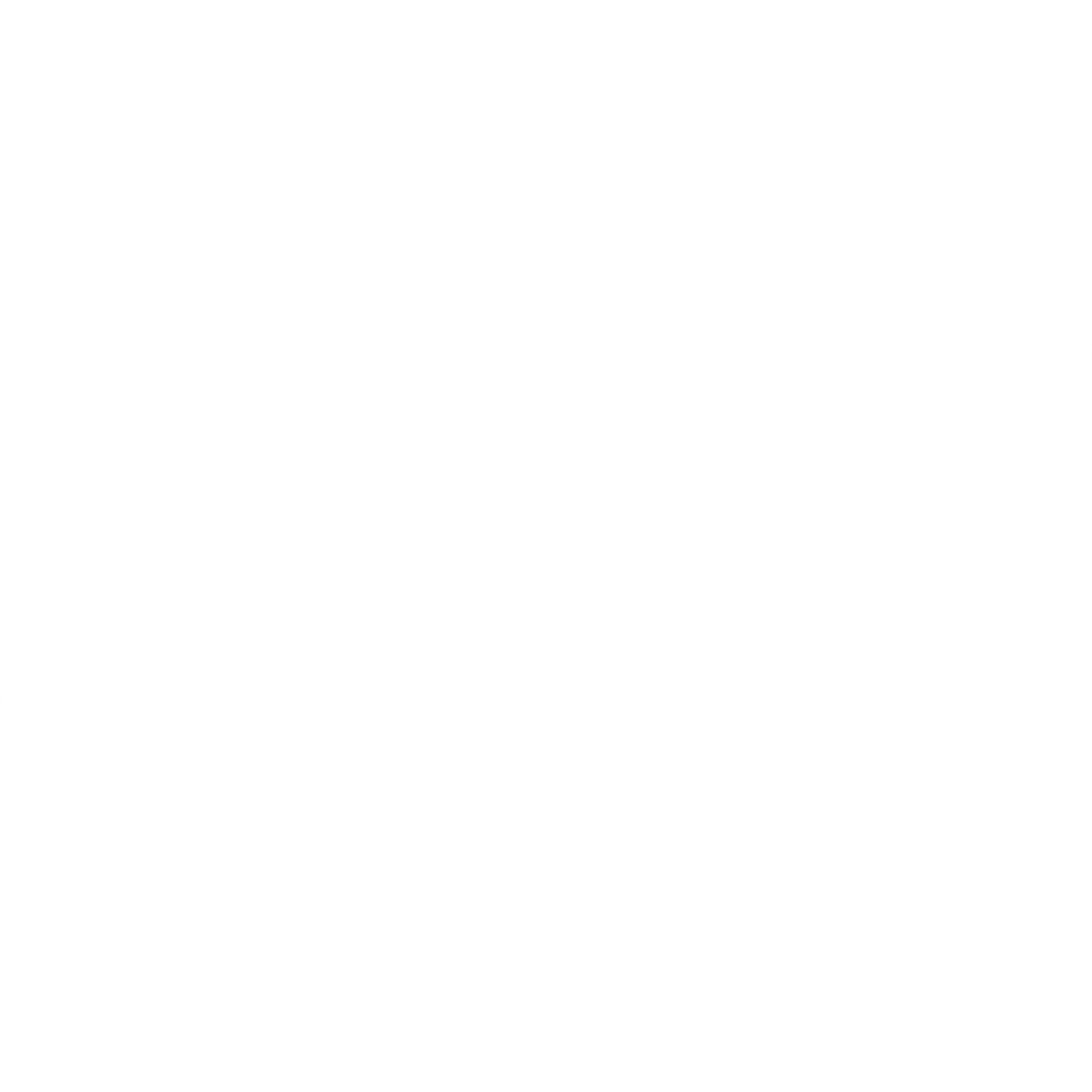 Work Area
Region
TV Region
Urbanicity
Plough LA20LQ
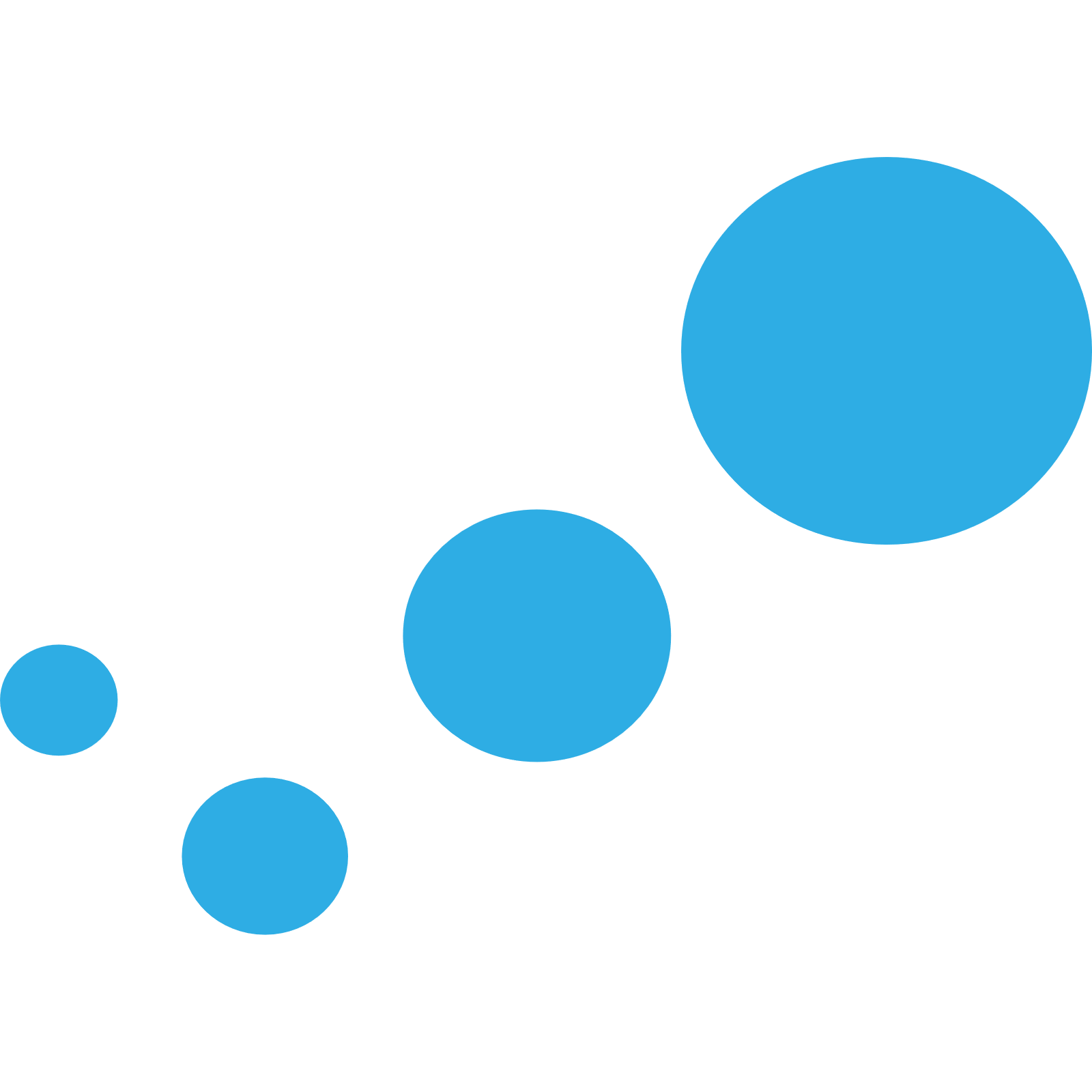 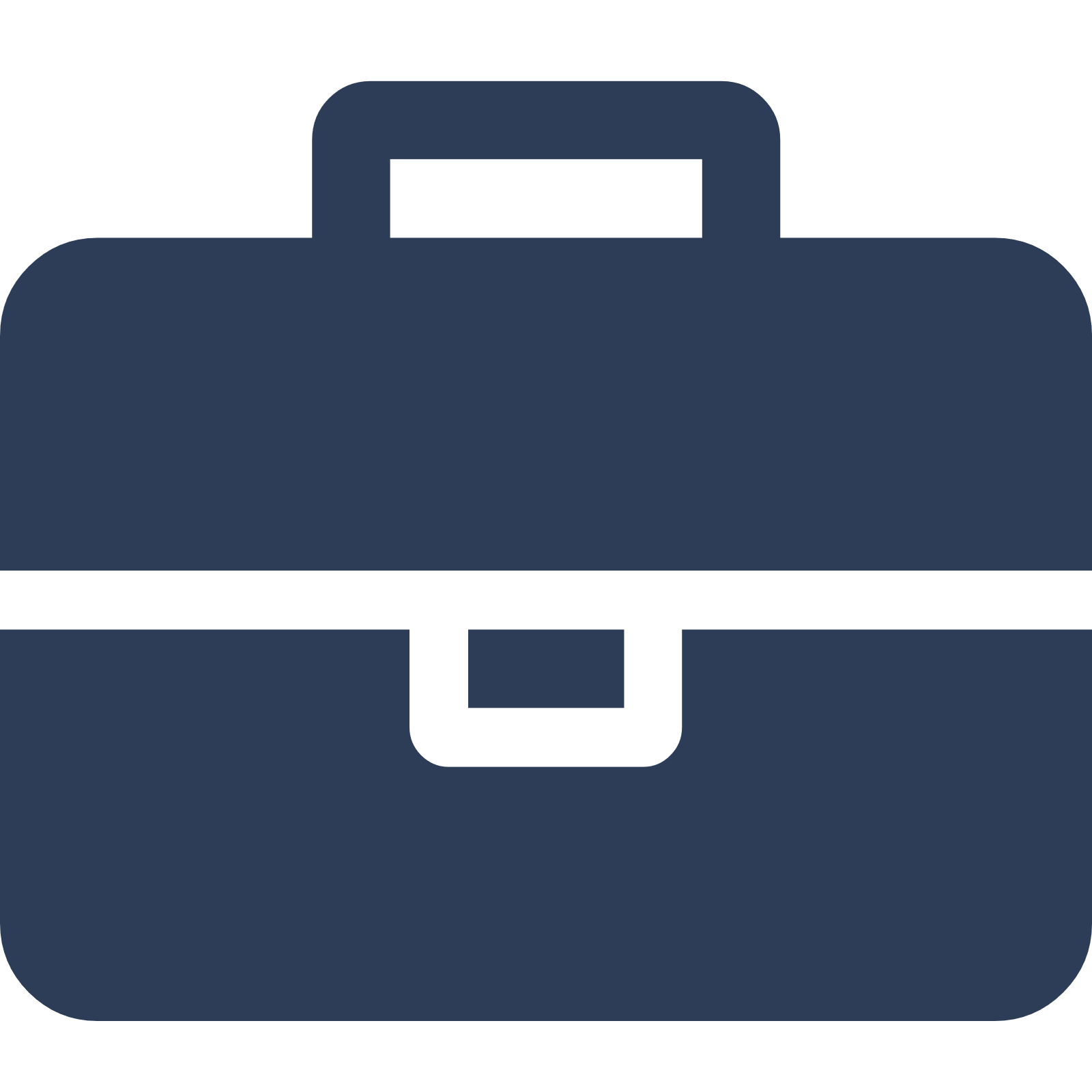 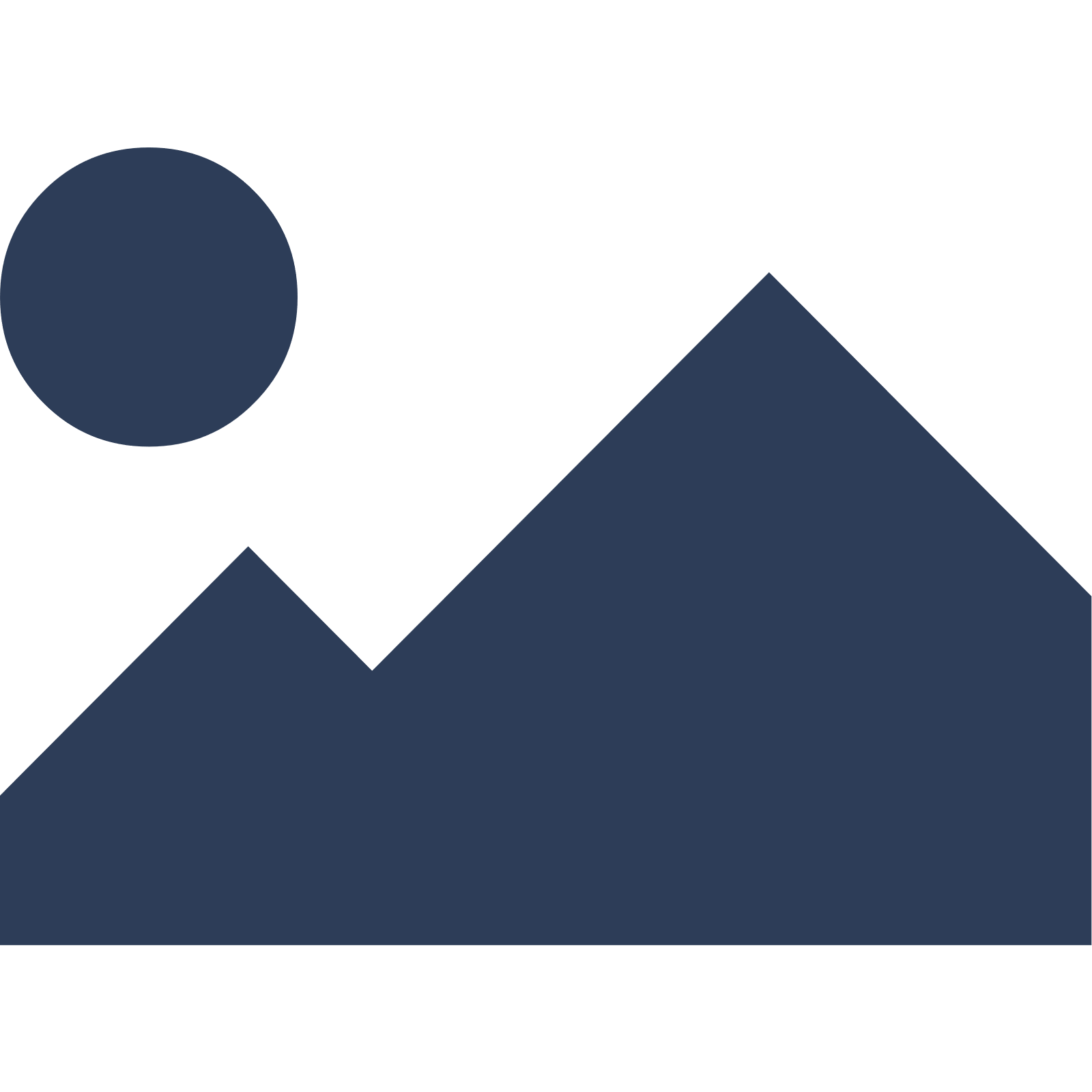 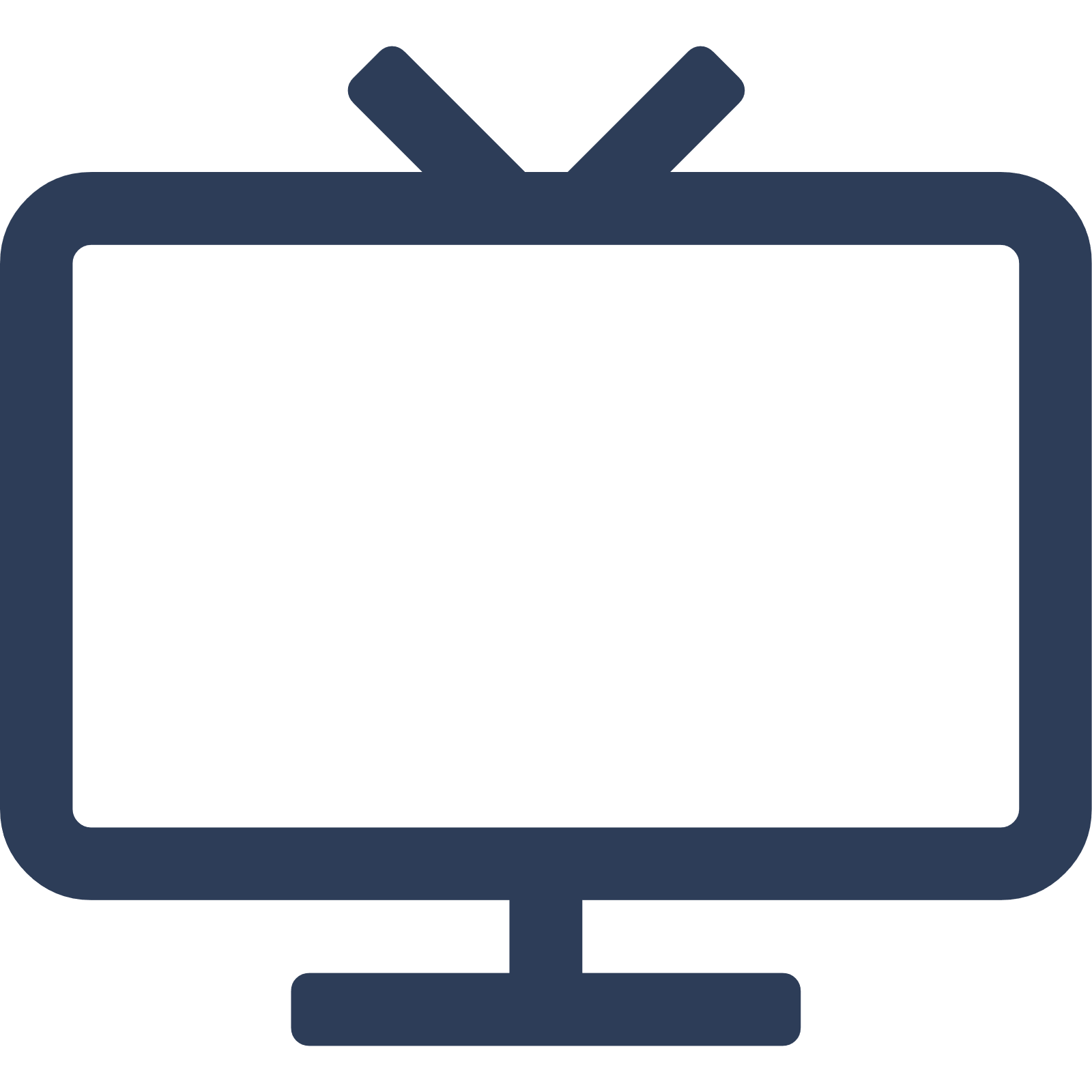 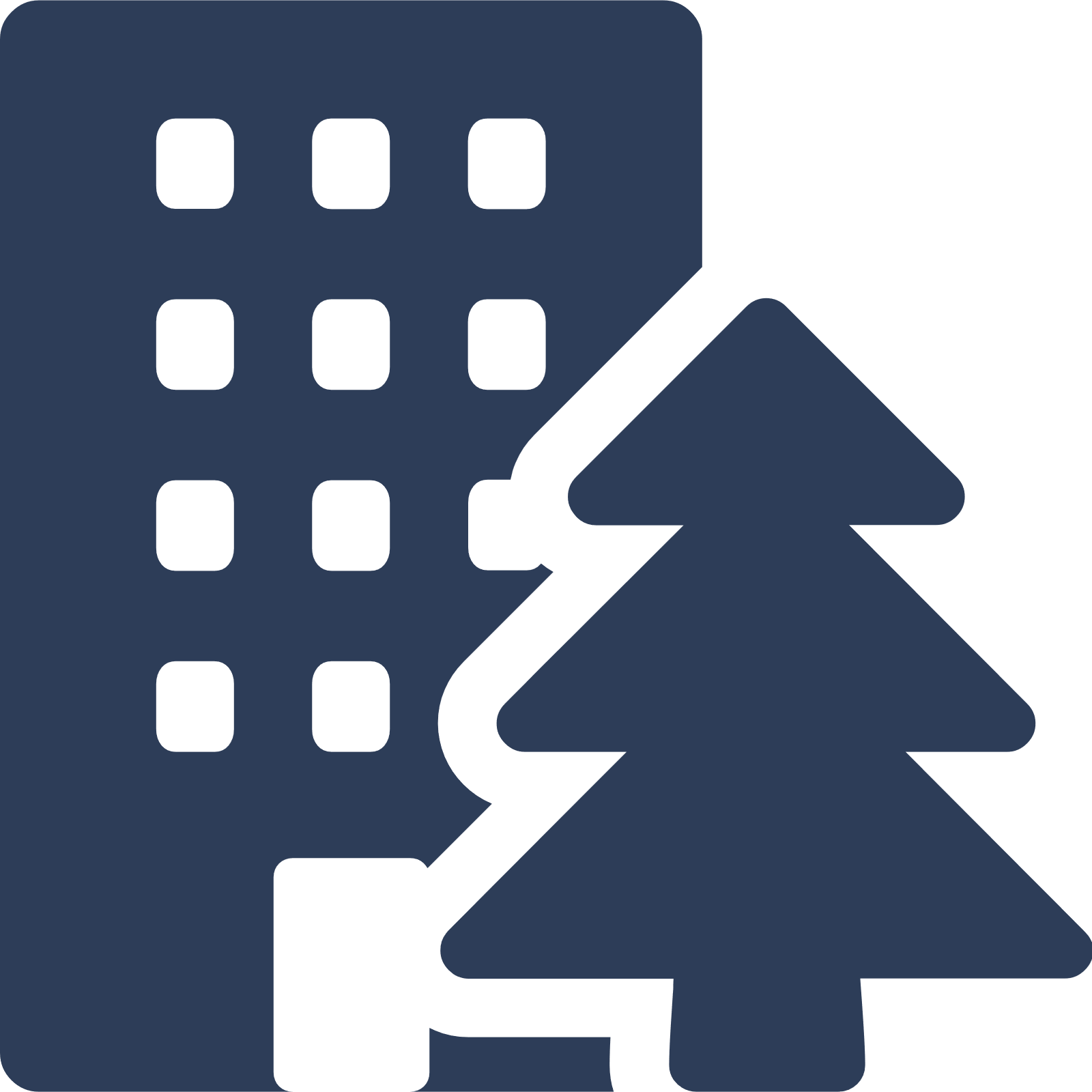 Lancaster and Morecambe
North West
North West
Rural town and fringe
Punch - Our Local
LA20LQ
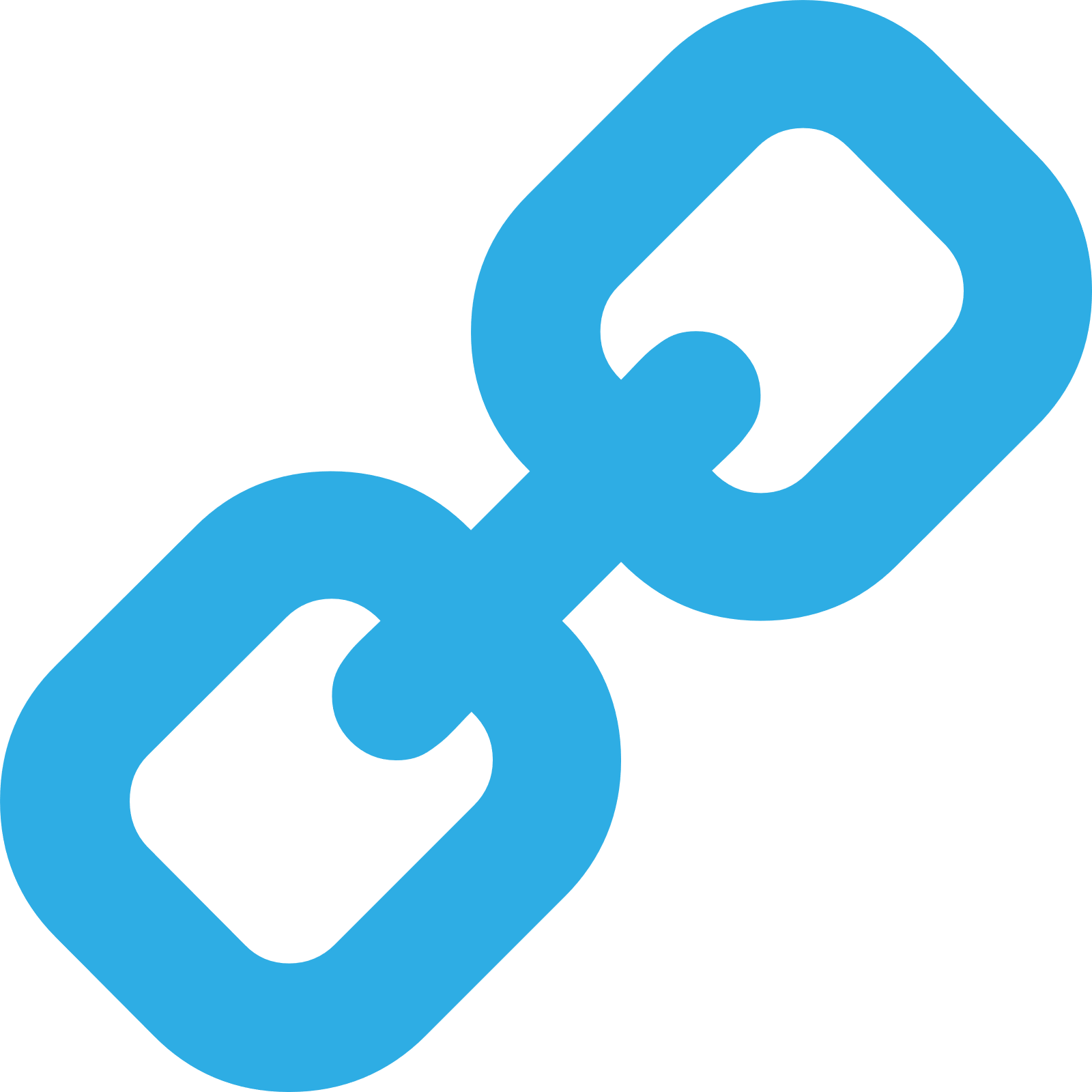 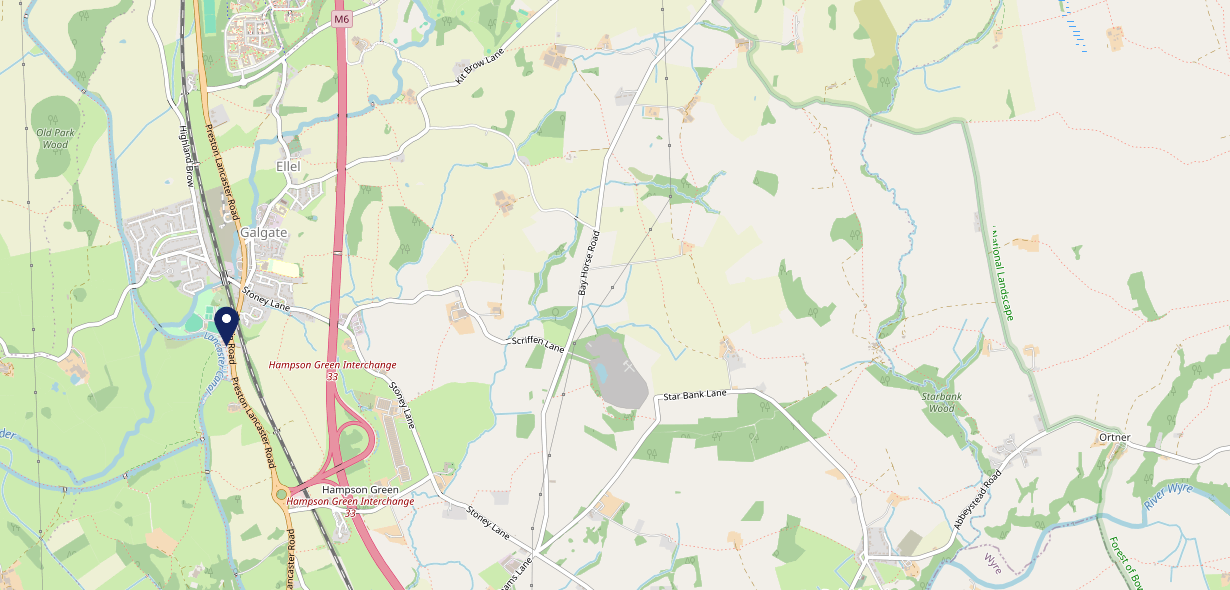 Top Competitors
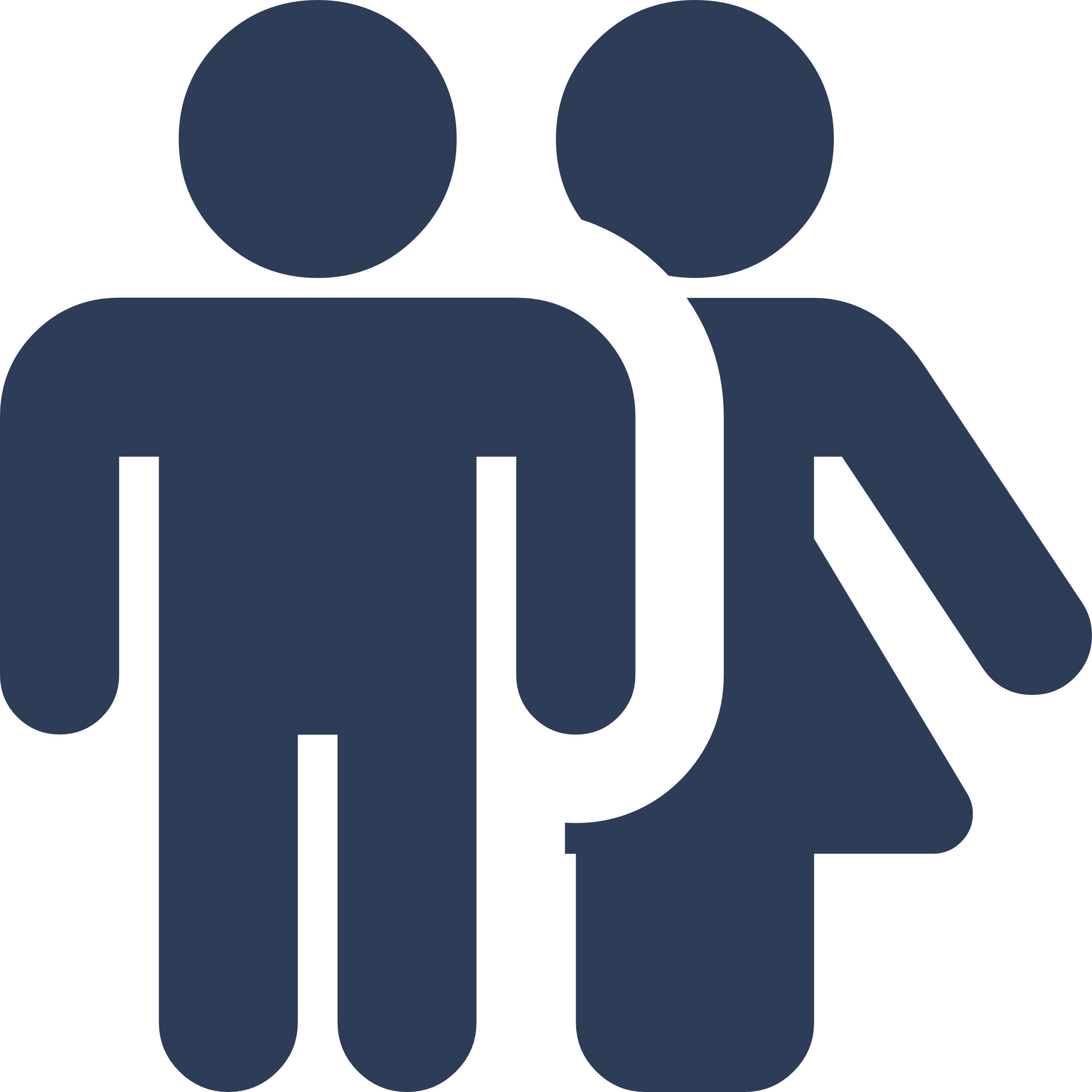 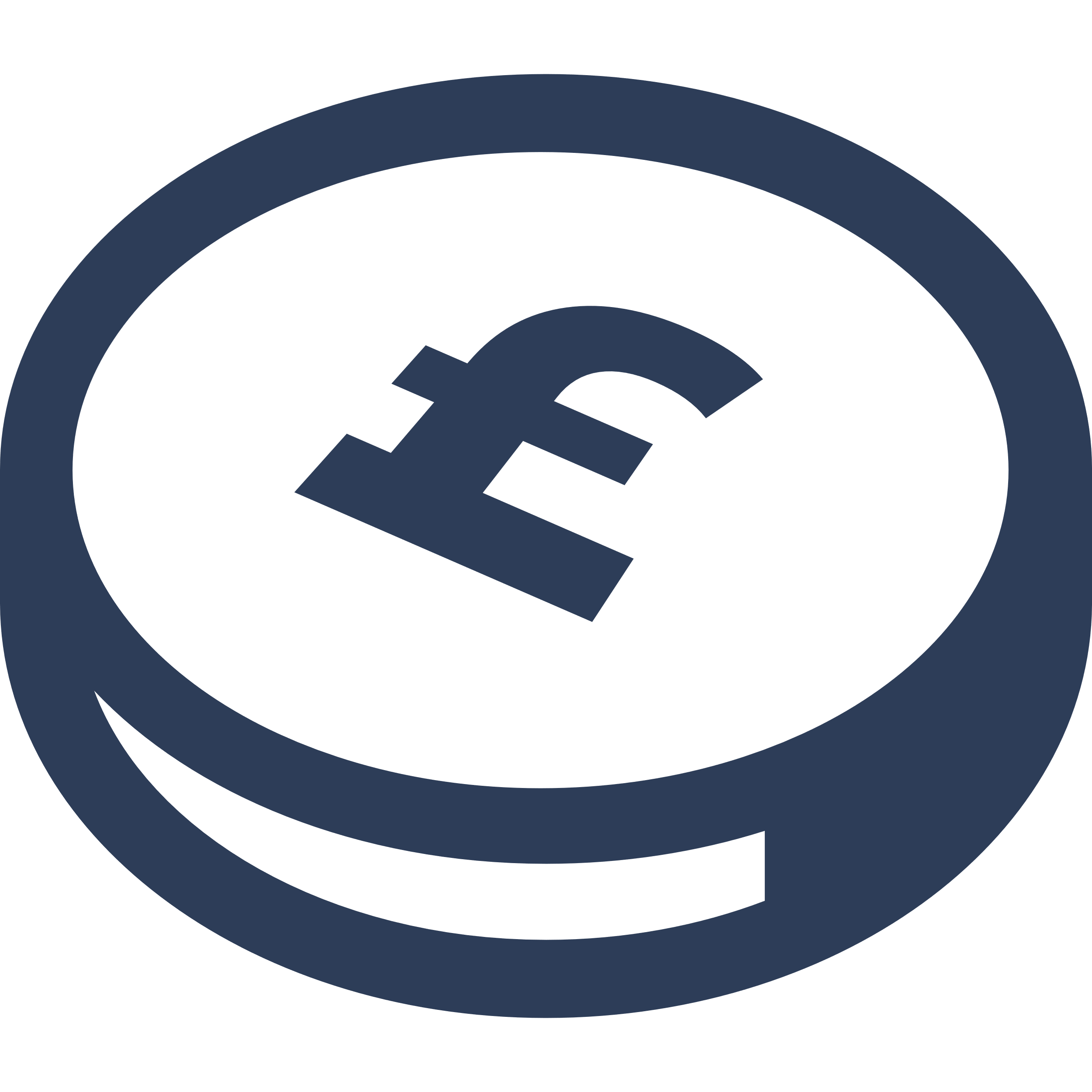 ATV
Gender
#1
New Inn
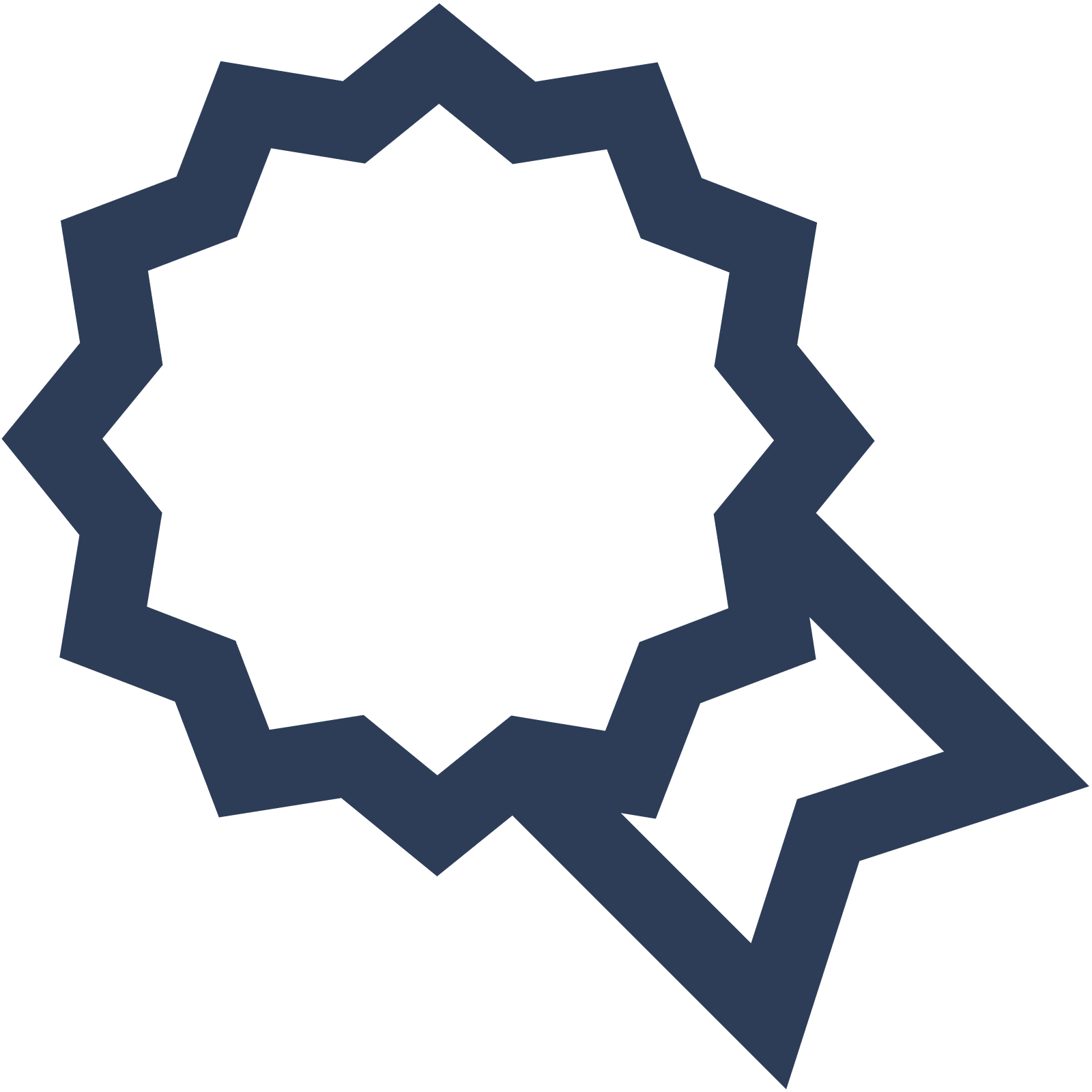 £18.64
60.37%
LA20JW
Male
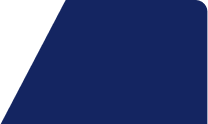 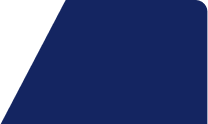 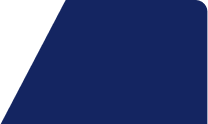 Pub / Bar
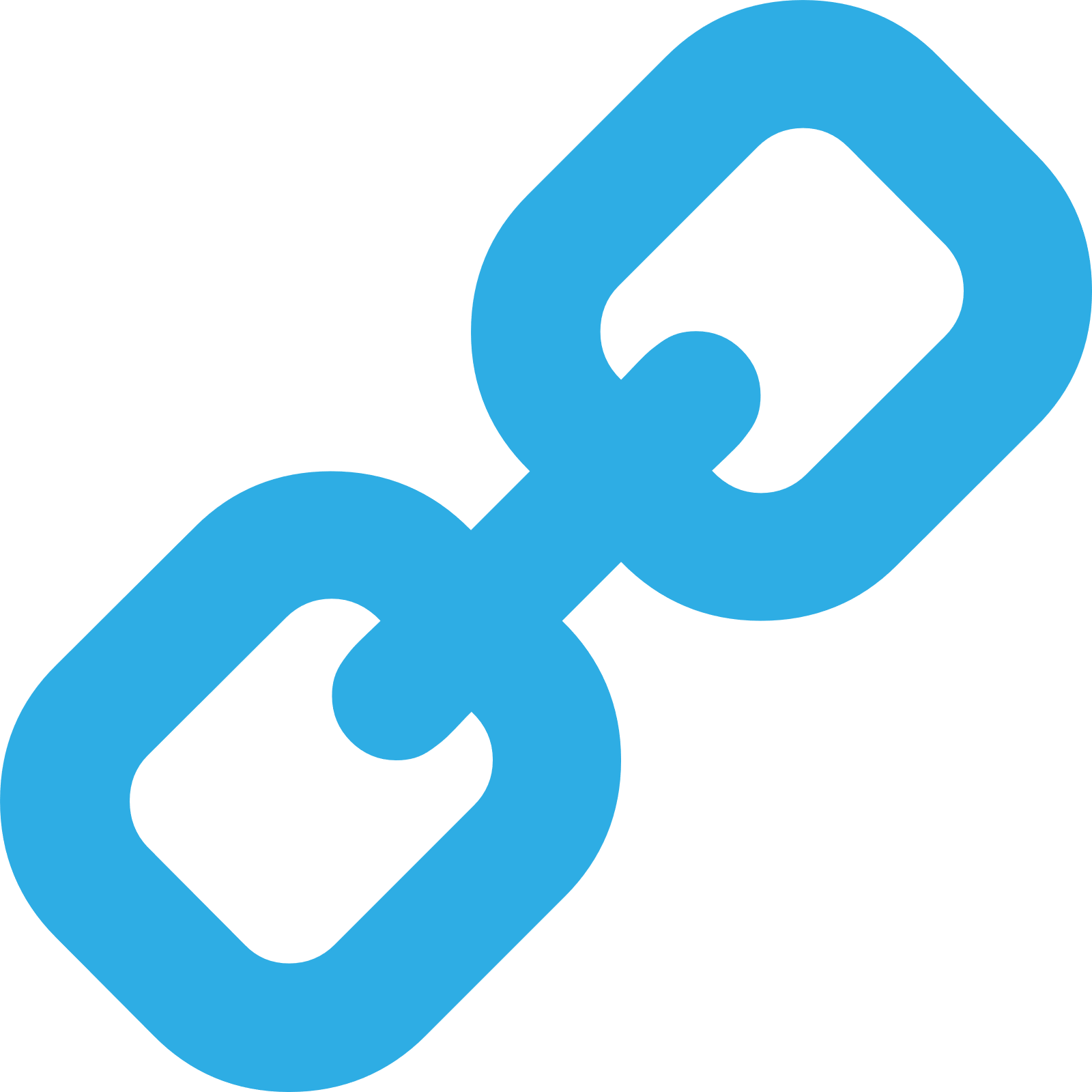 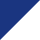 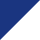 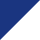 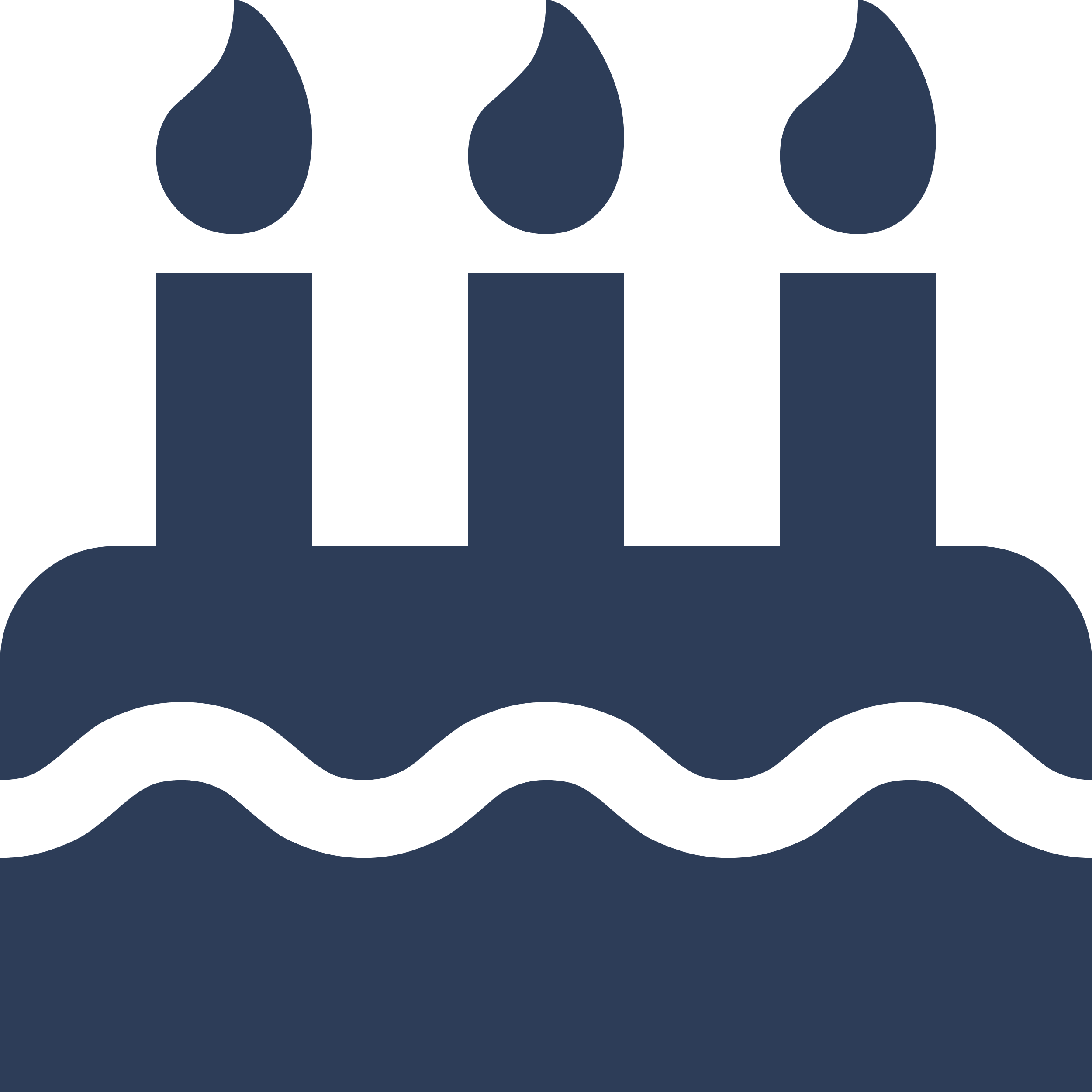 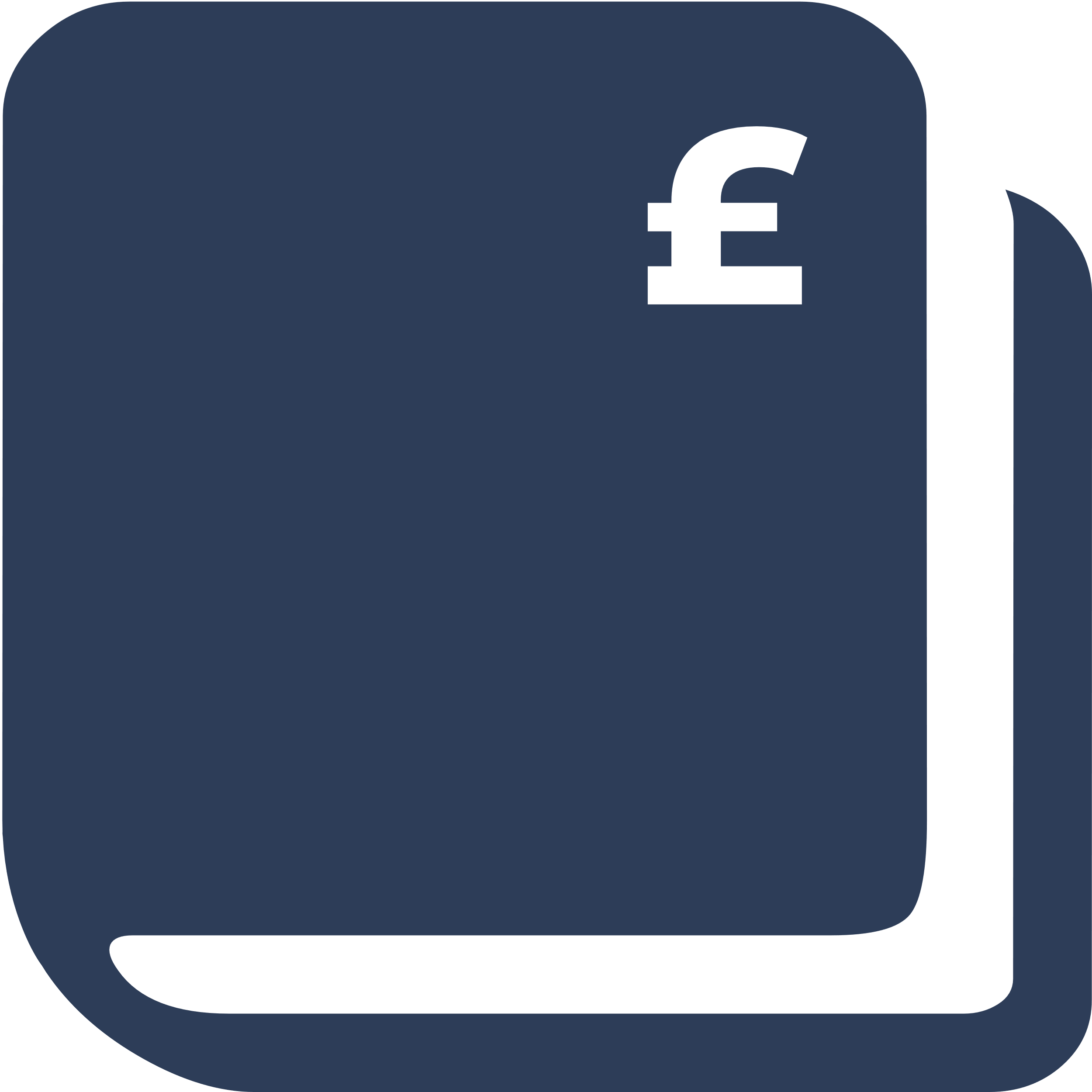 Segmentation
Affluence
#2
The Boot and Shoe
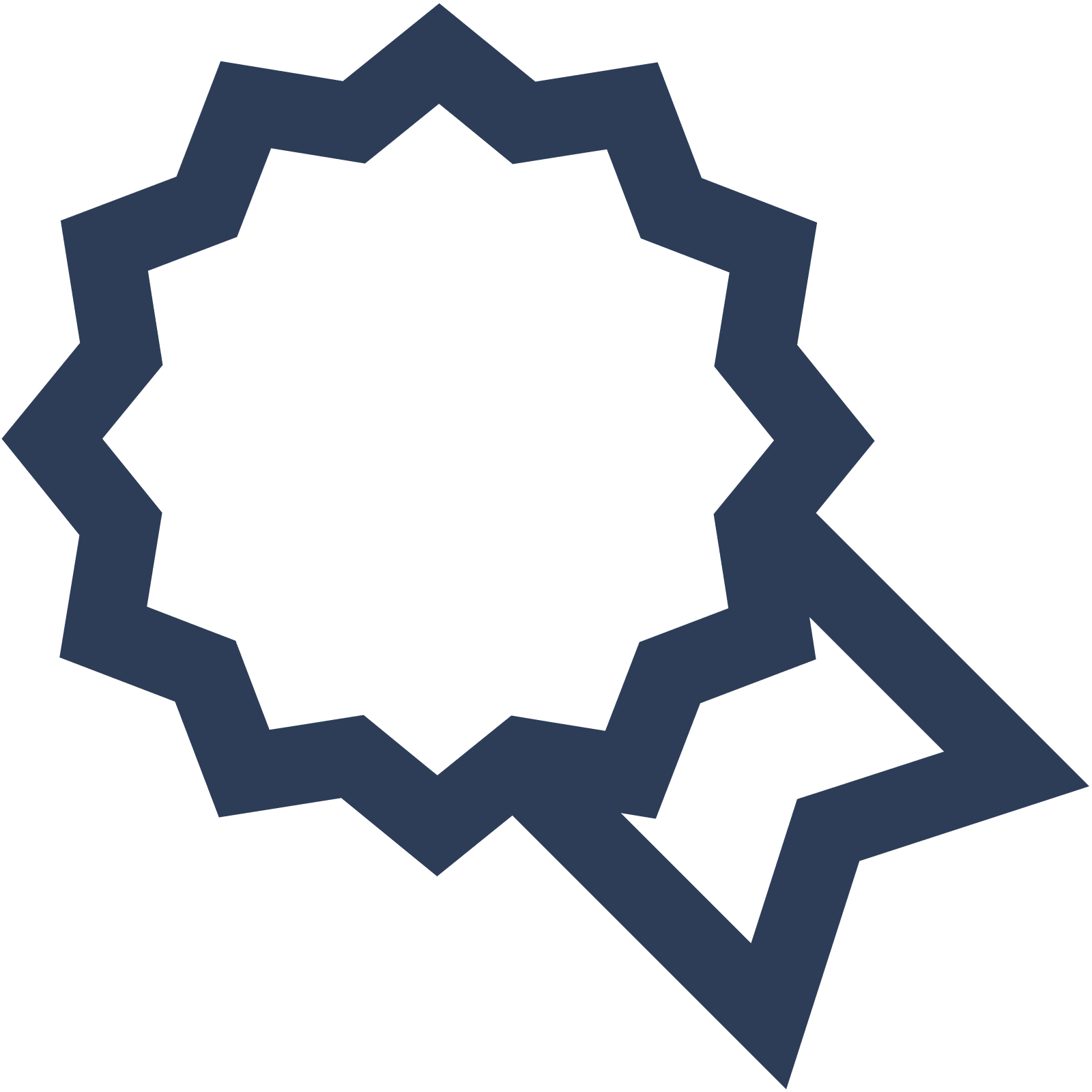 19.03%
52.93%
LA14PU
Paying The Mortgage
Middle Income
Thwaites
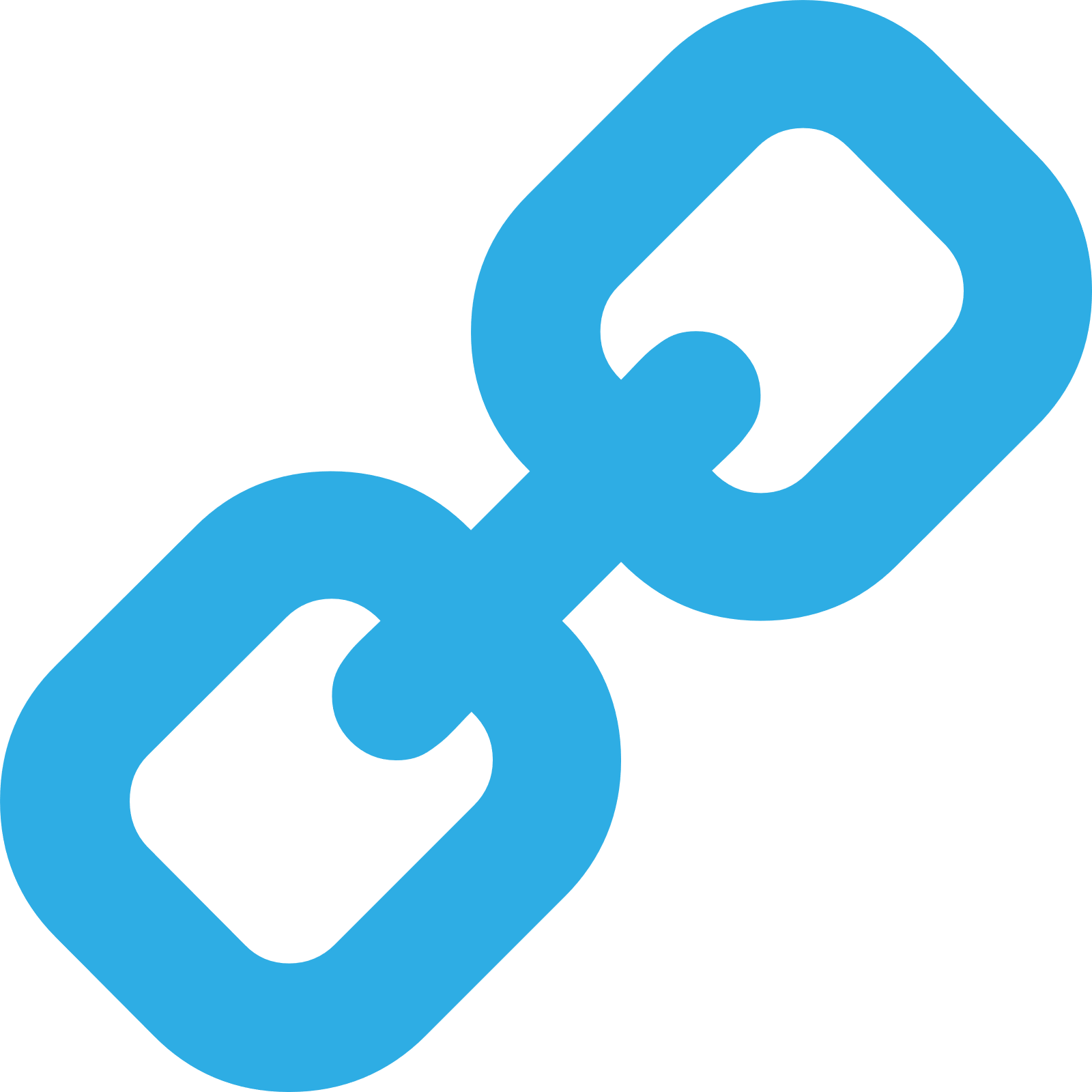 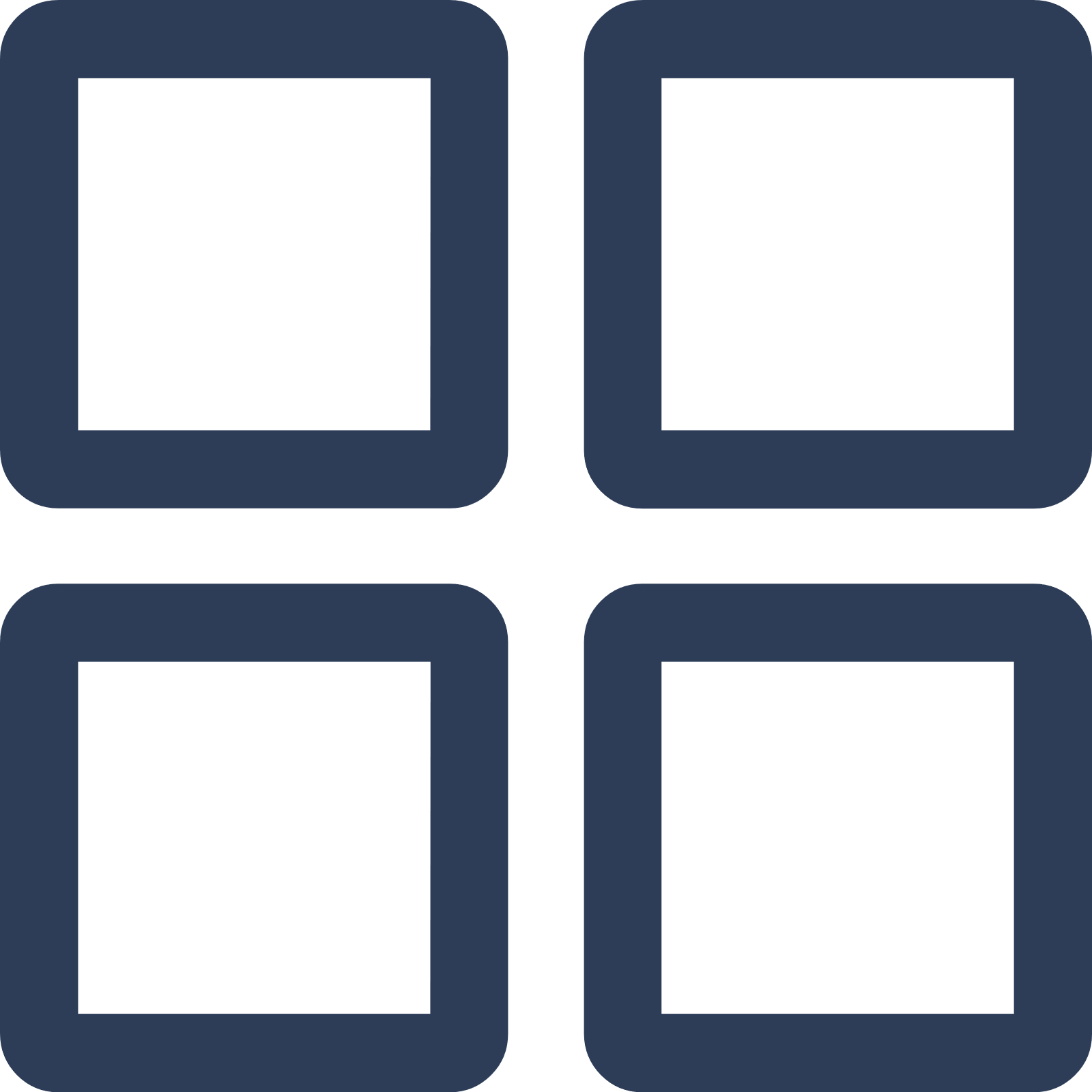 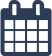 #3
Visit Day
Fleece Inn
Age Group
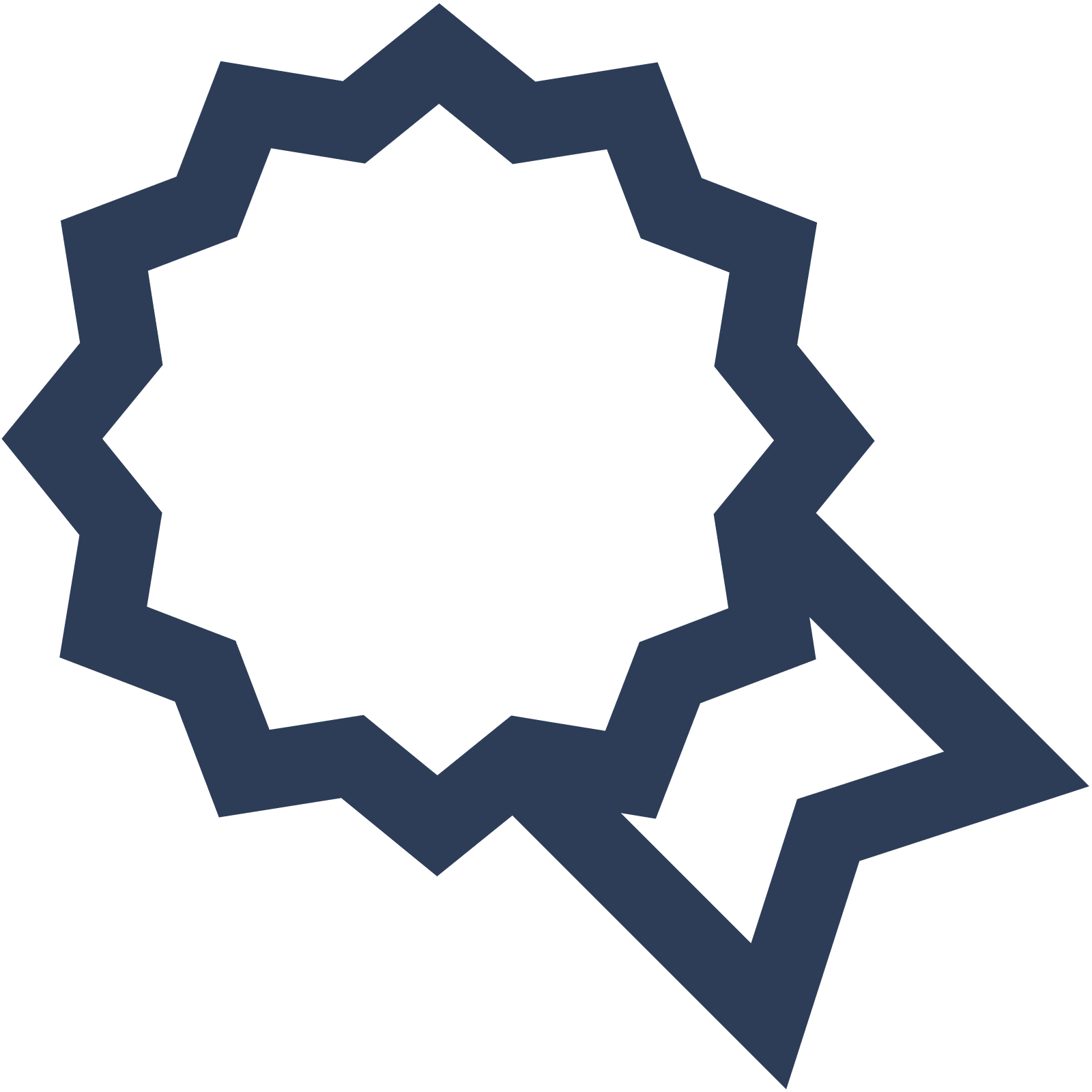 LA29AQ
21.98%
21.14%
Pub Restaurant
Sat
35 to 44
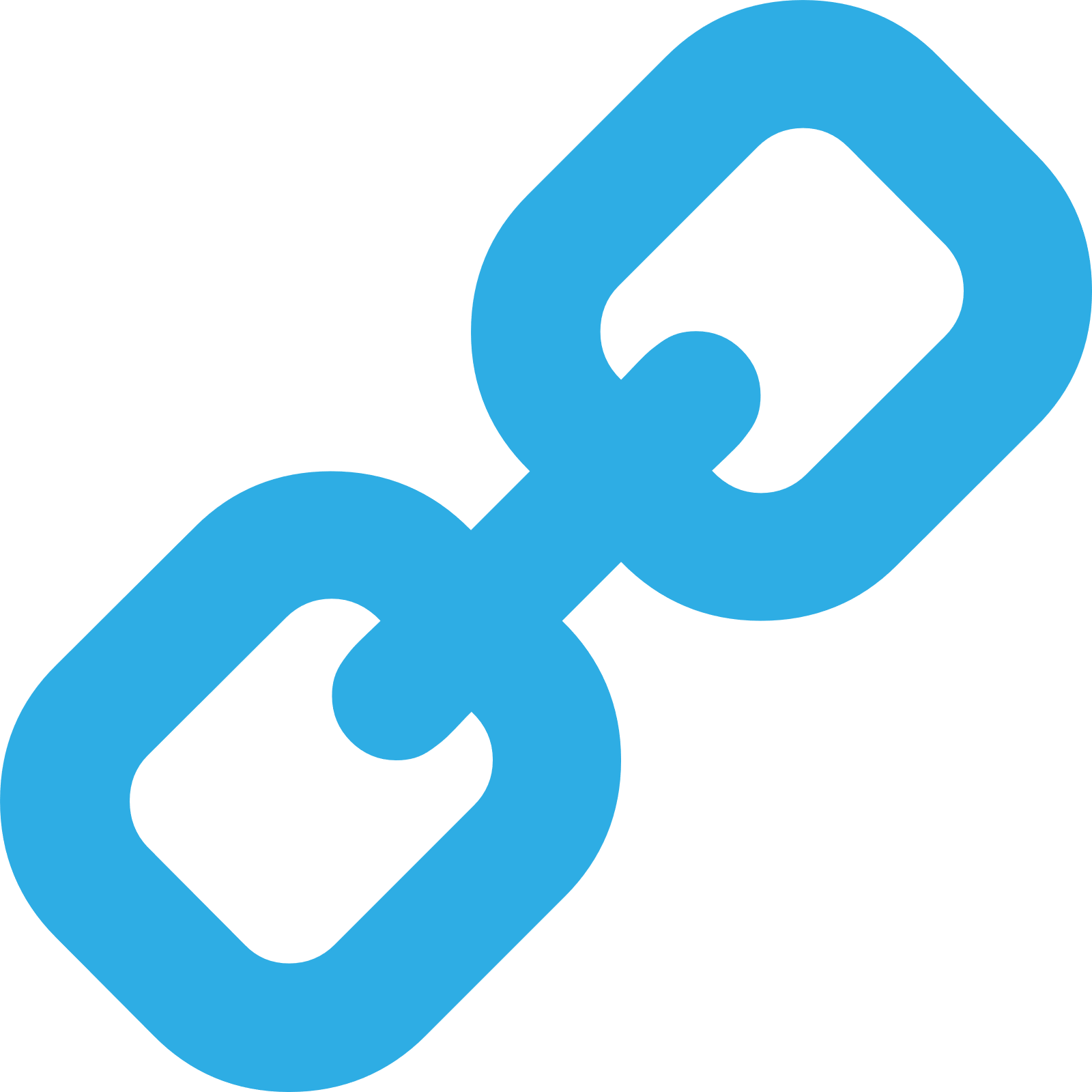 Nearest Station
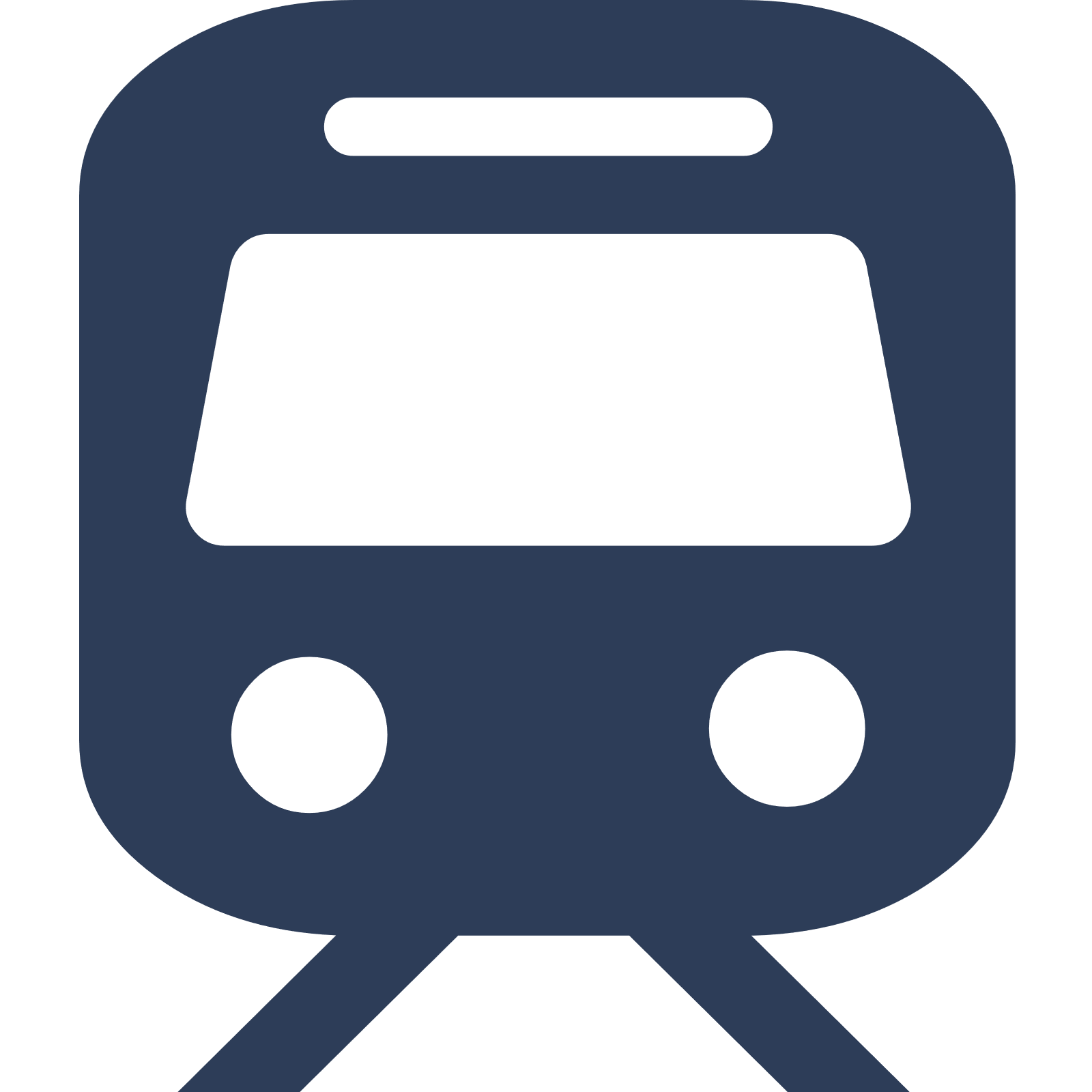 Lancaster(6.74 miles)
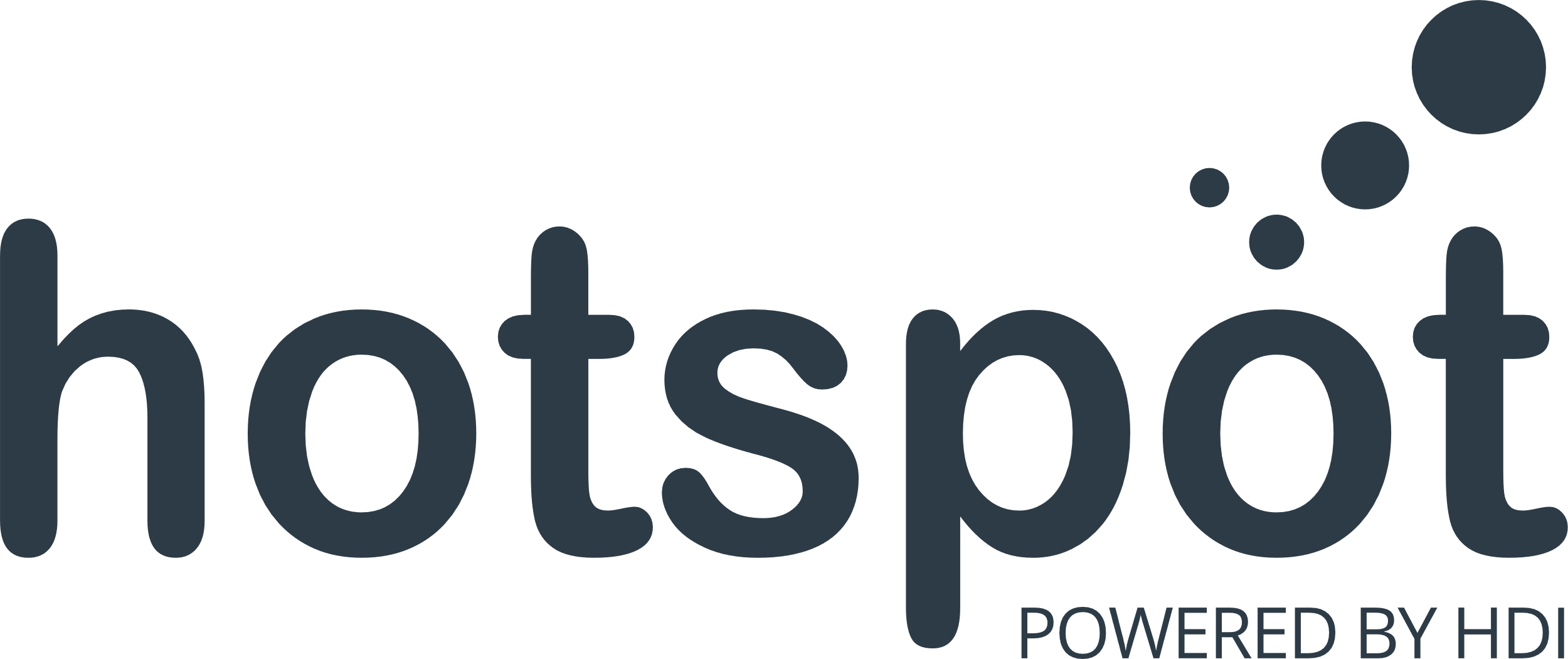 1365 Site Customers
14 Competitors
11972 Competitor Customers
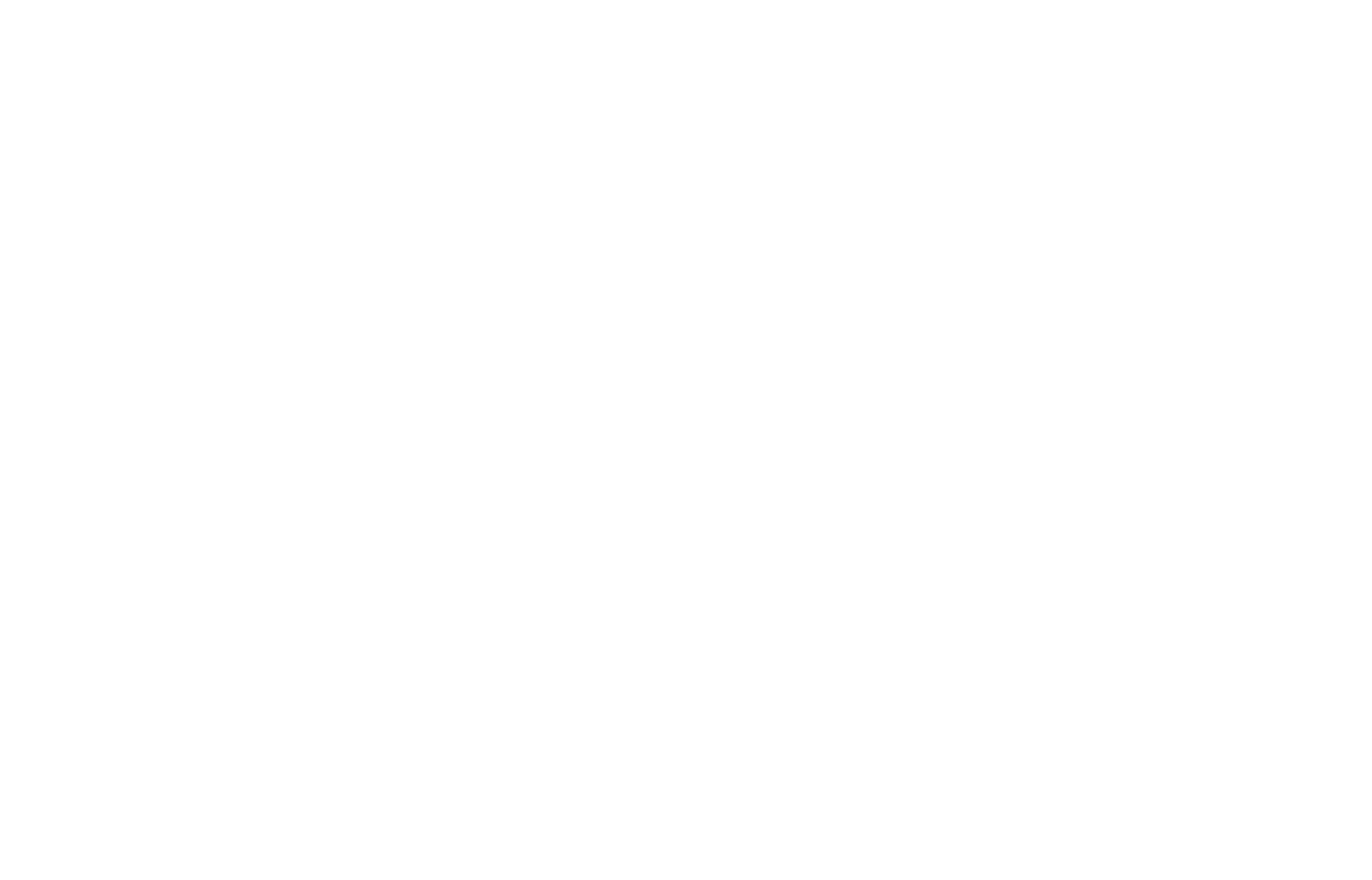 Plough LA20LQ
97 Chains
12/07/2023 - 03/07/2024
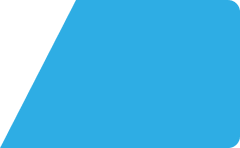 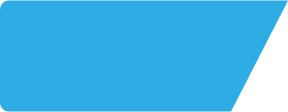 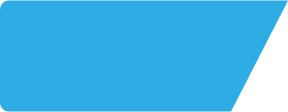 Plough LA20LQ
Site Intel
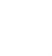 Spend by Weekpart
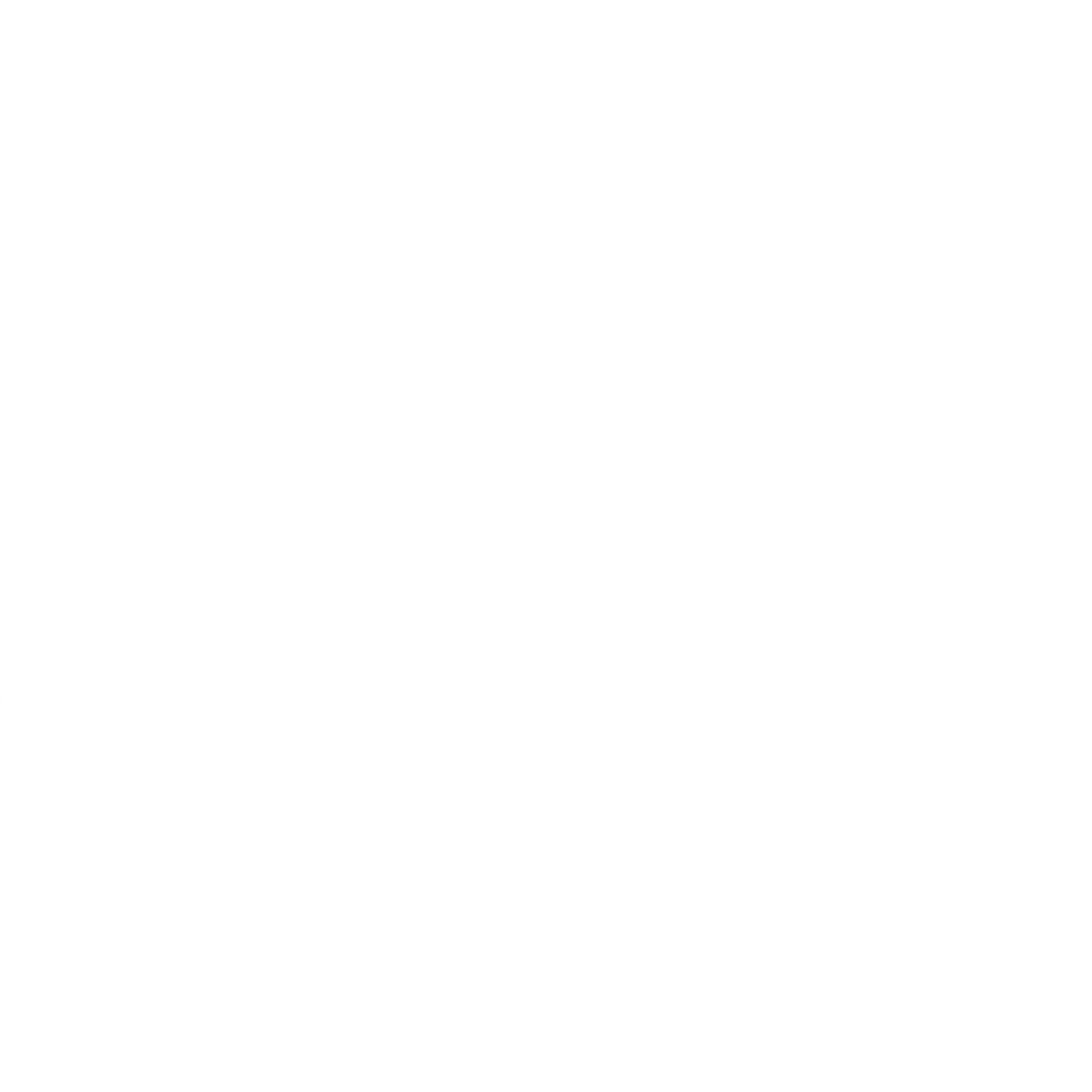 How is customer spend distributed throughout the week for Plough LA20LQ versus its competitors?
% of spend for Plough LA20LQ and 97 Chains in 3 Miles from 12/07/2023 - 03/07/2024 split by Day of Week
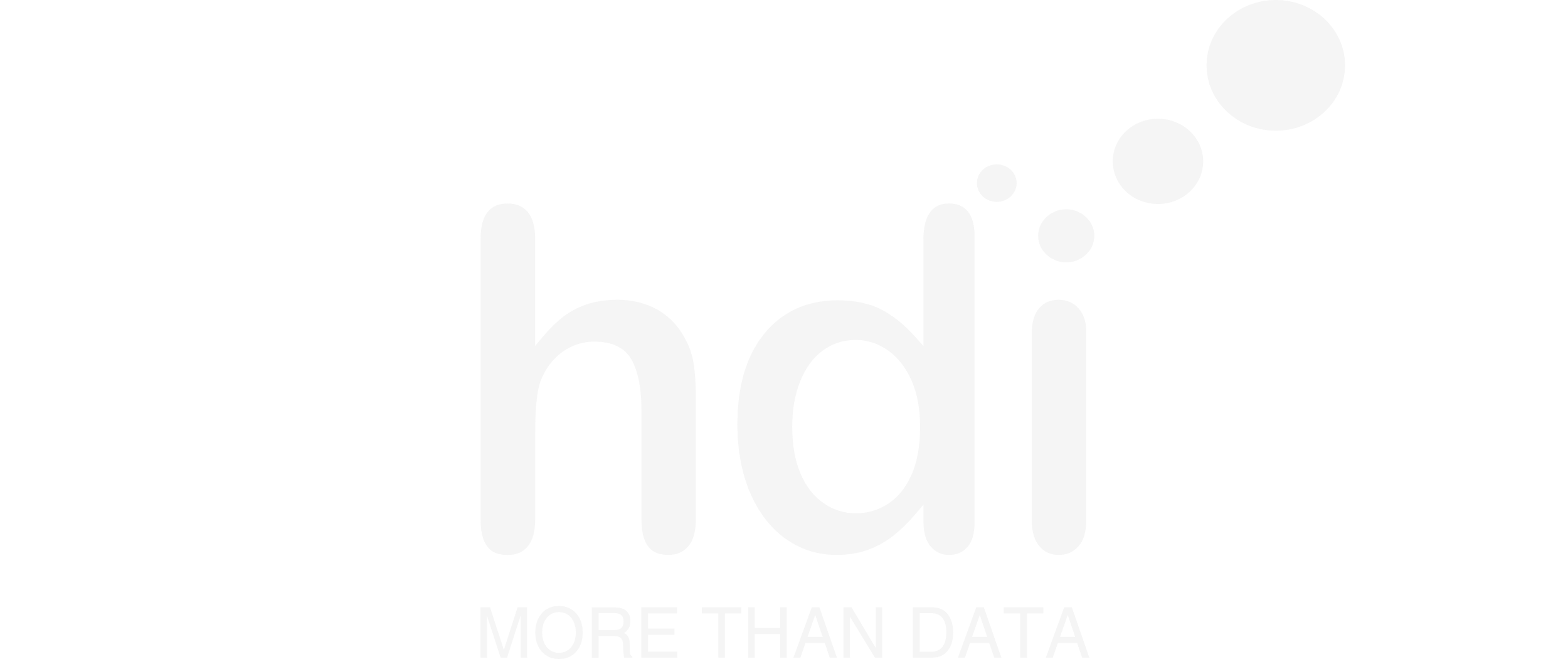 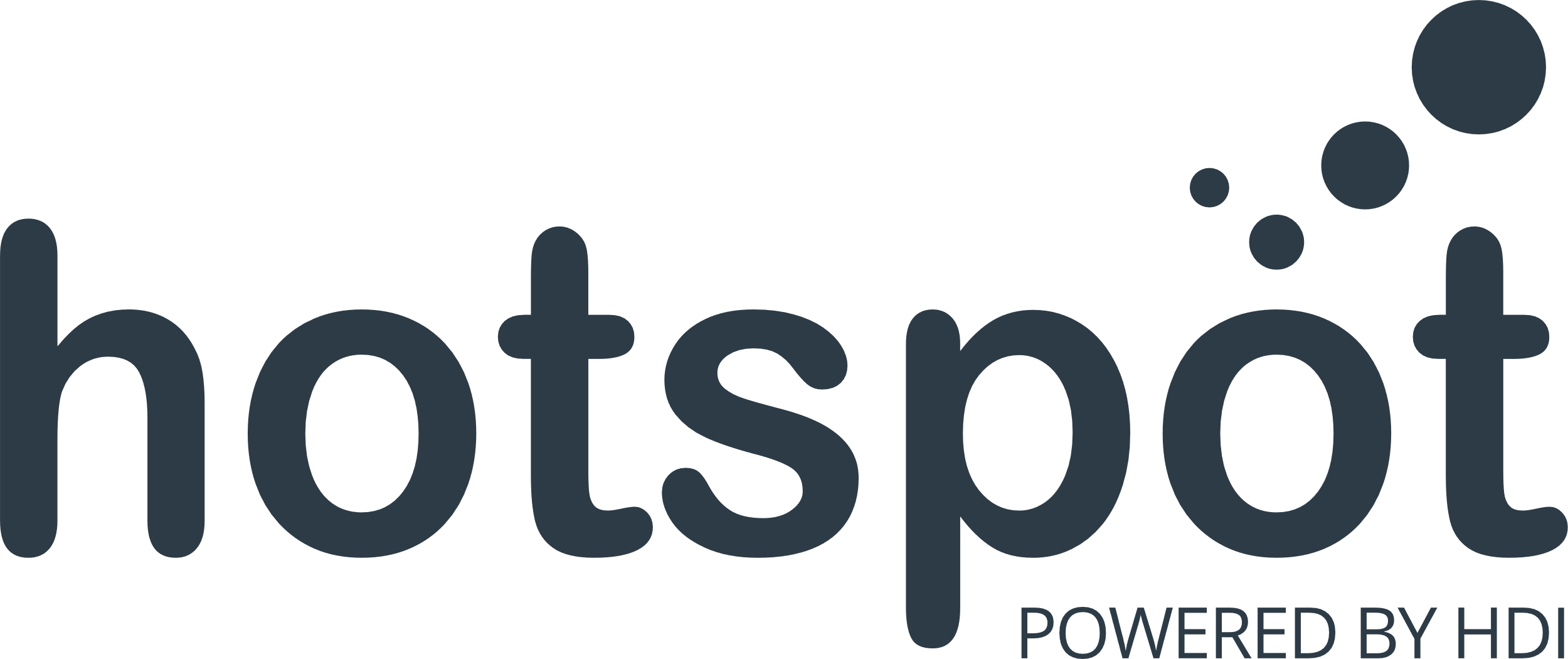 1365 Site Customers
14 Competitors
11972 Competitor Customers
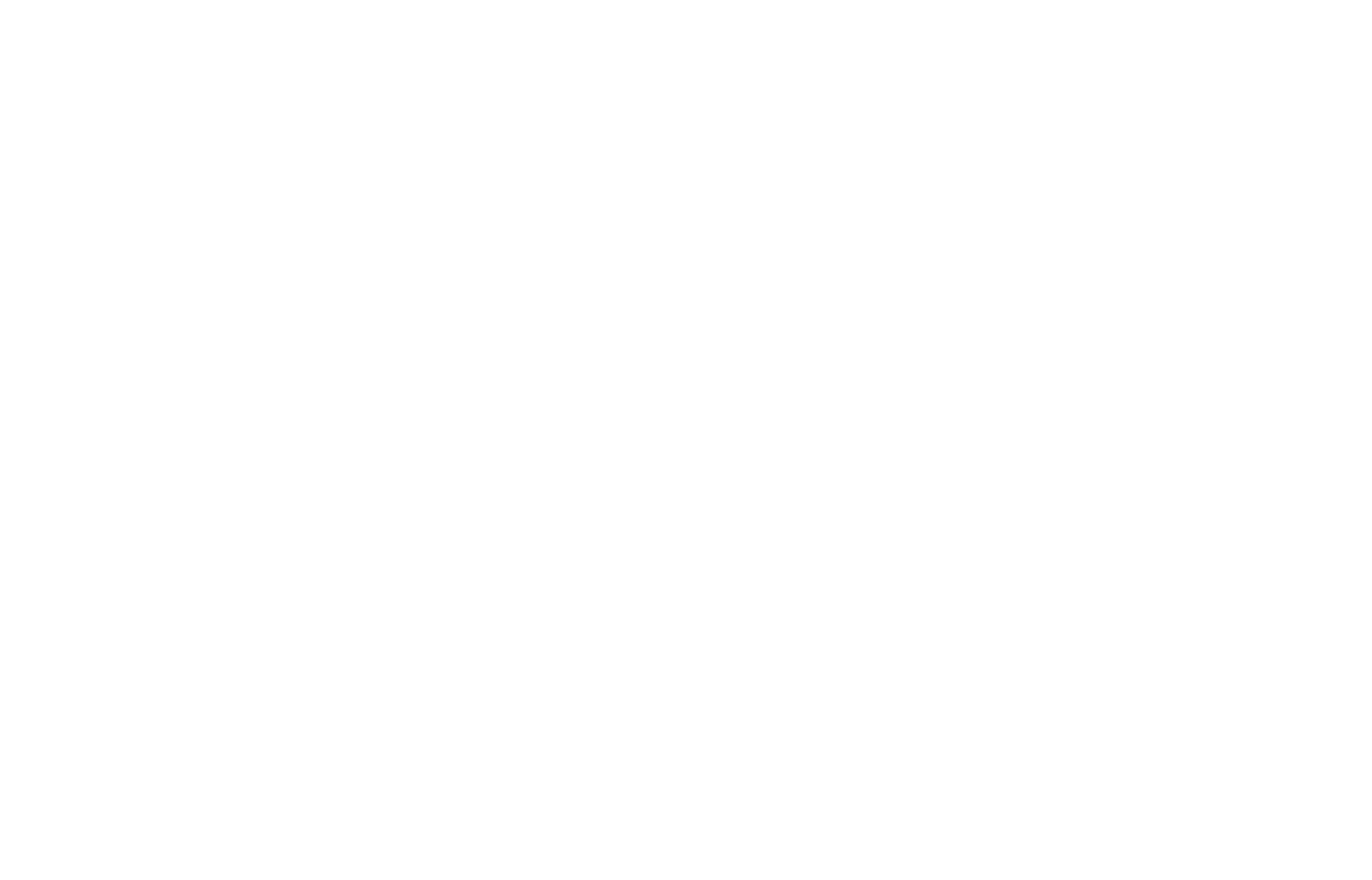 Plough LA20LQ
97 Chains
12/07/2023 - 03/07/2024
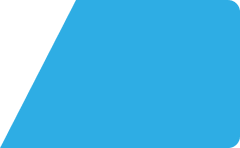 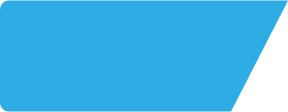 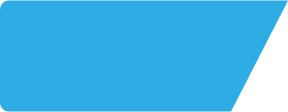 Plough LA20LQ
Site Intel
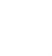 Visit Frequency
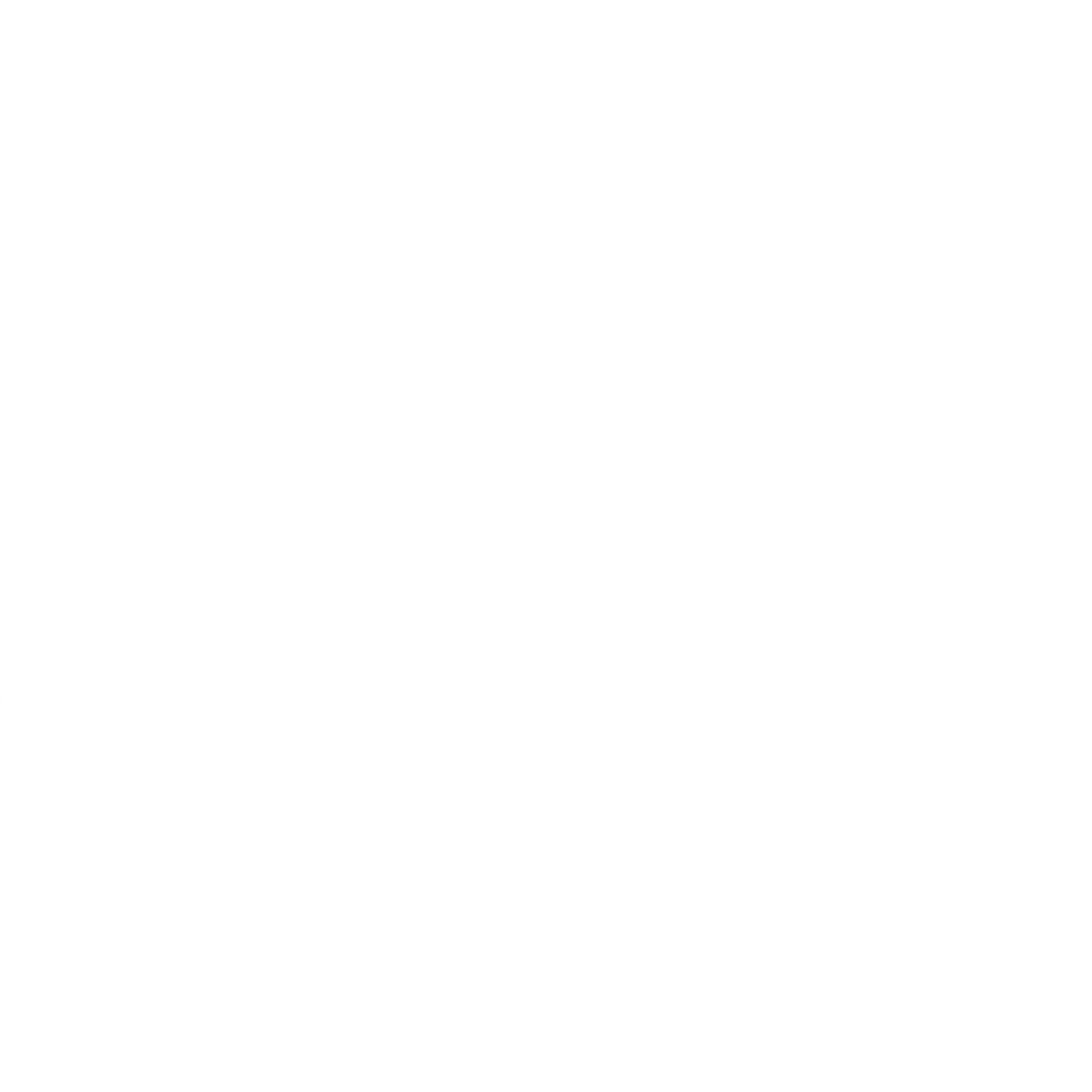 How frequently per year do customers visit Plough LA20LQ versus its competitors?
% of customer numbers for Plough LA20LQ and 97 Chains in 3 Miles from 12/07/2023 - 03/07/2024 and the number of visits made Per Annum
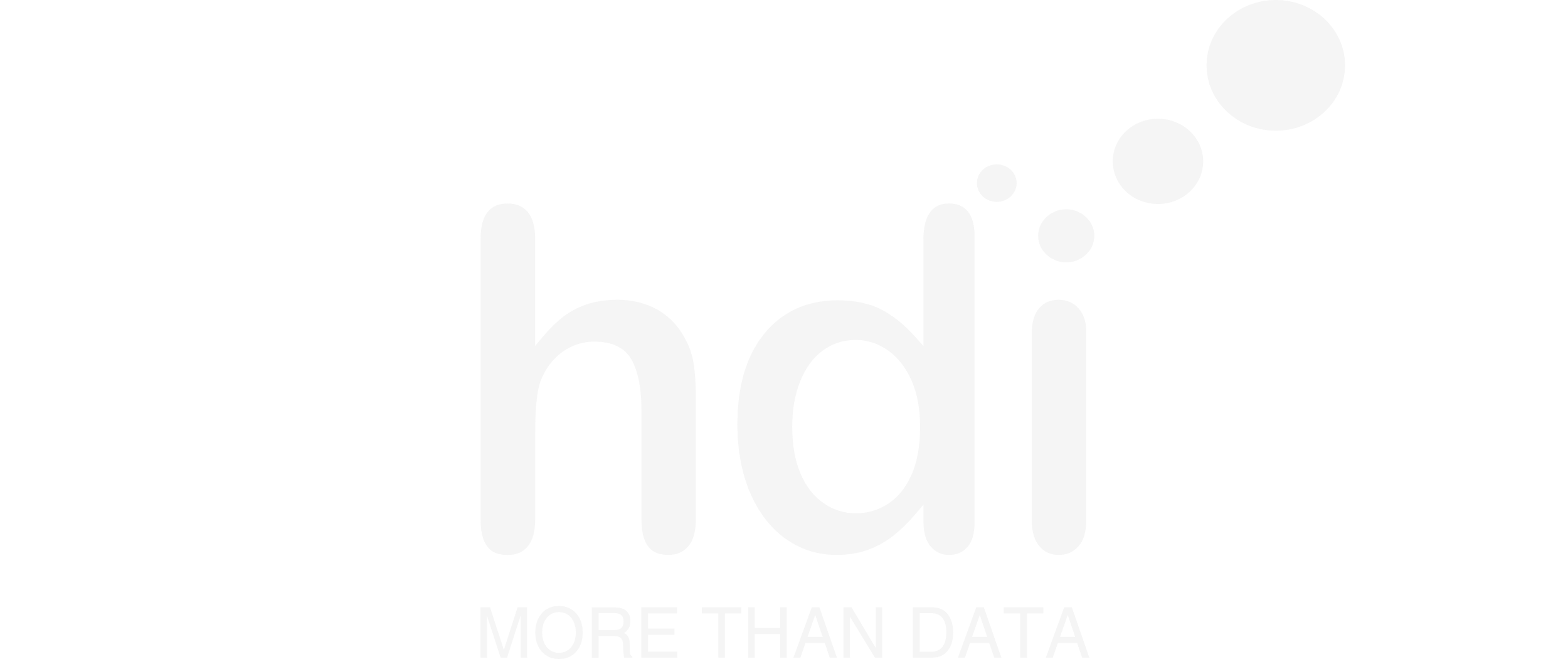 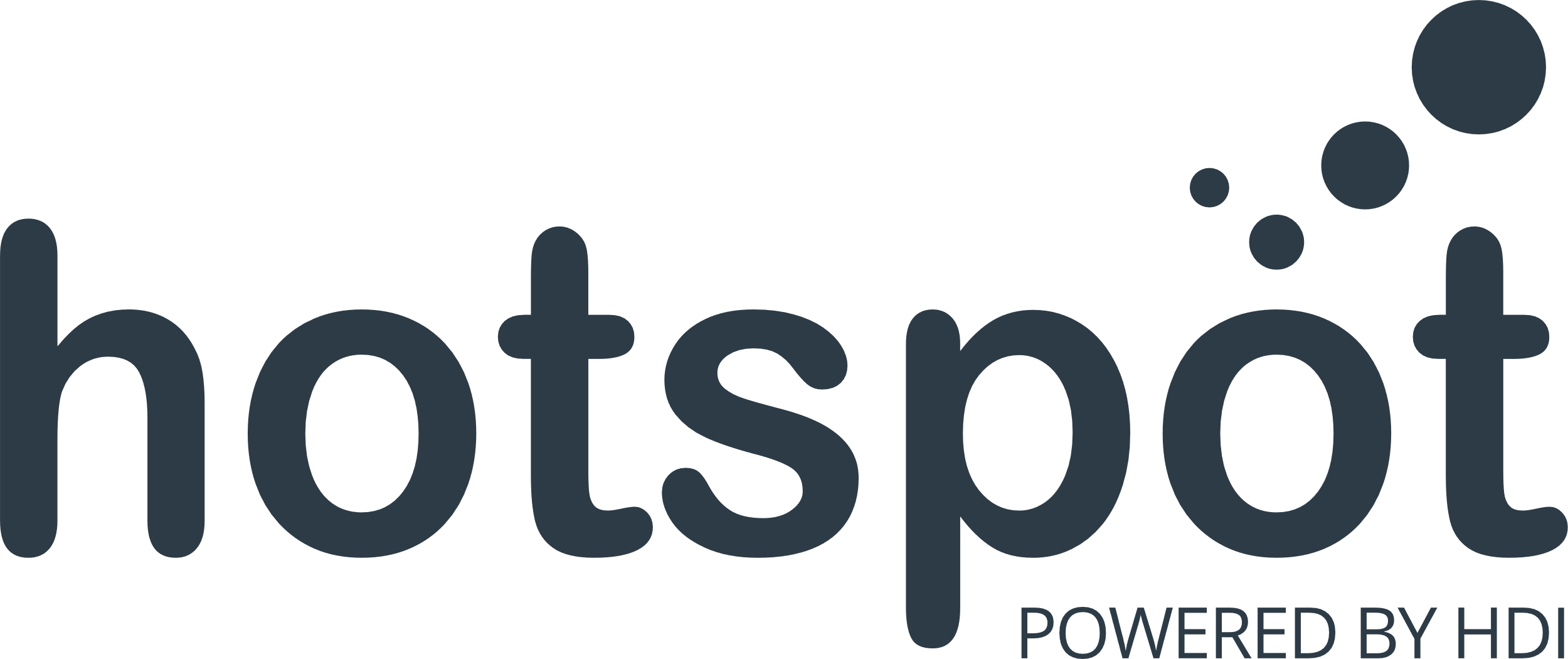 1365 Site Customers
14 Competitors
11972 Competitor Customers
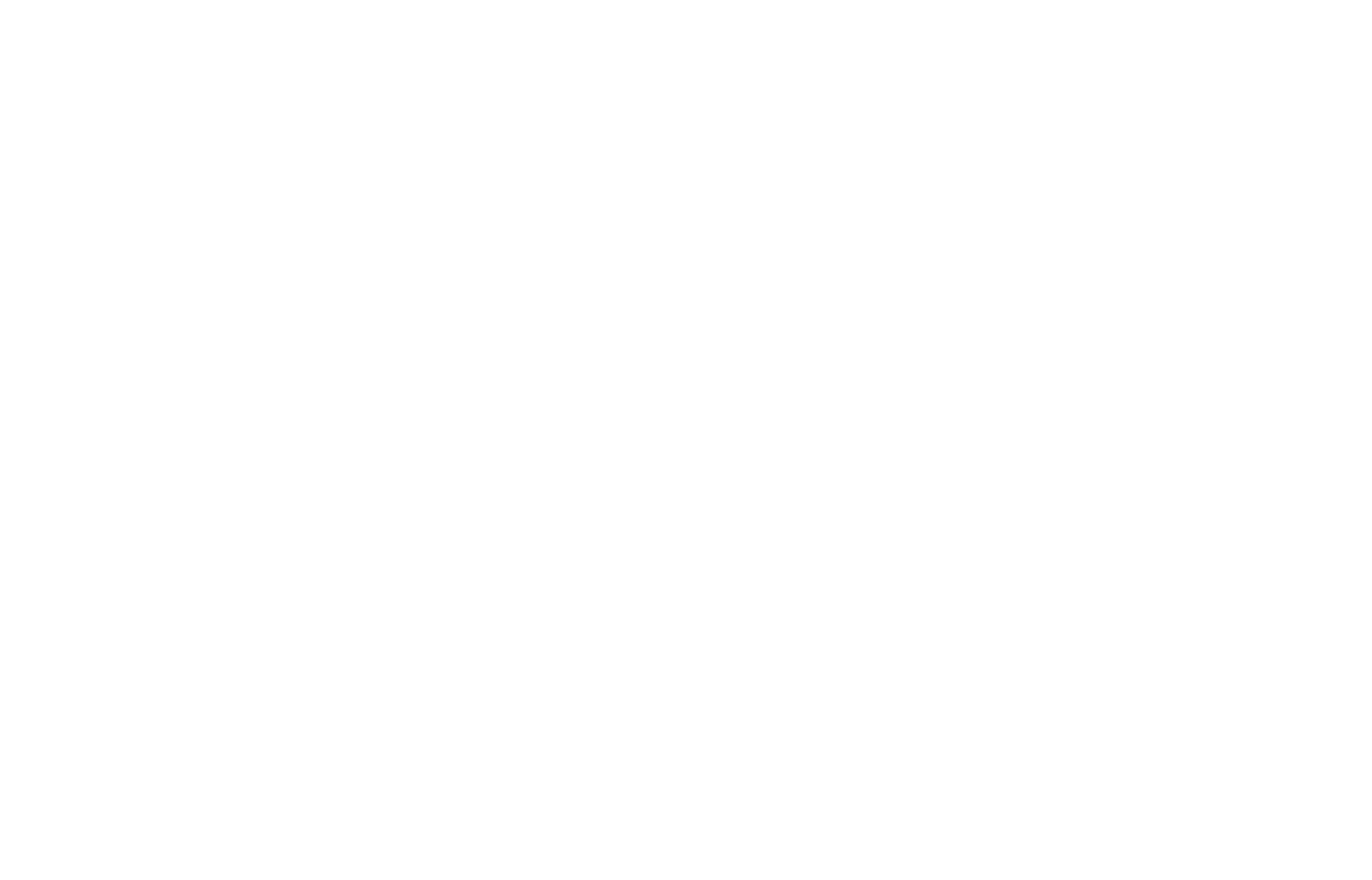 Plough LA20LQ
97 Chains
12/07/2023 - 03/07/2024
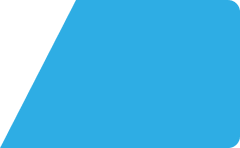 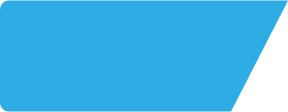 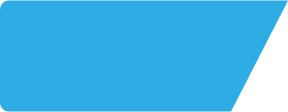 Plough LA20LQ
Site Intel
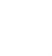 ATV Change
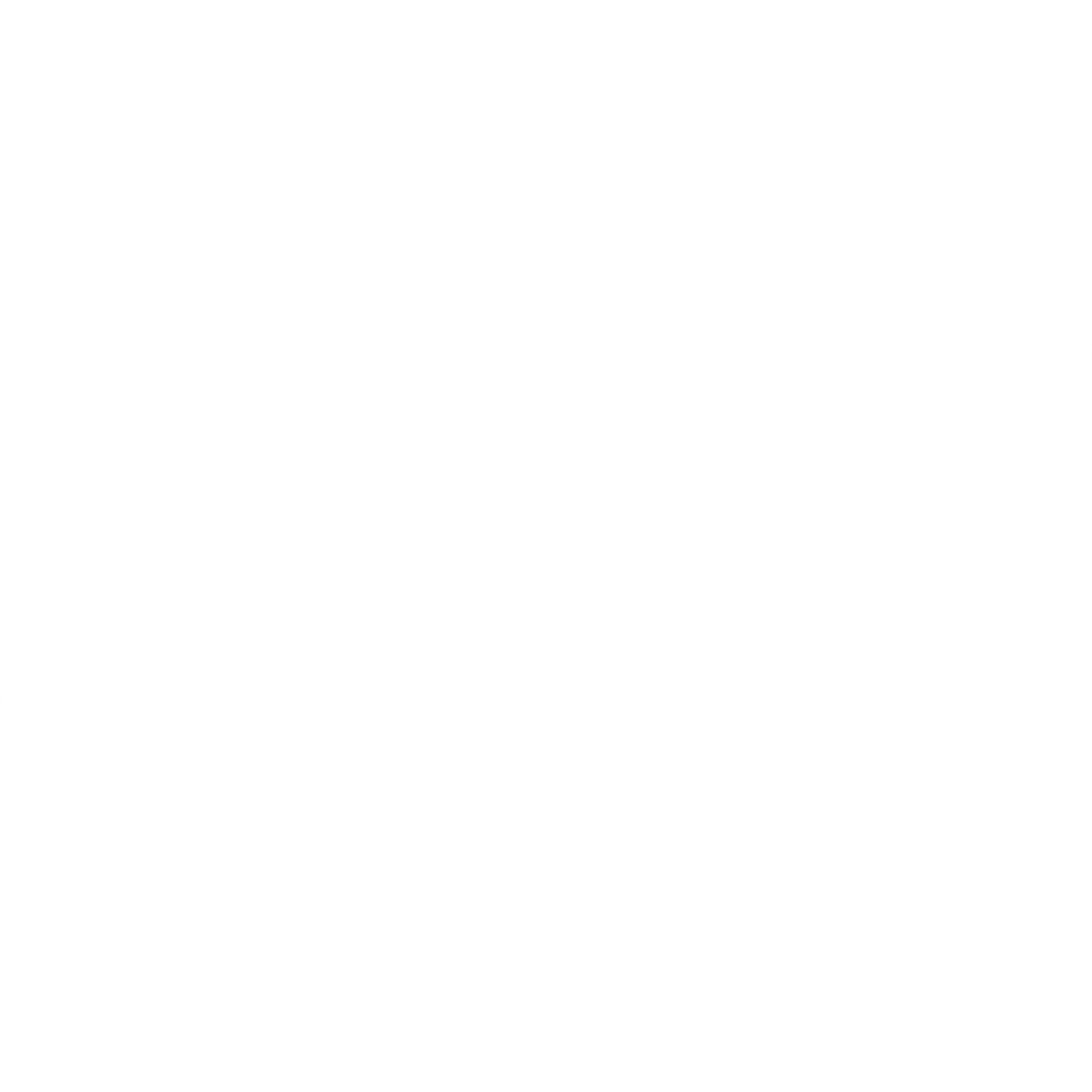 How has ATV changed between two date ranges?
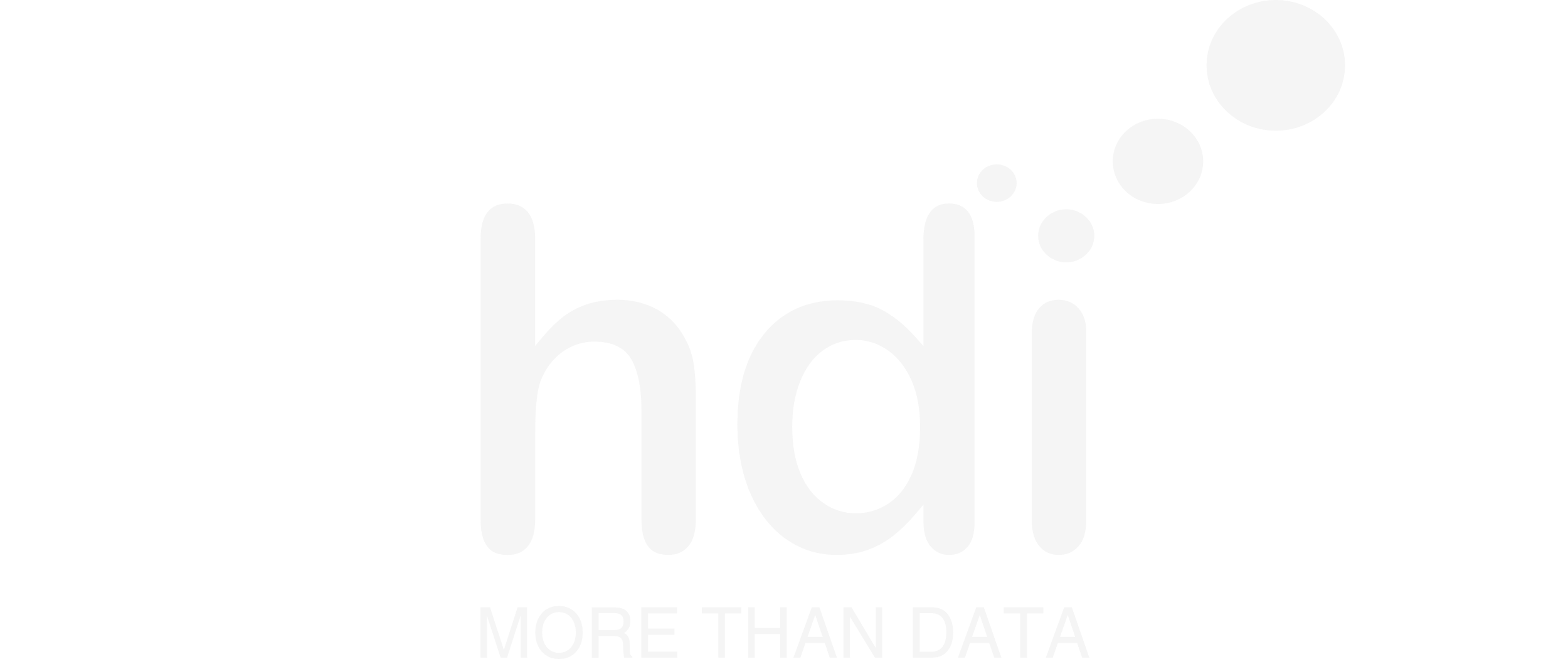 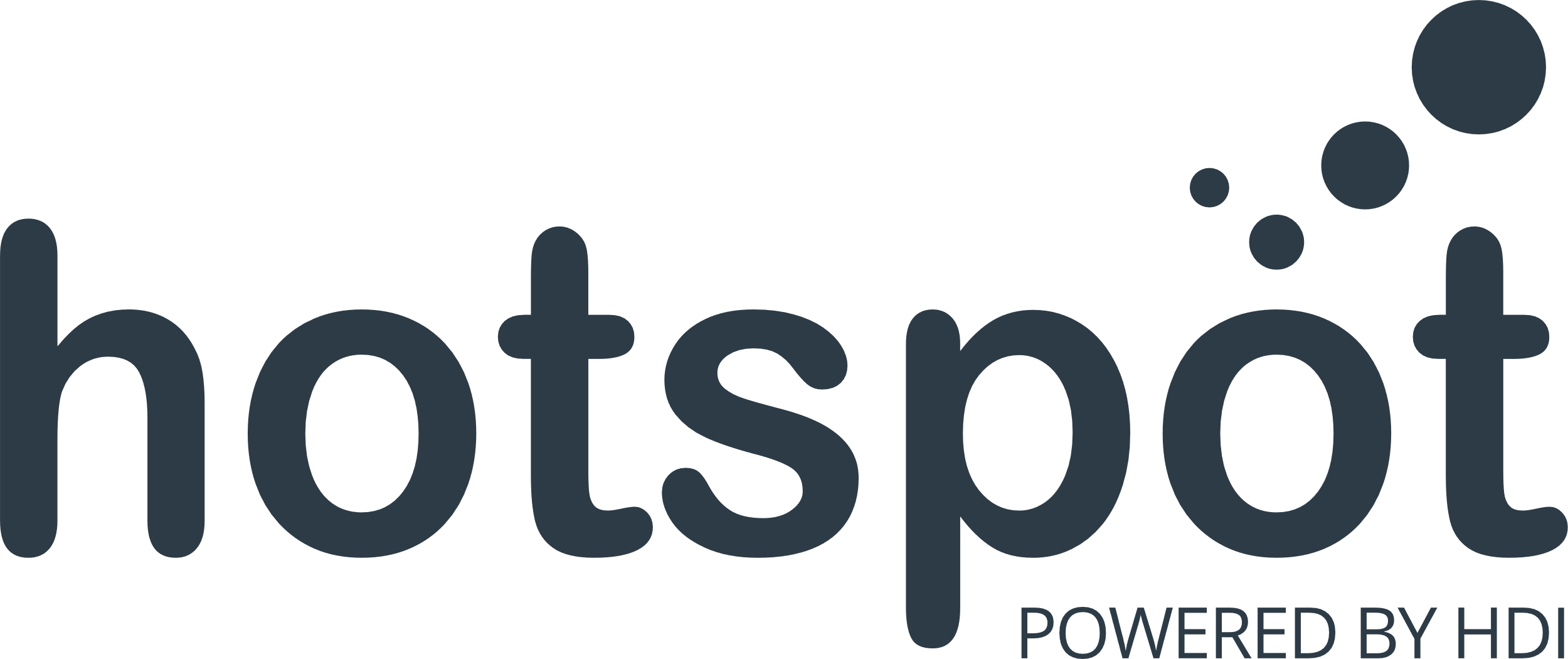 1365 Site Customers
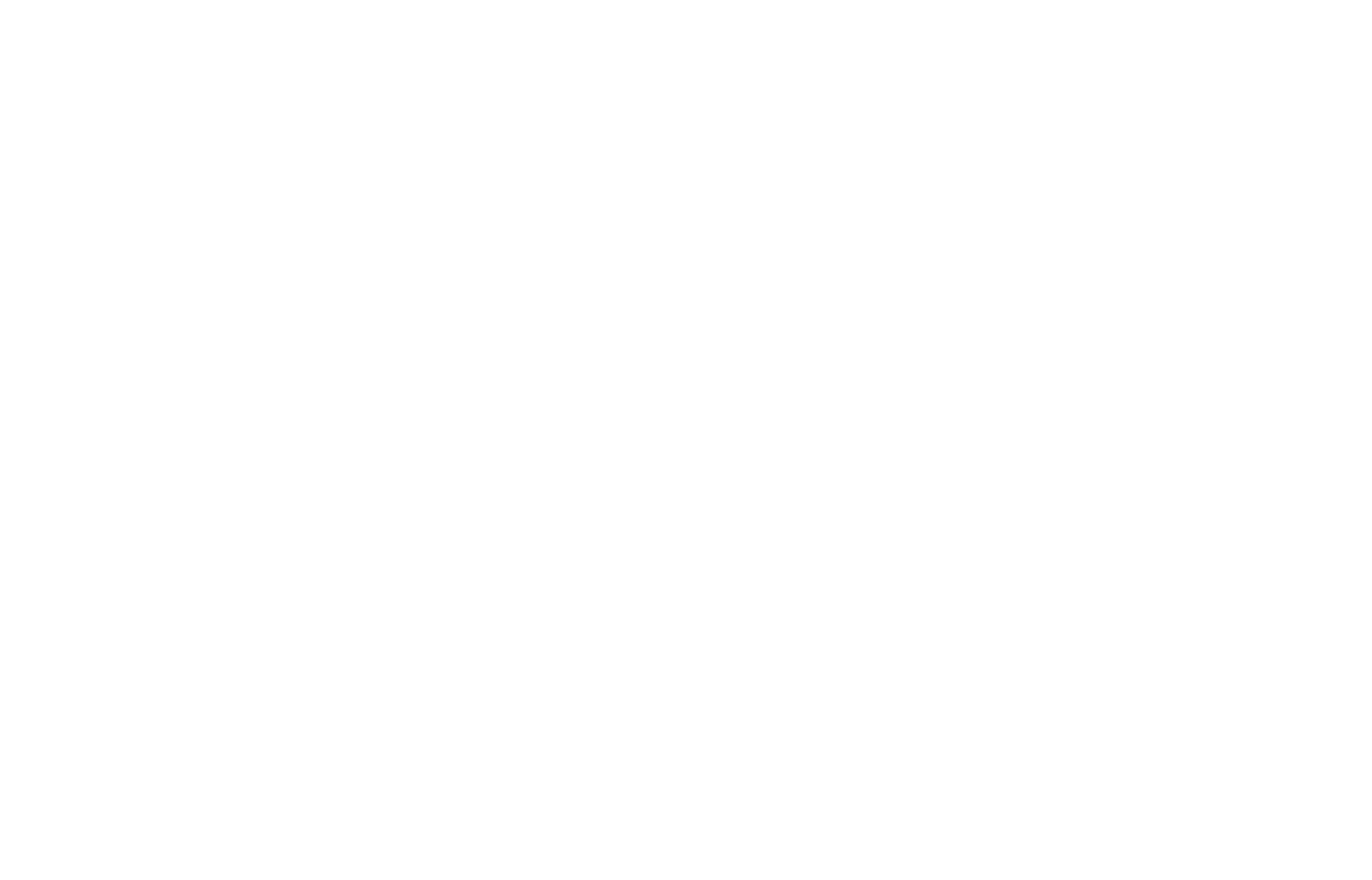 Plough LA20LQ
97 Chains
12/07/2023 - 03/07/2024
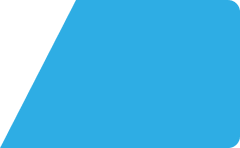 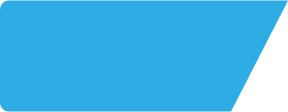 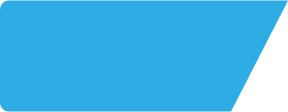 Plough LA20LQ
Site Intel
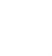 Market Share Change
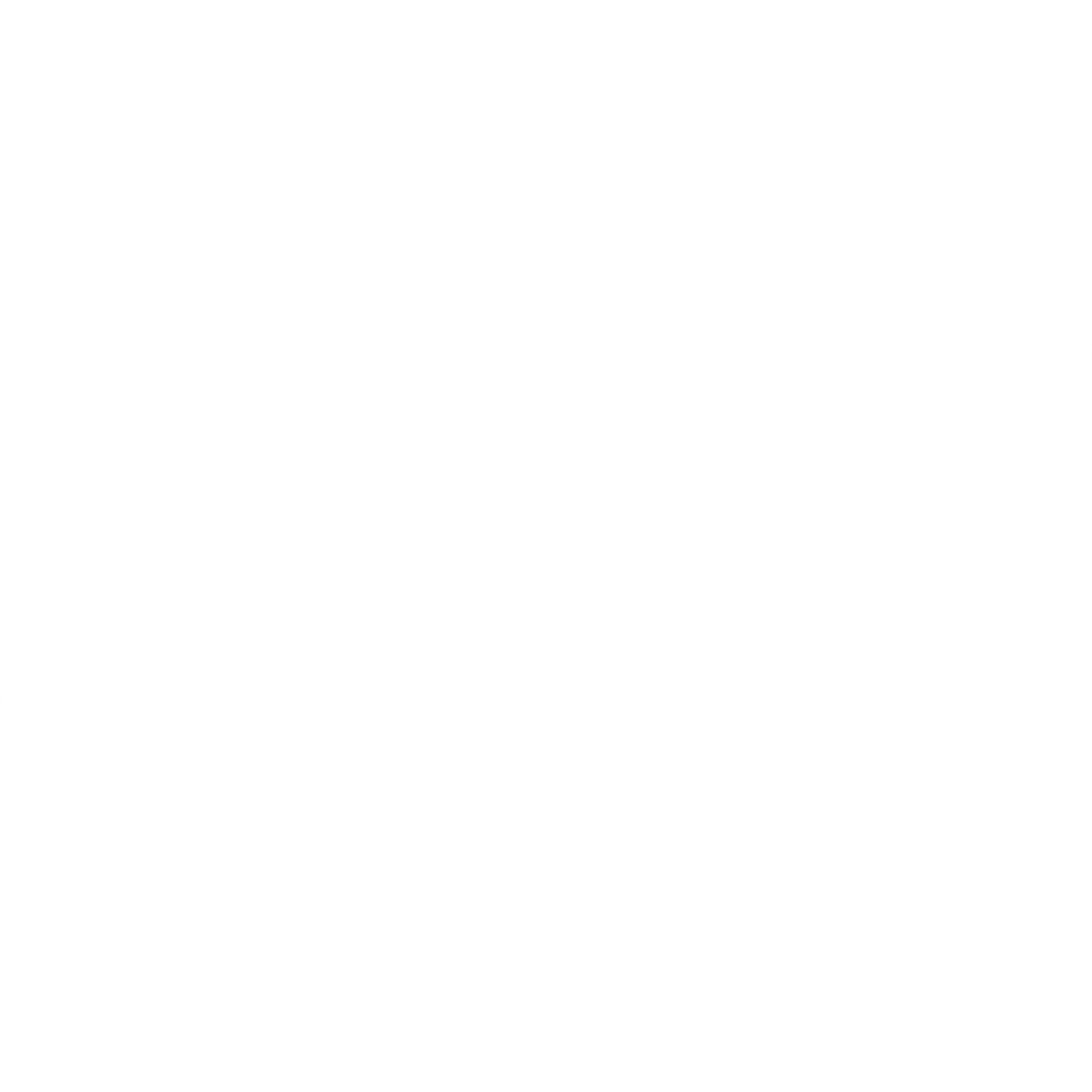 How has market share changed between two date ranges?
% of market share spend for Plough LA20LQ and 97 Chains in 3 Miles from 12/07/2023 - 03/07/2024
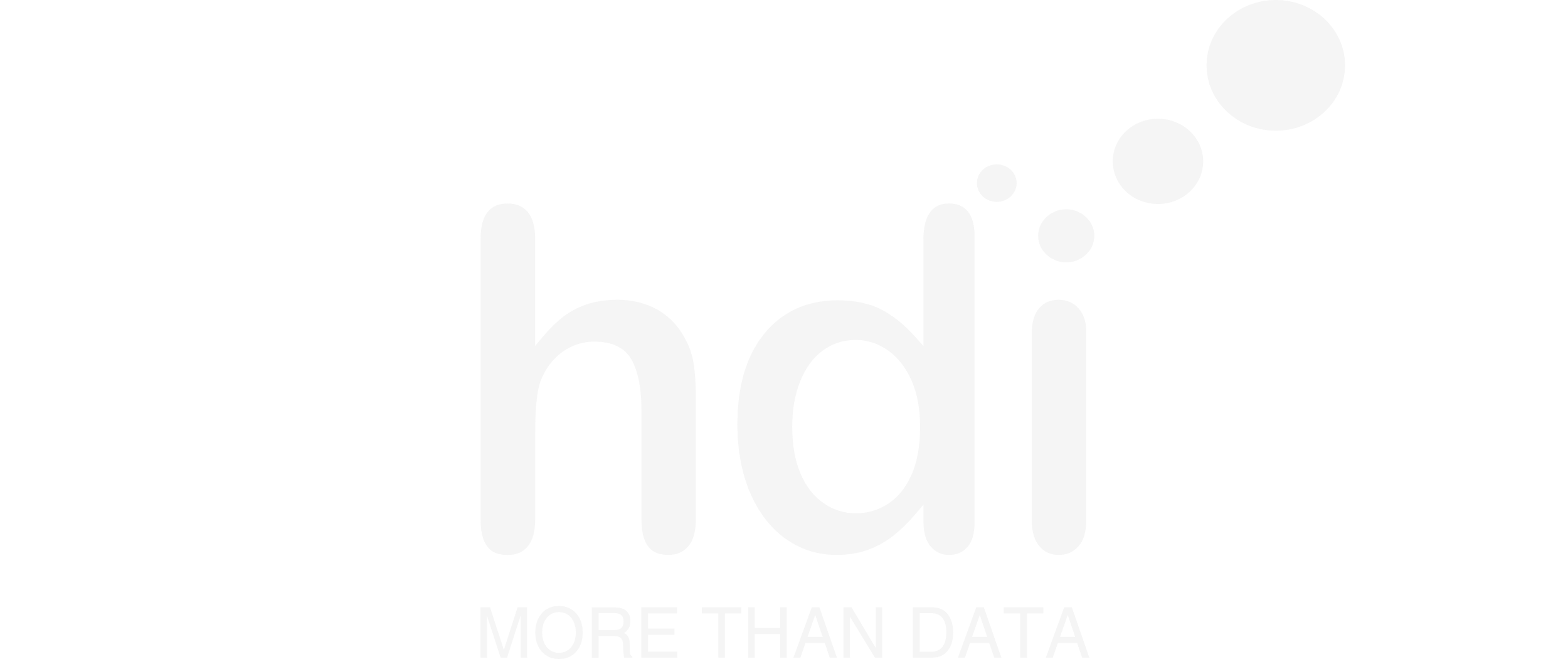 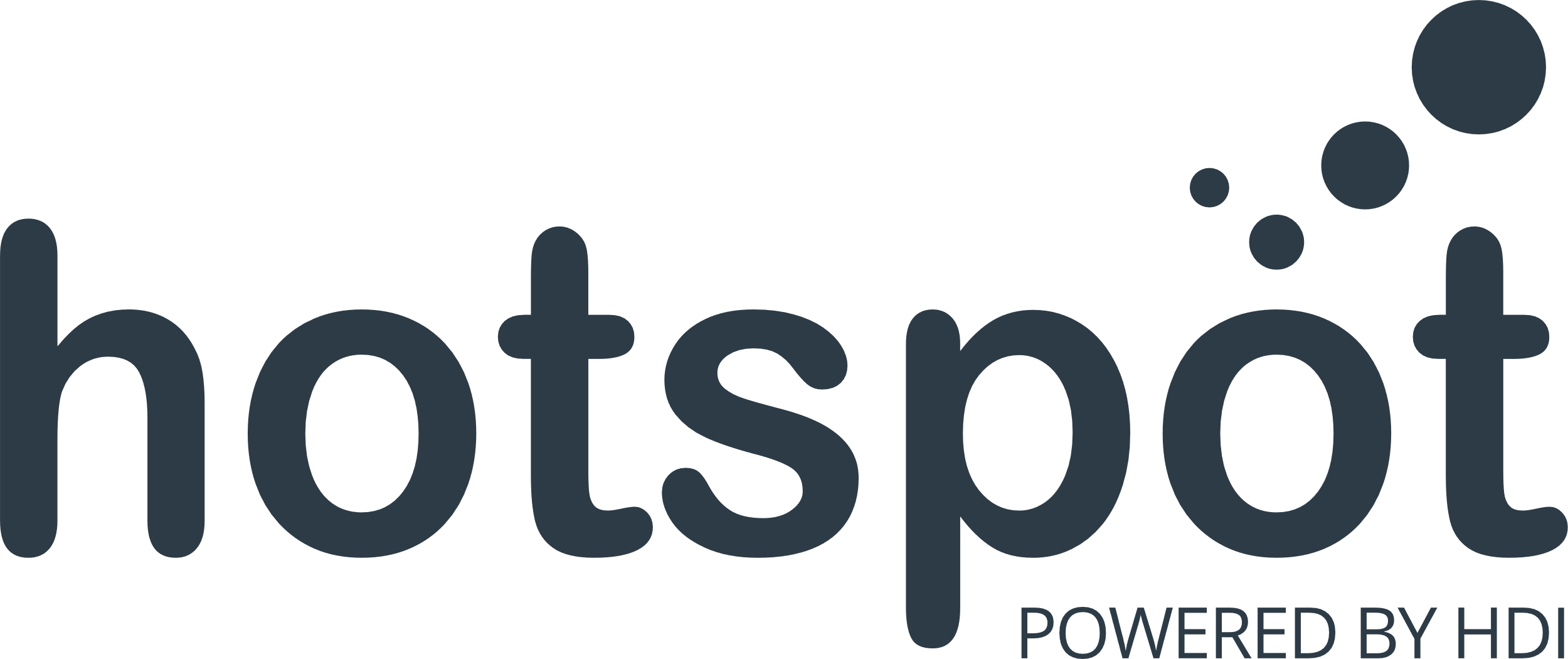 1365 Site Customers
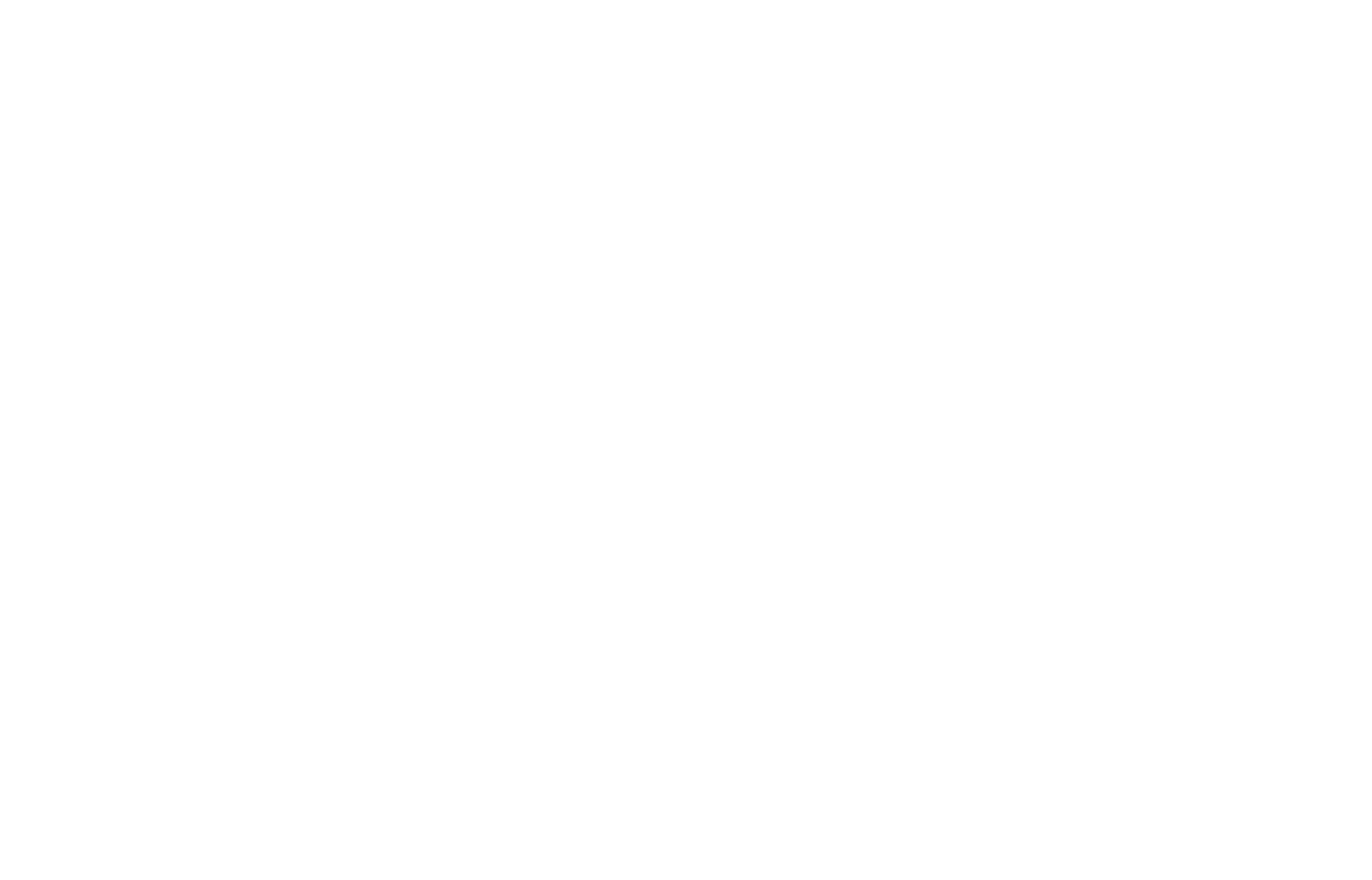 Plough LA20LQ
97 Chains
12/07/2023 - 03/07/2024
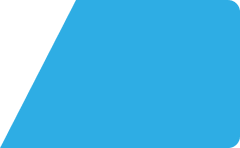 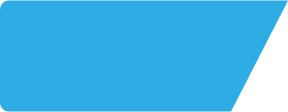 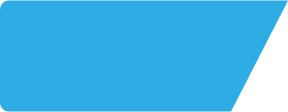 Plough LA20LQ
Site Intel
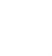 Age
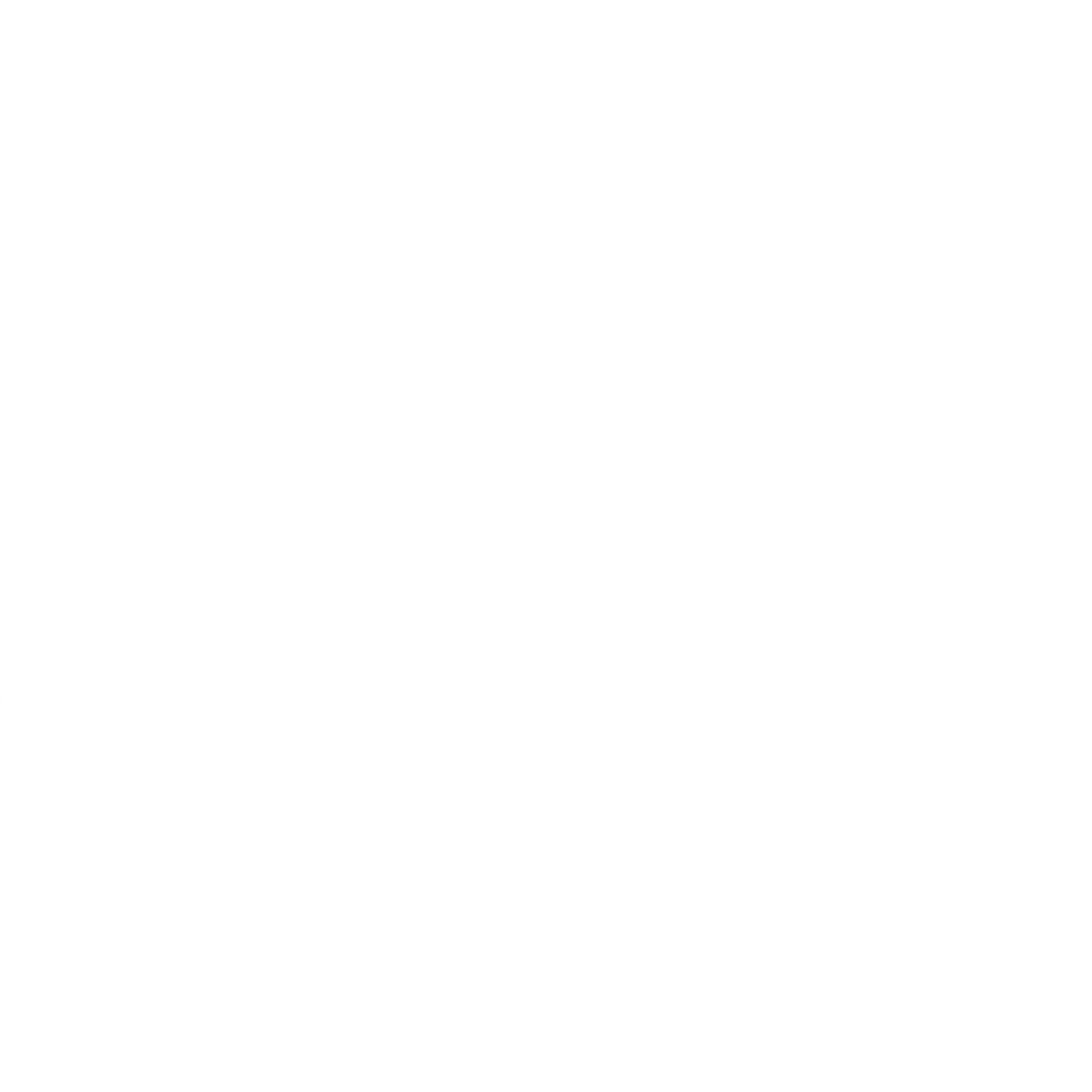 How does the age profile of customers who visit Plough LA20LQ compare versus its competitors?
% of spend for Plough LA20LQ and 97 Chains in 3 Miles from 12/07/2023 - 03/07/2024 split by Age Range
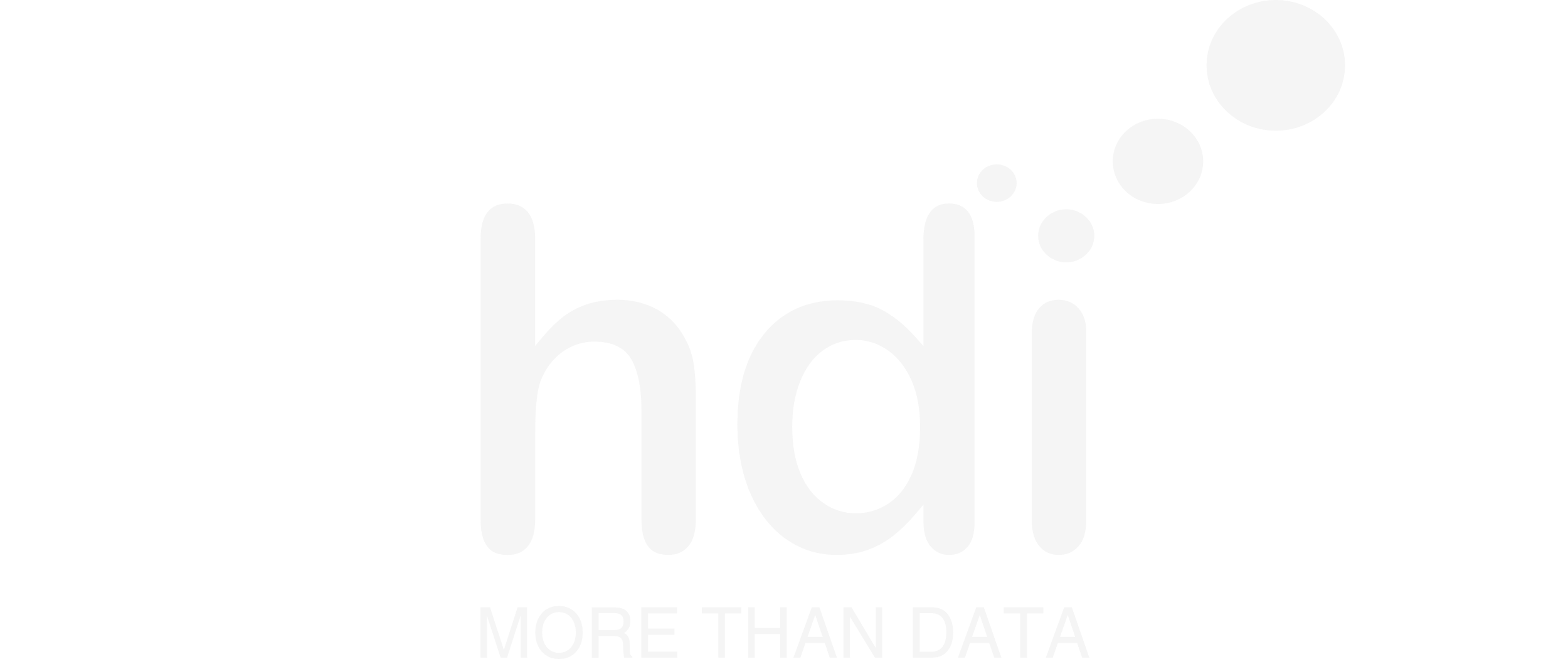 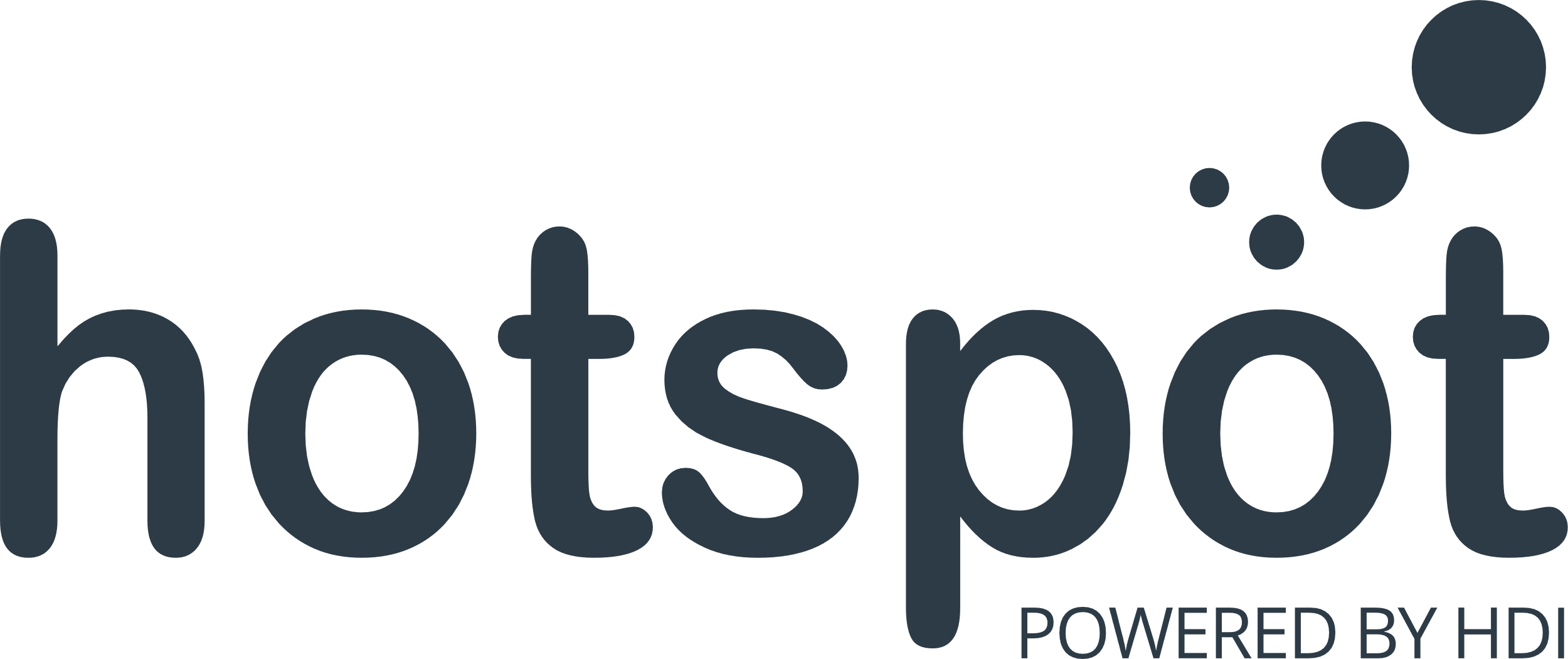 672 Site Customers
14 Competitors
5367 Competitor Customers
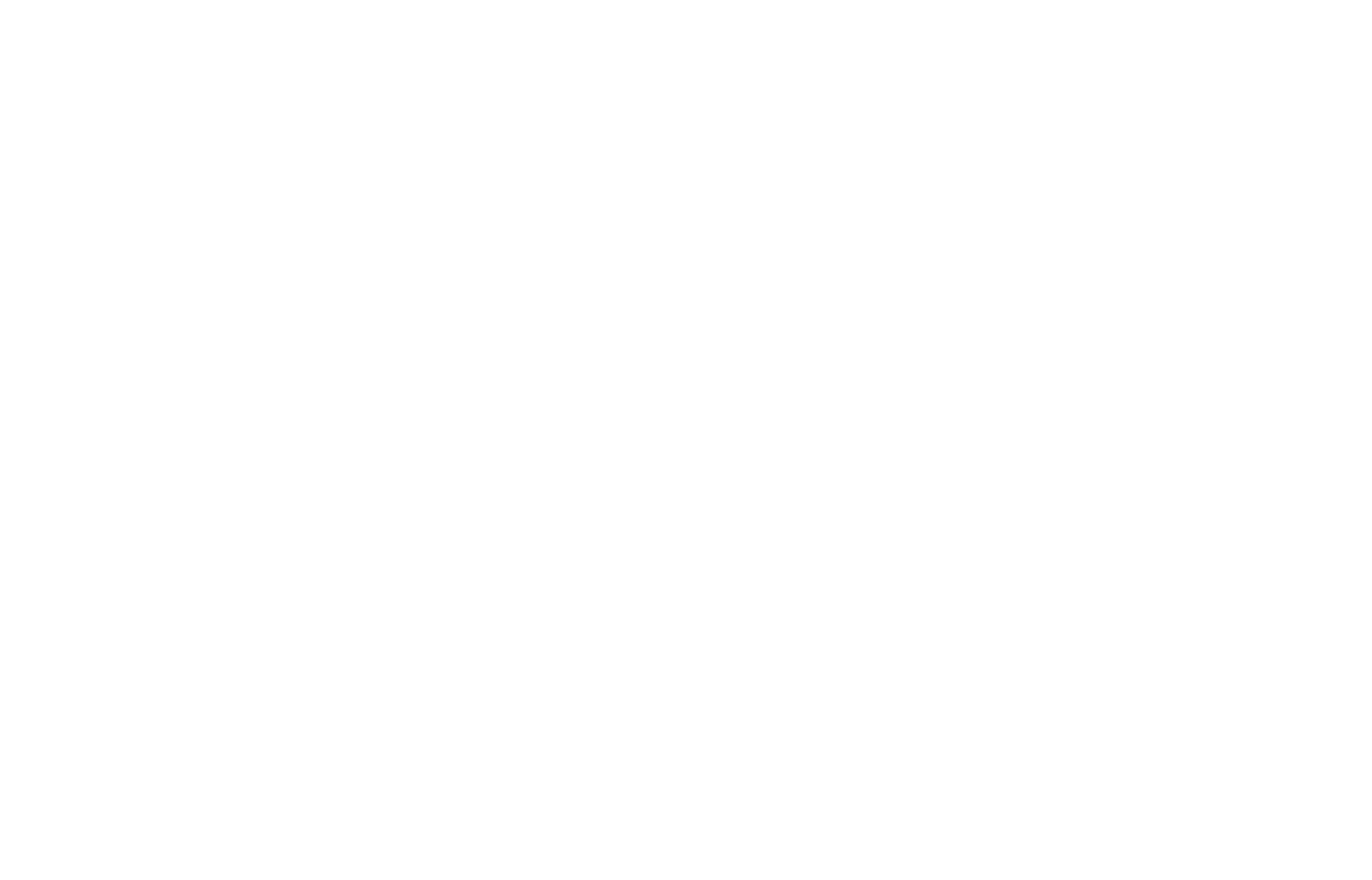 Plough LA20LQ
97 Chains
12/07/2023 - 03/07/2024
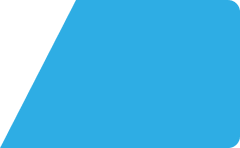 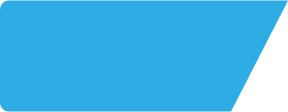 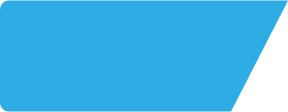 Plough LA20LQ
Site Intel
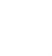 Affluence
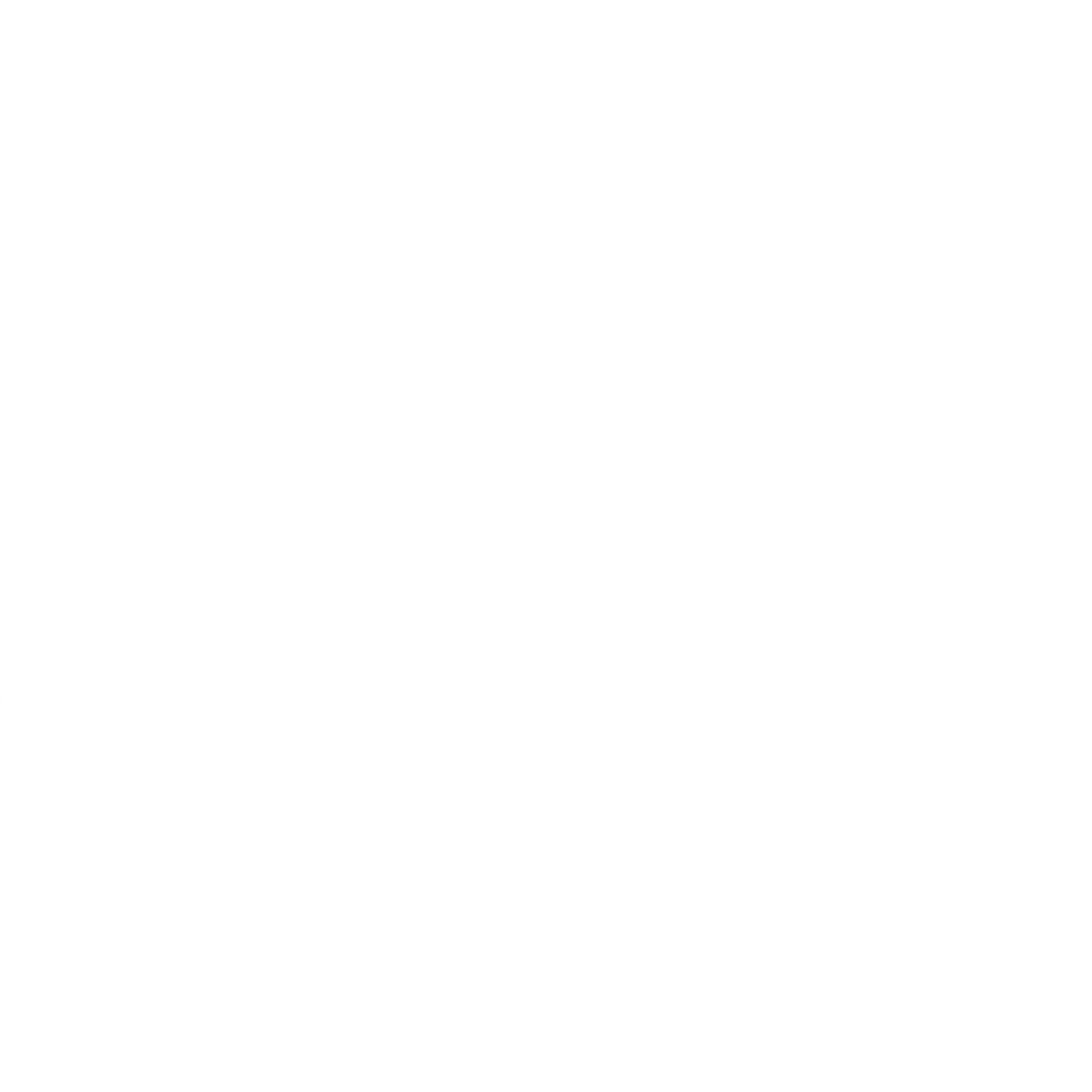 How does the affluence of customers who visit Plough LA20LQ compare versus its competitors?
% of spend for Plough LA20LQ and 97 Chains in 3 Miles from 12/07/2023 - 03/07/2024 split by Affluence
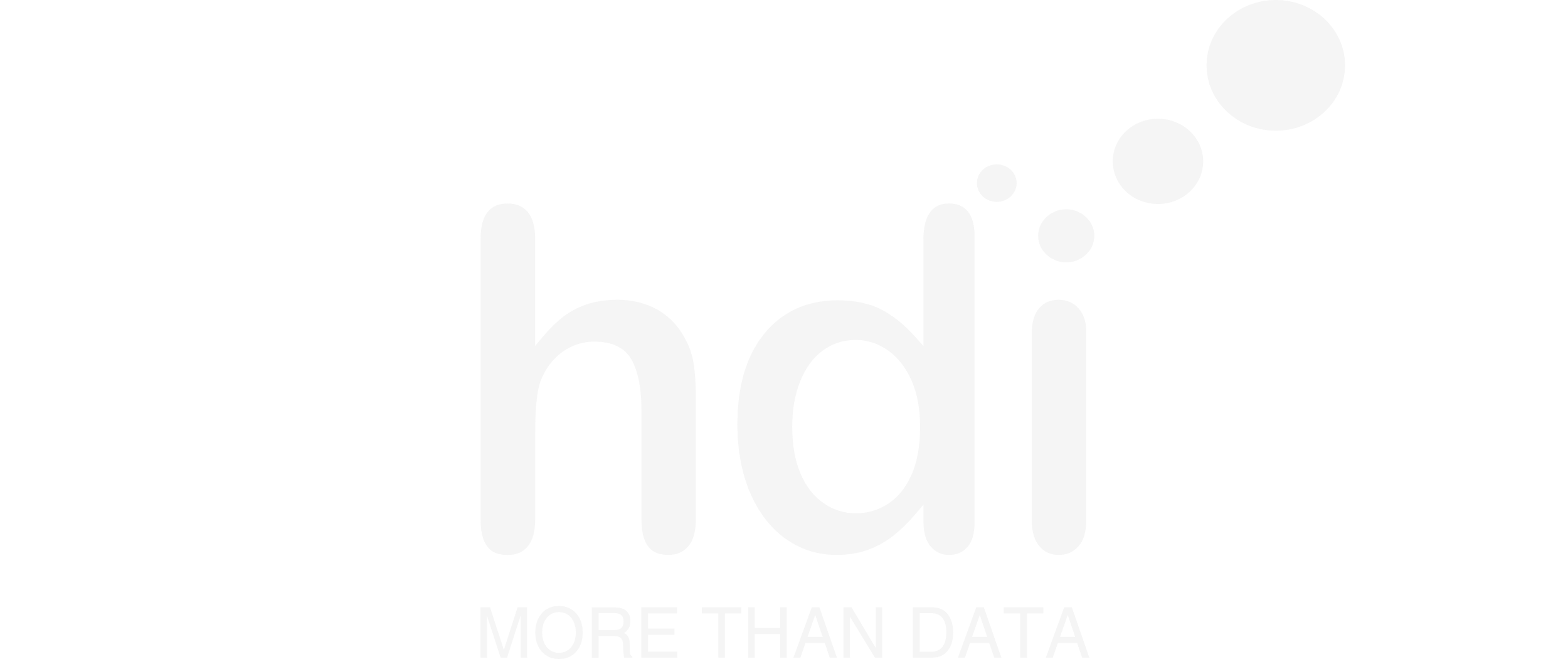 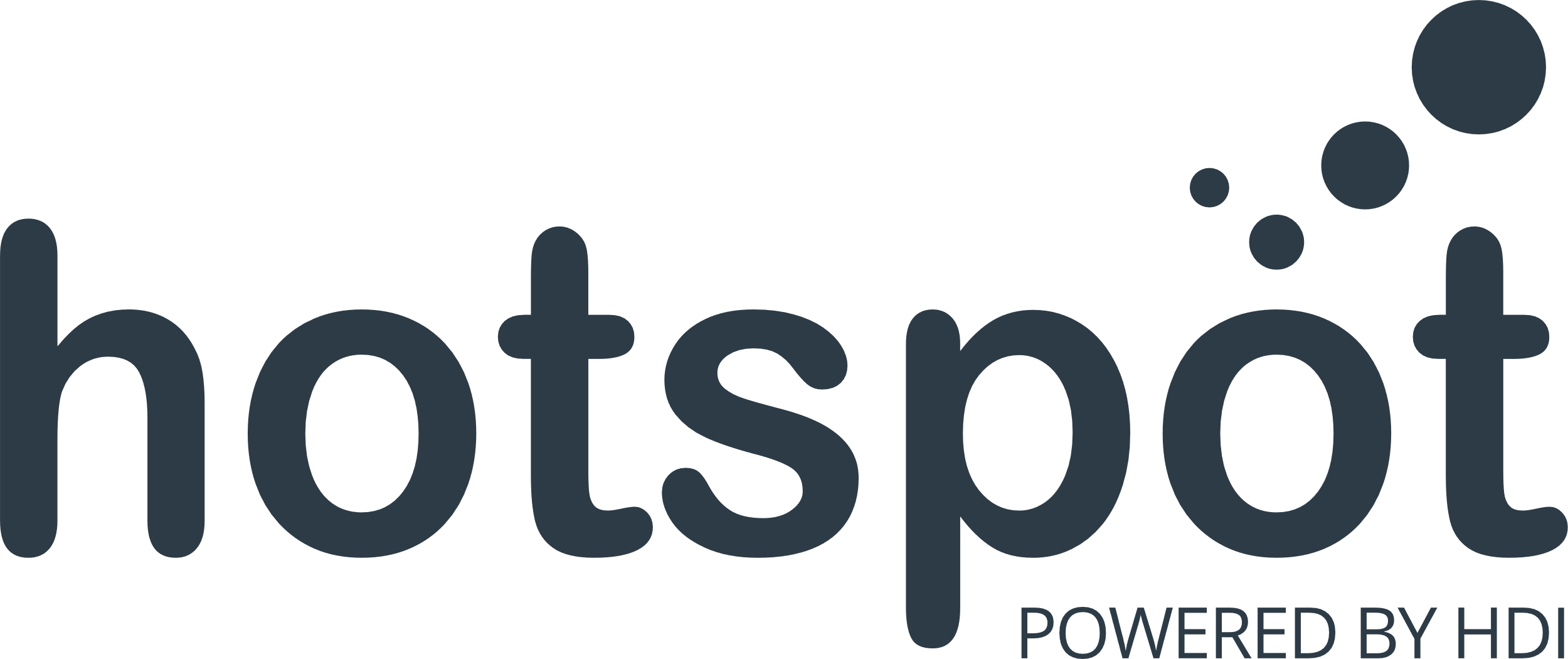 672 Site Customers
14 Competitors
5406 Competitor Customers
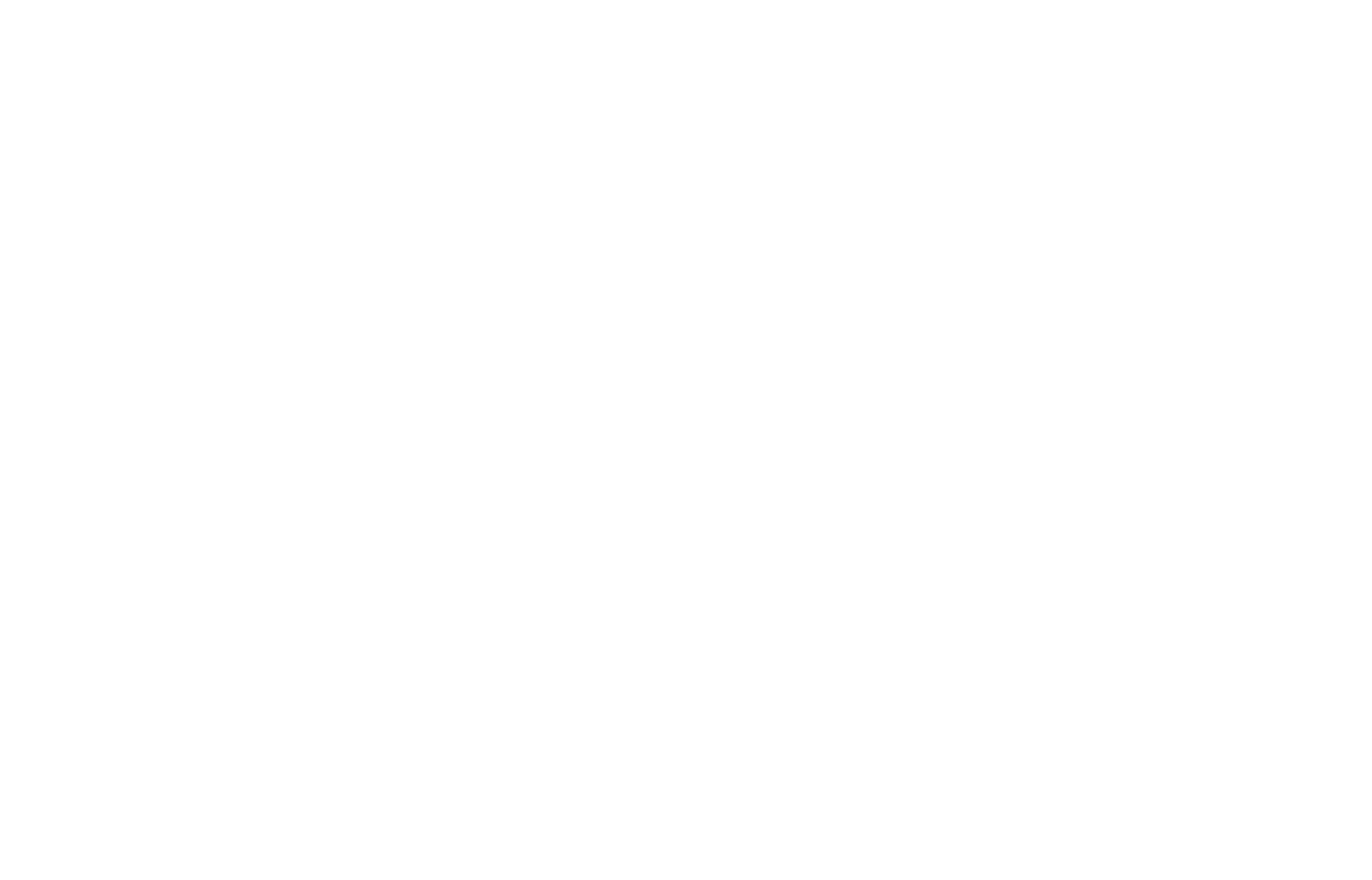 Plough LA20LQ
97 Chains
12/07/2023 - 03/07/2024
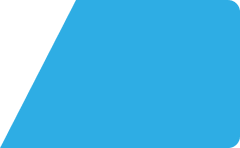 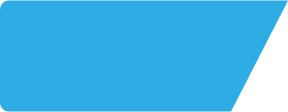 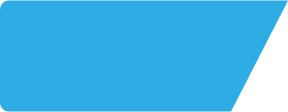 Plough LA20LQ
Site Intel
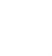 Gender
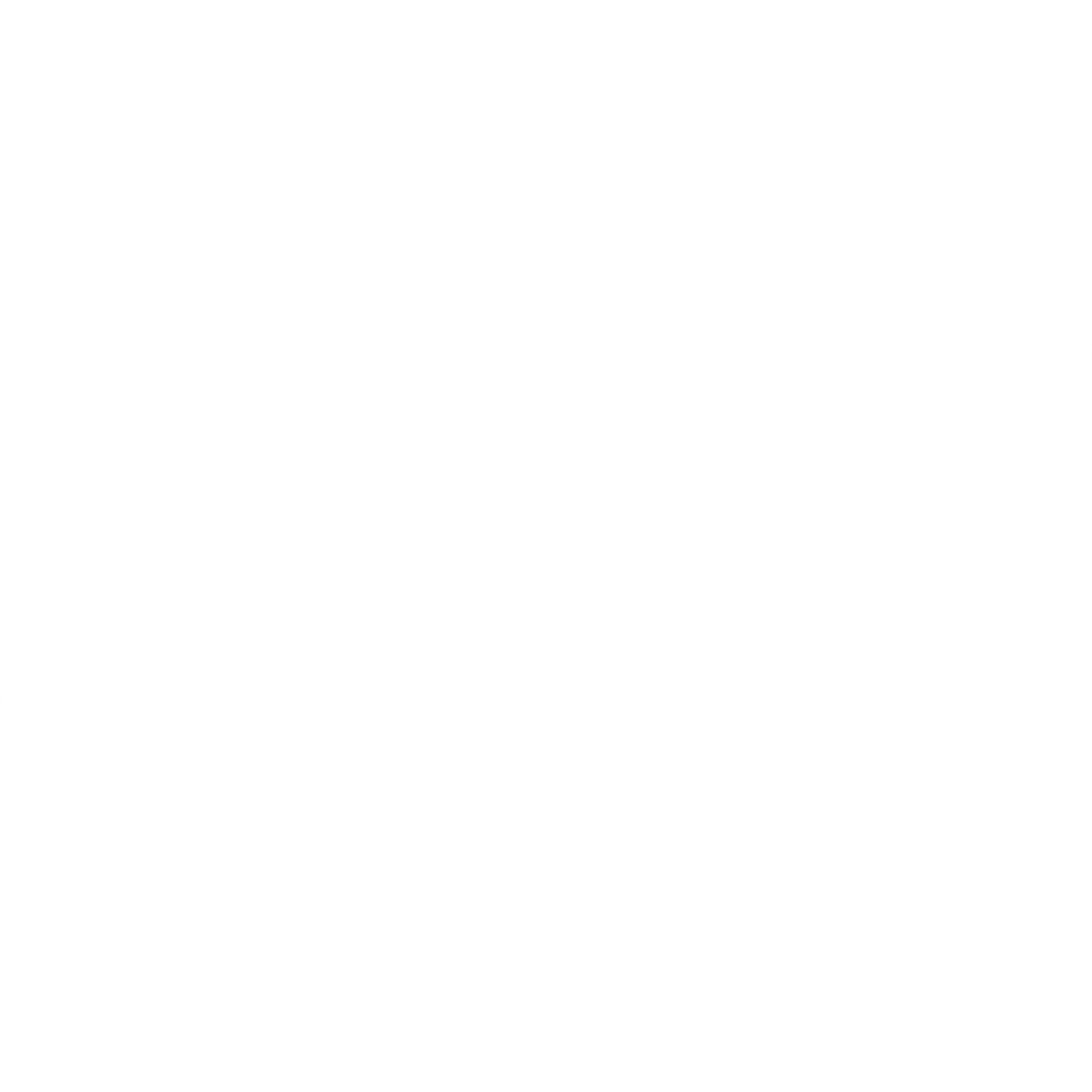 How does the gender profile of customers who visit Plough LA20LQ compare versus its competitors?
% of spend for Plough LA20LQ and 97 Chains in 3 Miles from 12/07/2023 - 03/07/2024 split by Gender
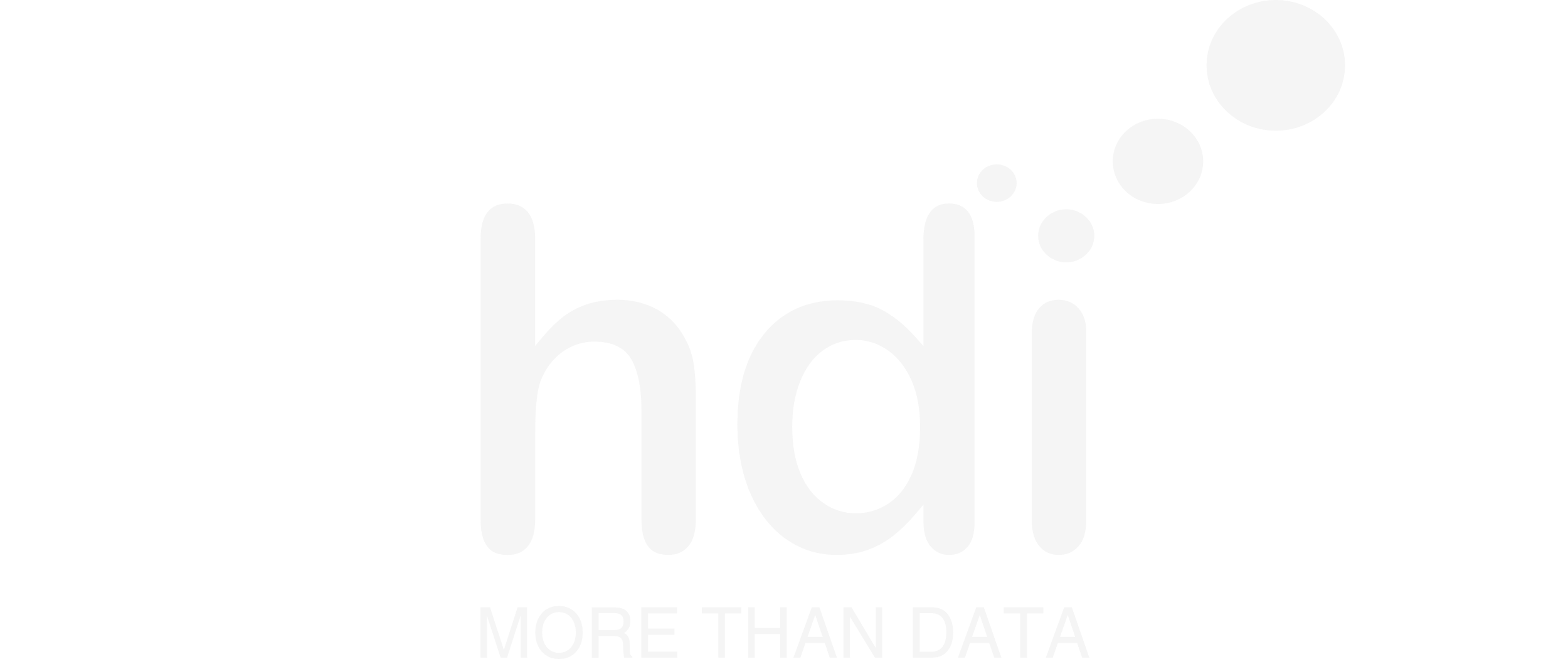 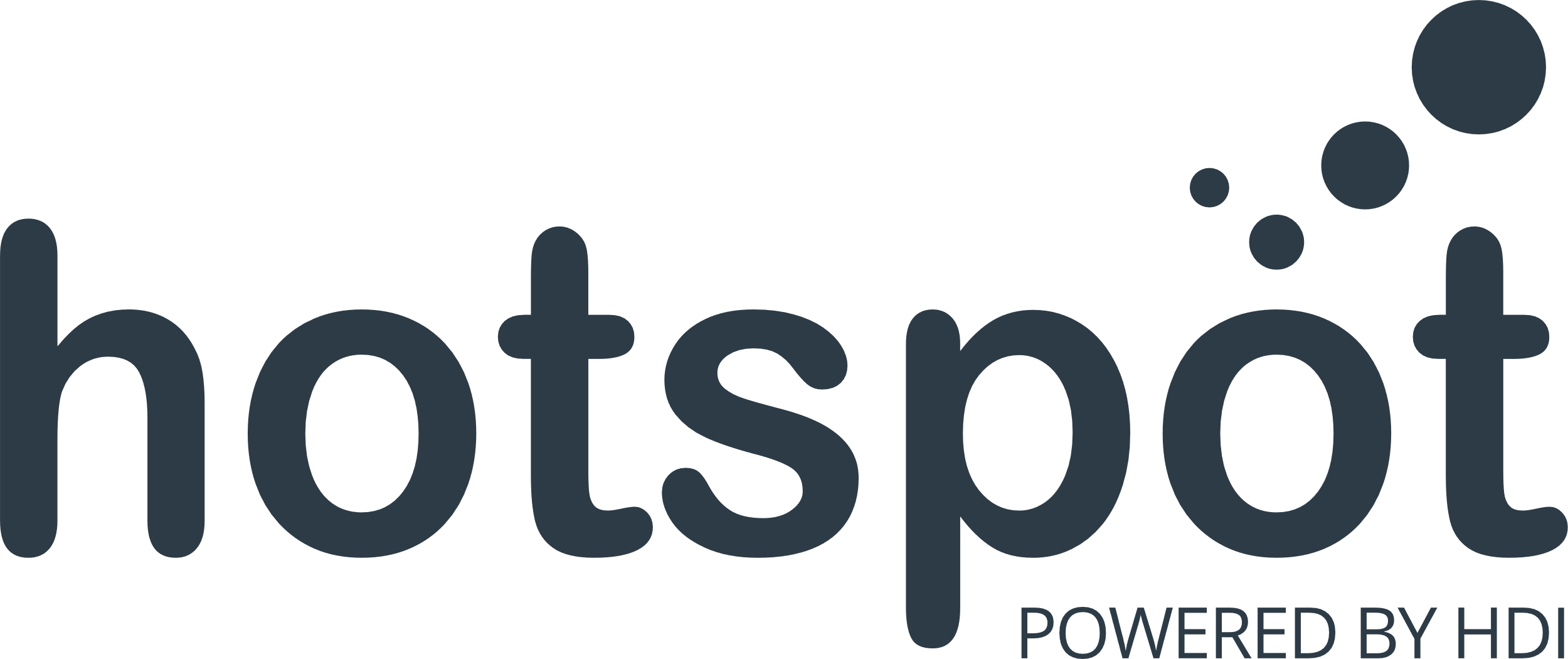 672 Site Customers
14 Competitors
5406 Competitor Customers
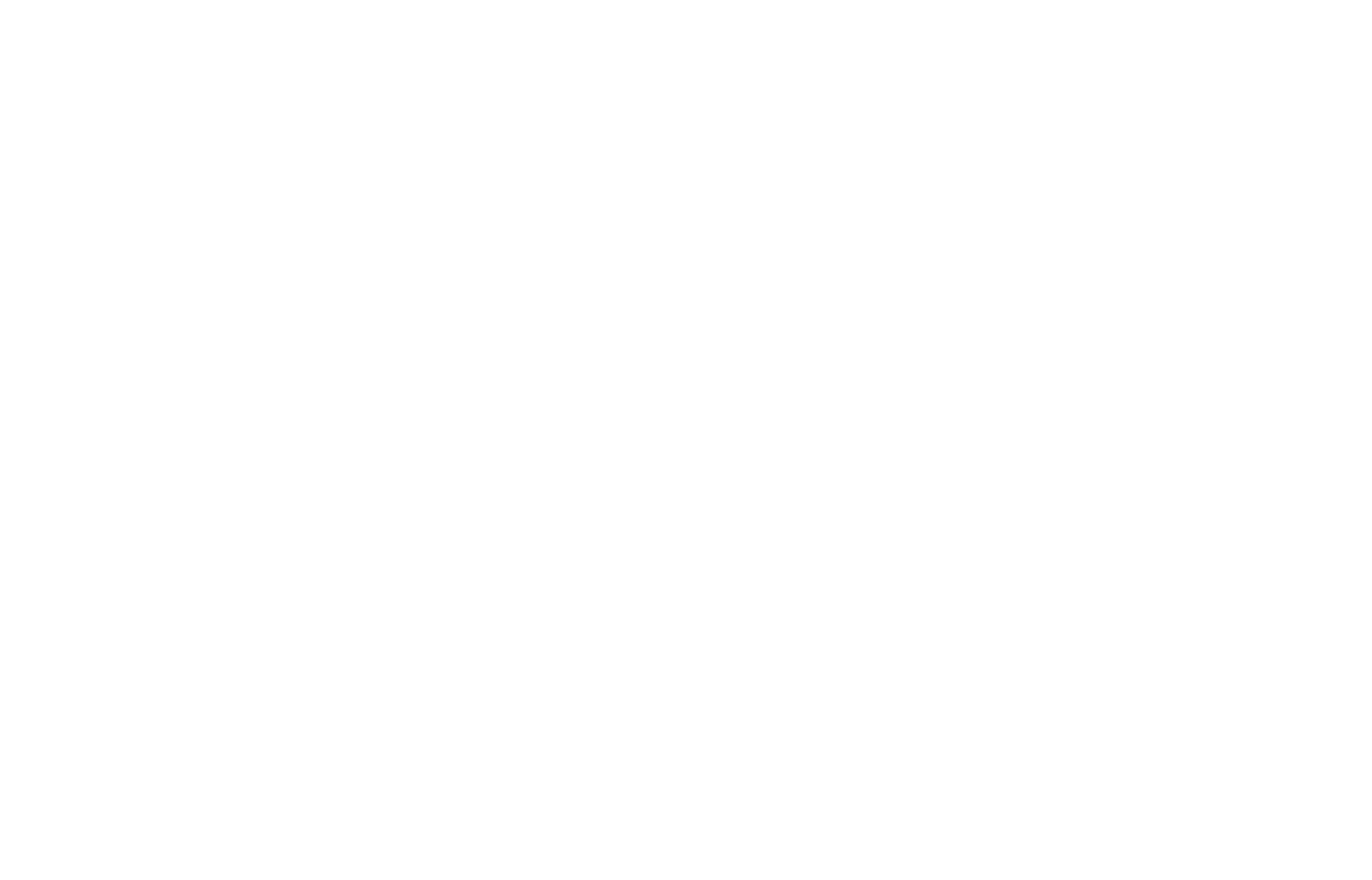 Plough LA20LQ
97 Chains
12/07/2023 - 03/07/2024
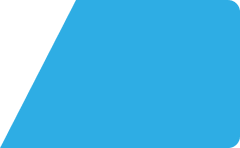 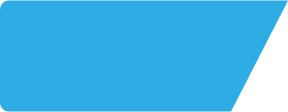 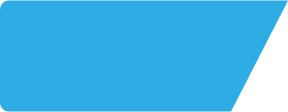 Plough LA20LQ
Site Intel
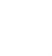 Punch Segmentation
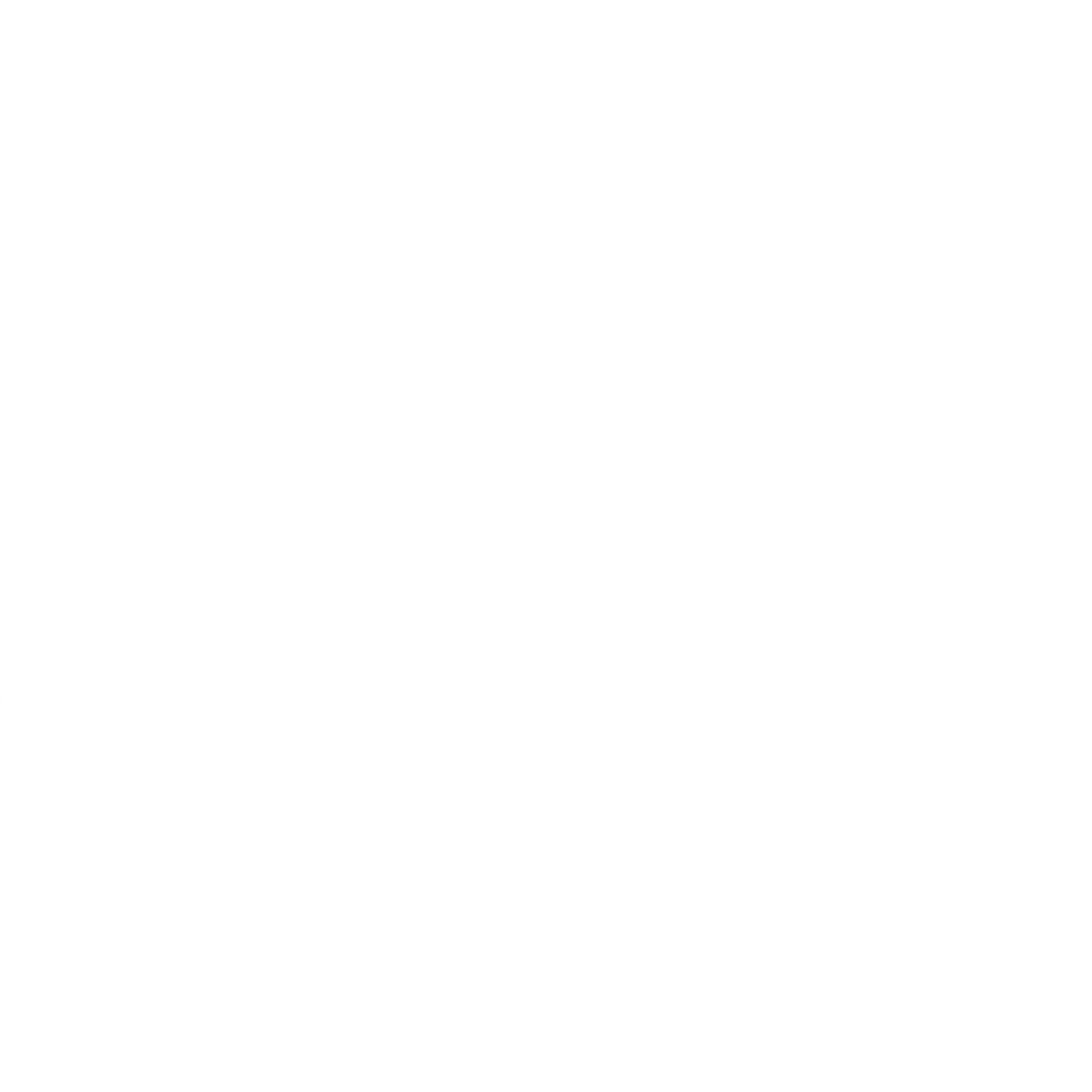 How does the Custom segmentation profile of customers who visit Plough LA20LQ compare versus its competitors?
% of spend for Plough LA20LQ and 97 Chains in 3 Miles from 12/07/2023 - 03/07/2024 split by Segment
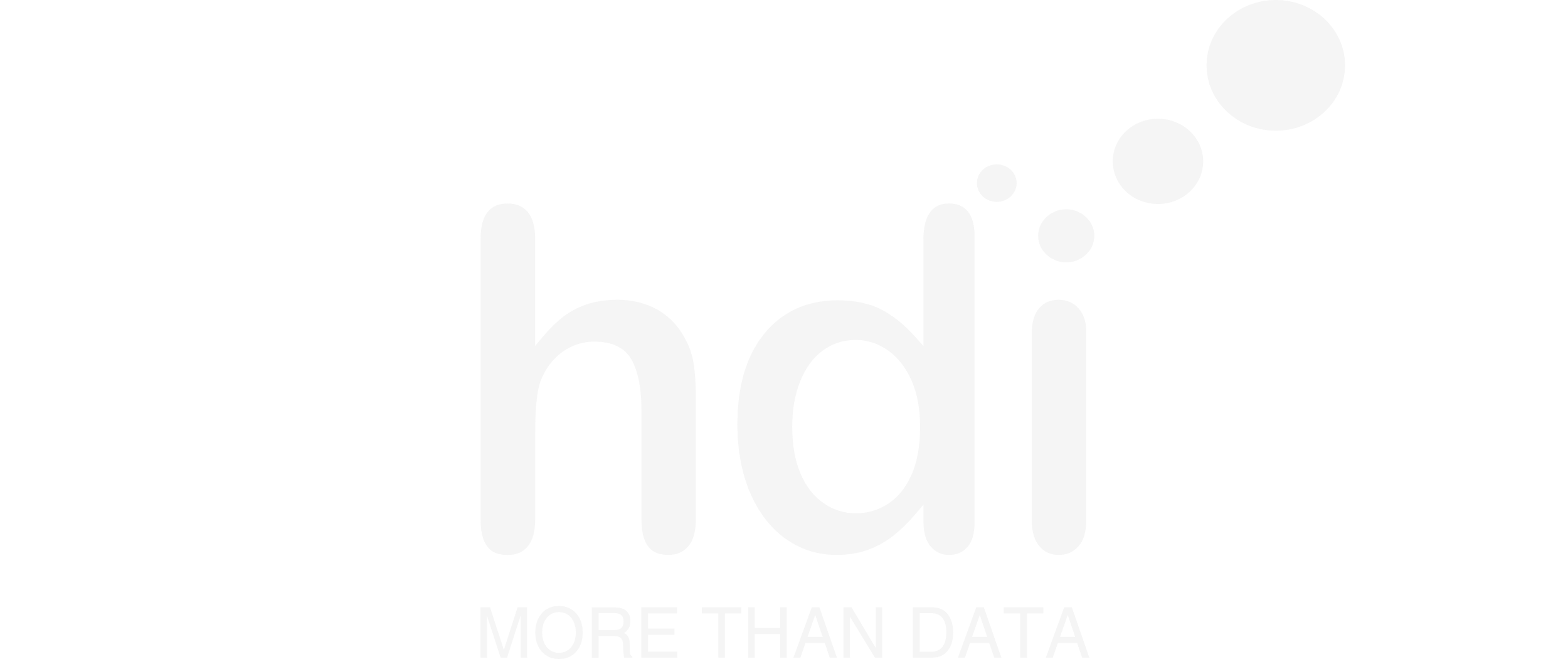 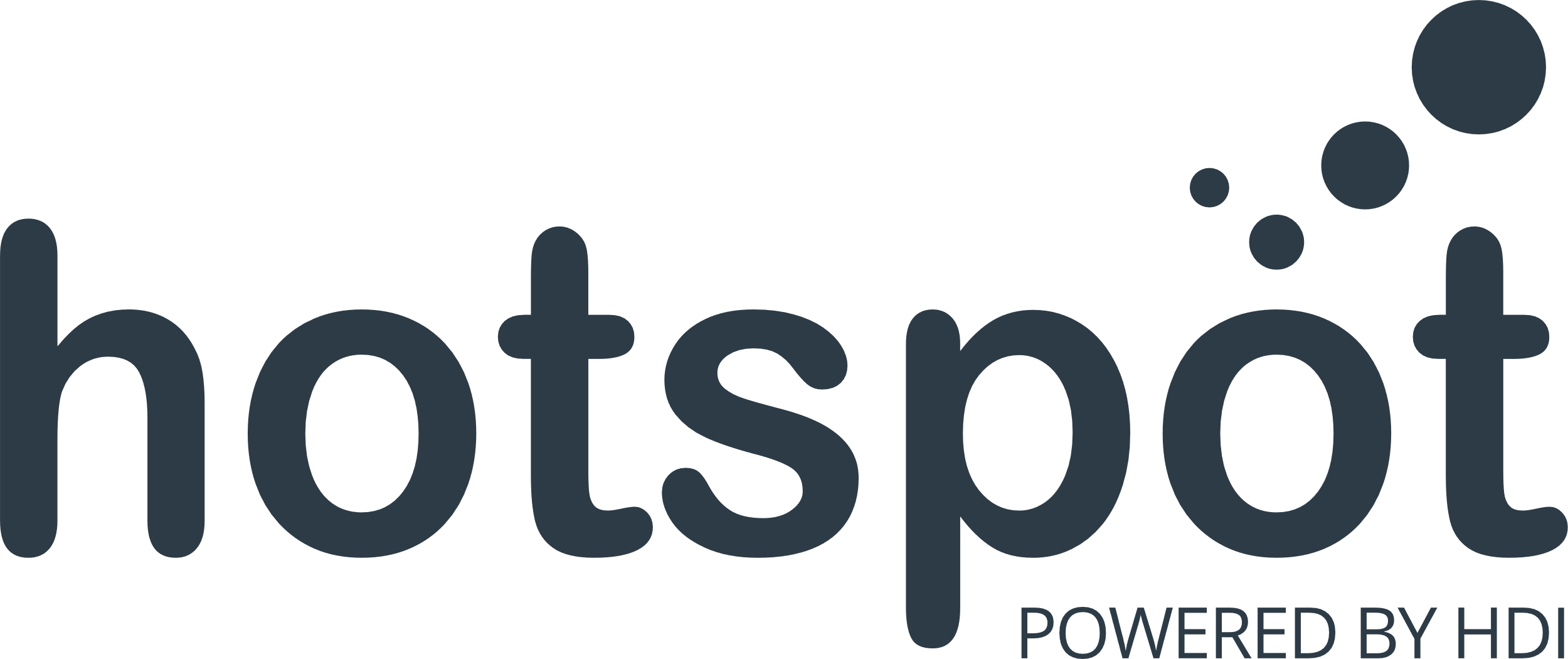 1365 Site Customers
14 Competitors
11972 Competitor Customers
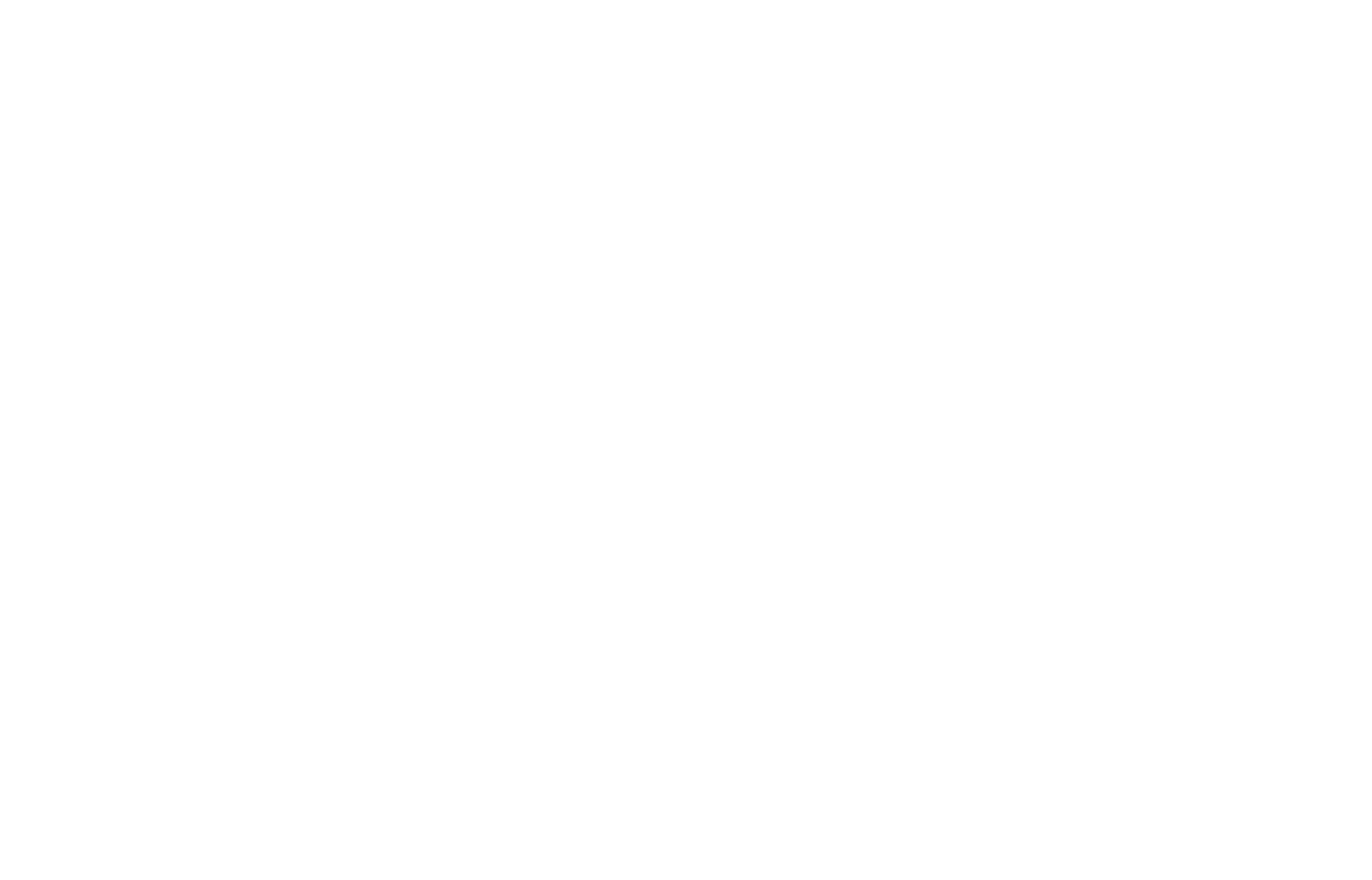 Plough LA20LQ
97 Chains
12/07/2023 - 03/07/2024
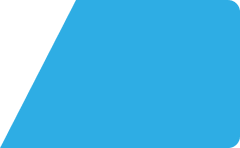 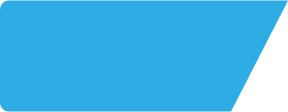 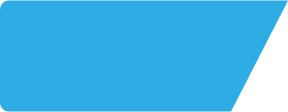 Plough LA20LQ
Site Intel
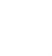 Spend by Distance
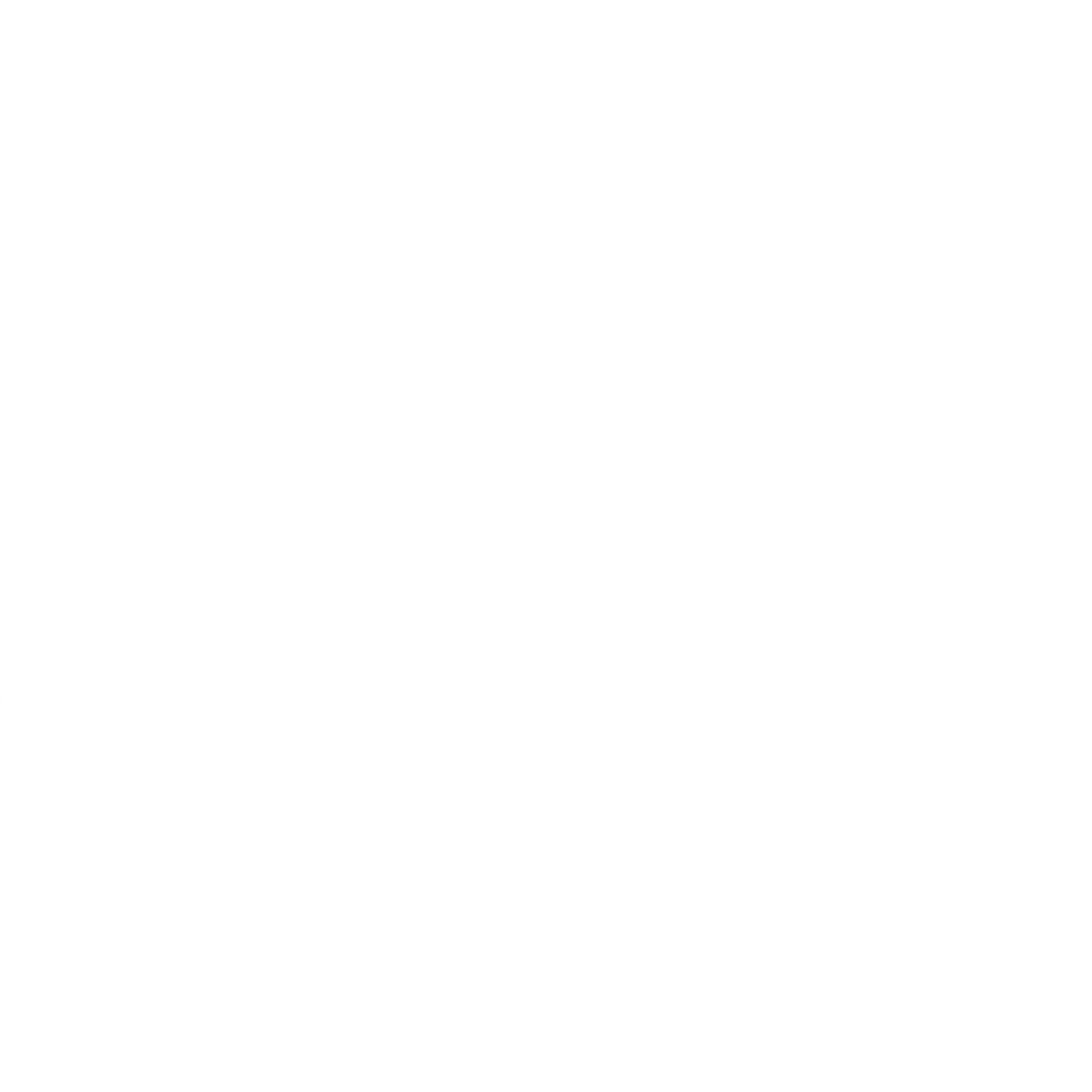 How does the spend profile of Plough LA20LQ compare versus its competitors based on travel distances?
% of spend for Plough LA20LQ and 97 Chains in 3 Miles from 12/07/2023 - 03/07/2024 split by Distance travelled
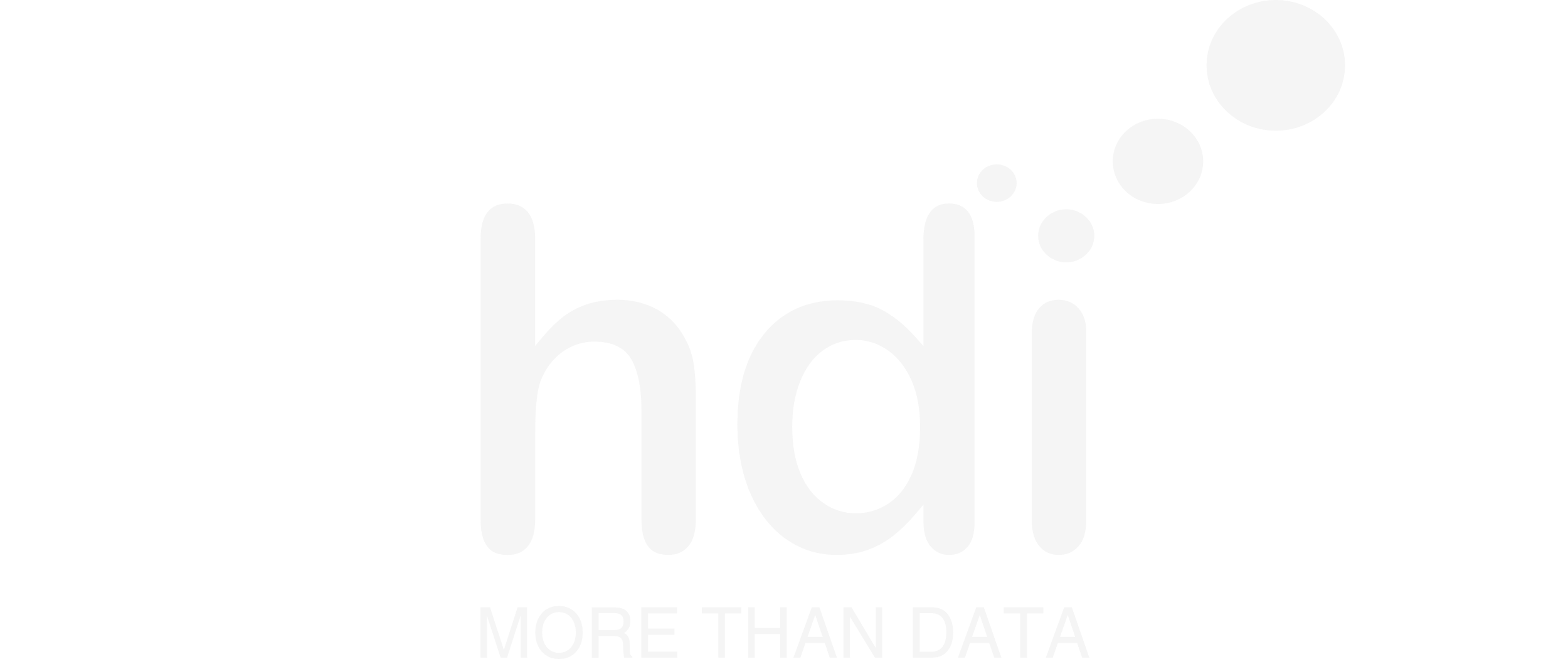 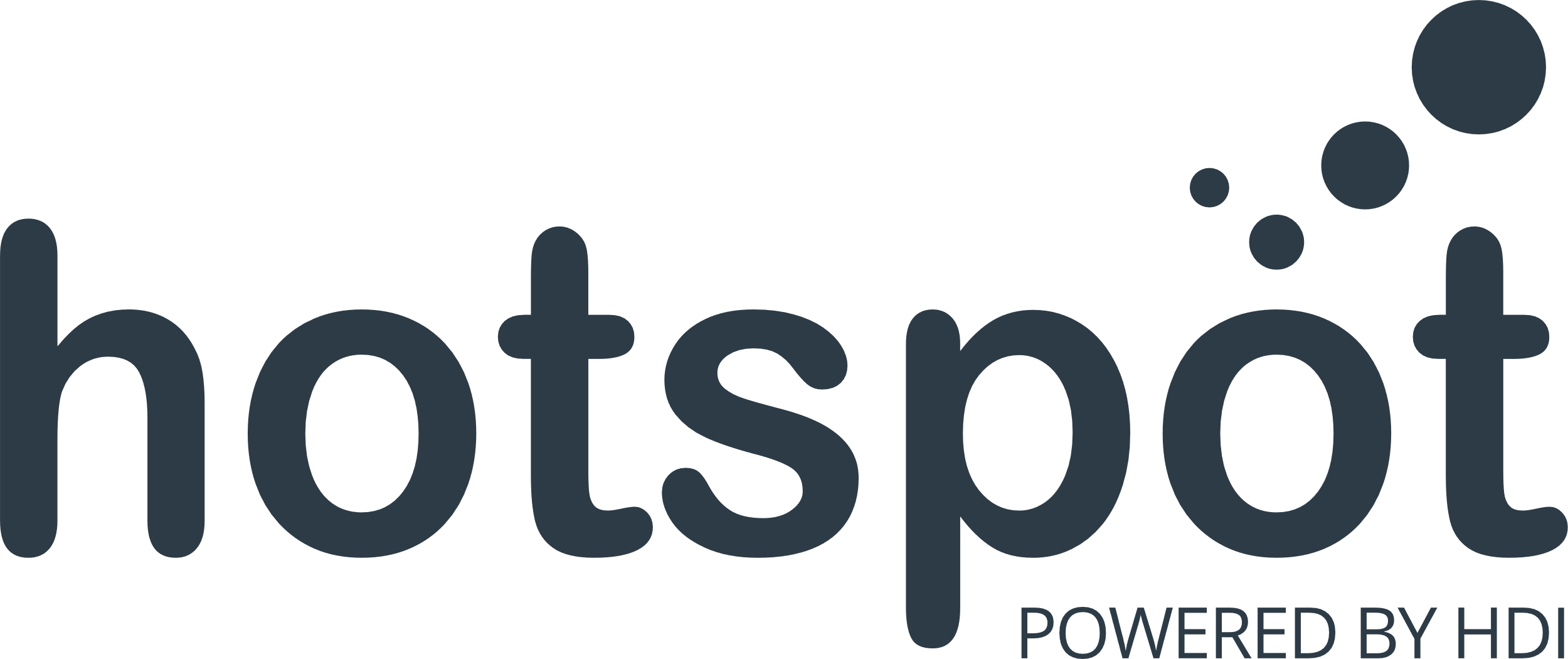 650 Site Customers
14 Competitors
5283 Competitor Customers
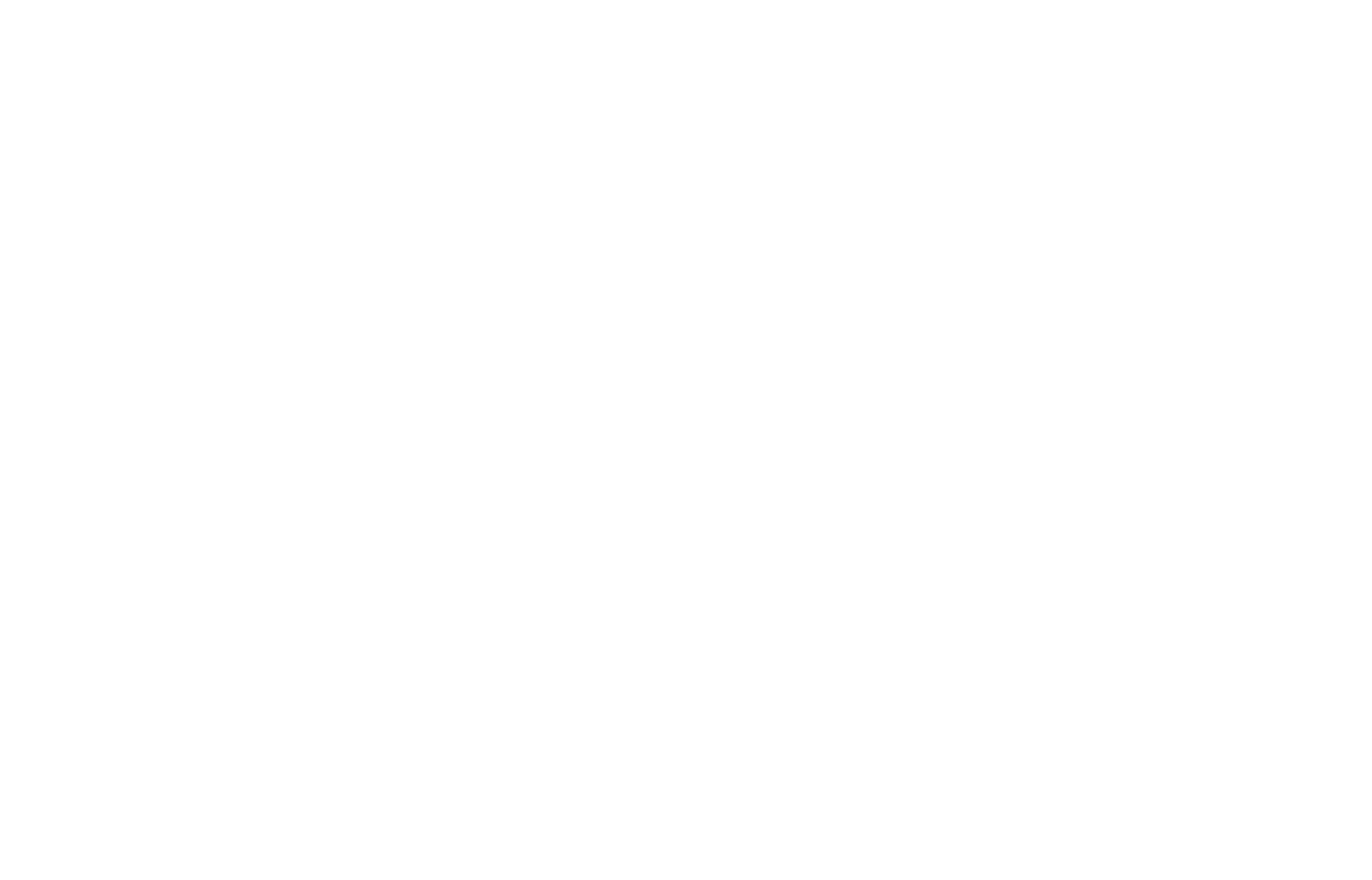 12/07/2023 - 03/07/2024
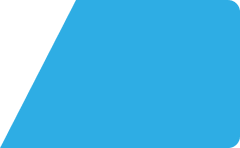 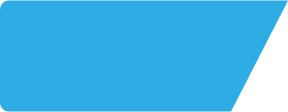 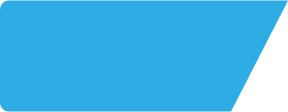 Plough LA20LQ
Site Intel
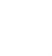 Map of Guest Origin
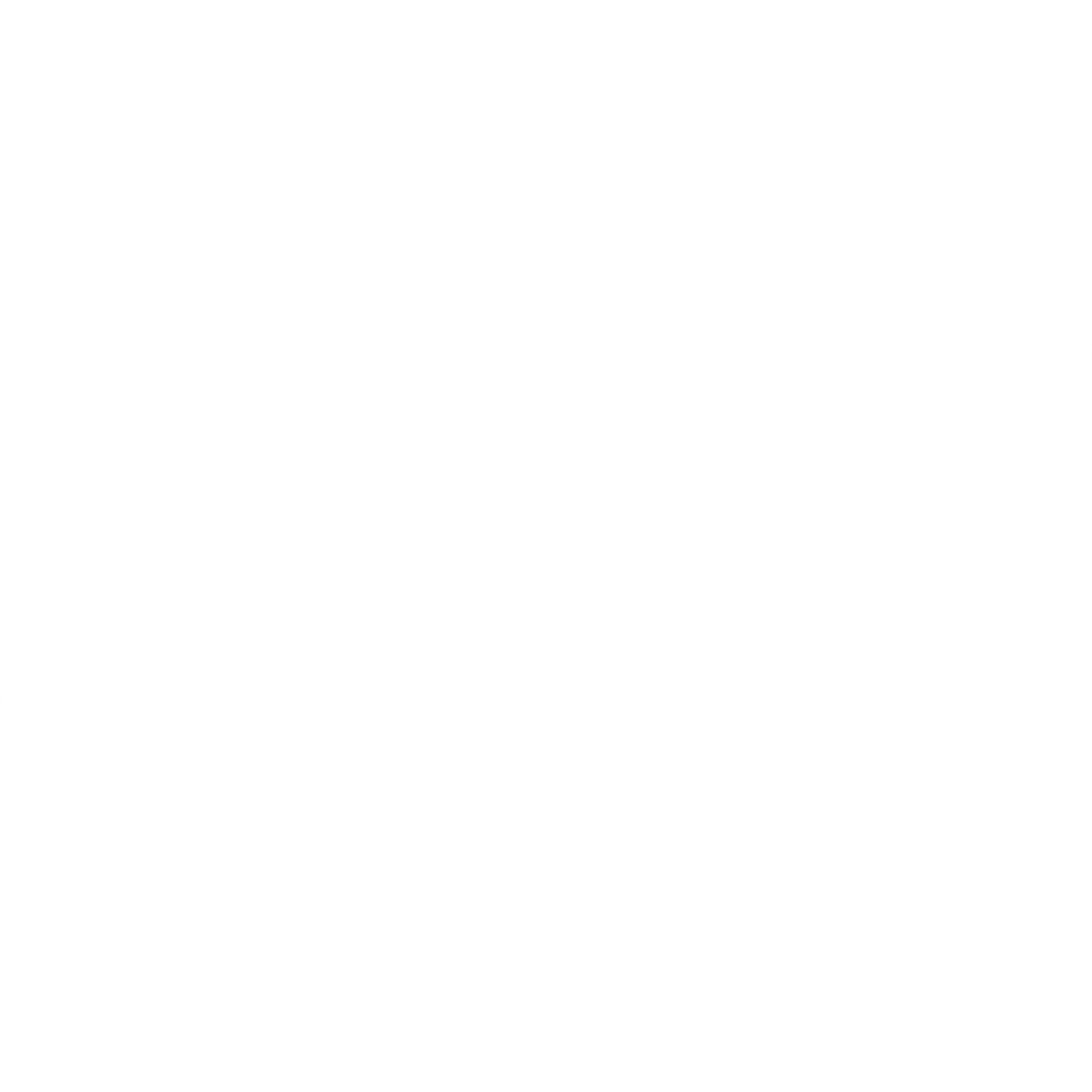 Where do customers of Plough LA20LQ come from?
Where do customers of Plough LA20LQ for 12/07/2023 - 03/07/2024 live
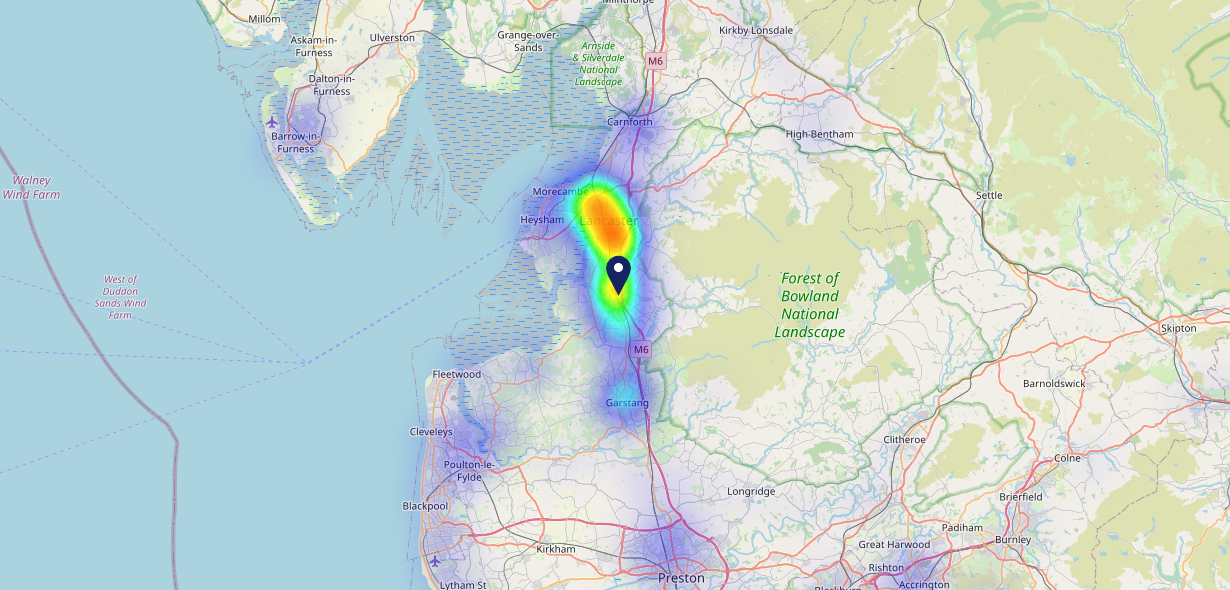 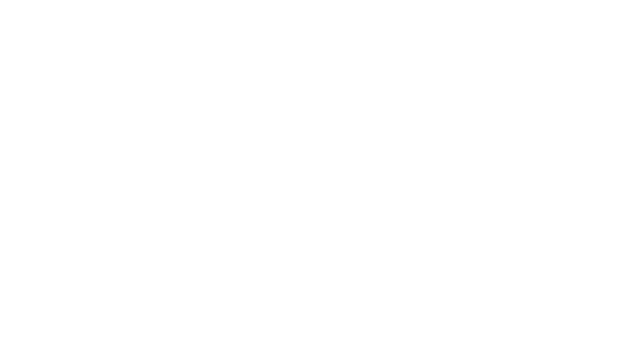 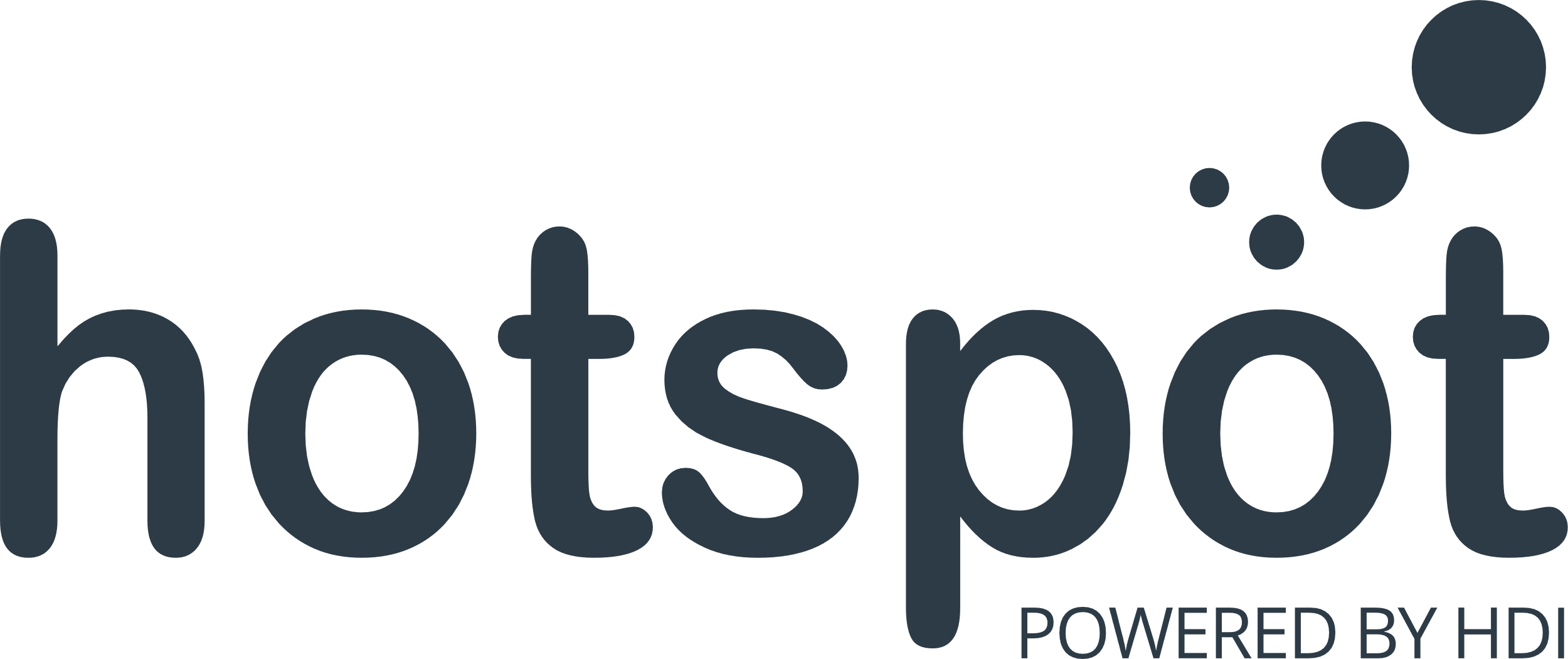 650 Site Customers
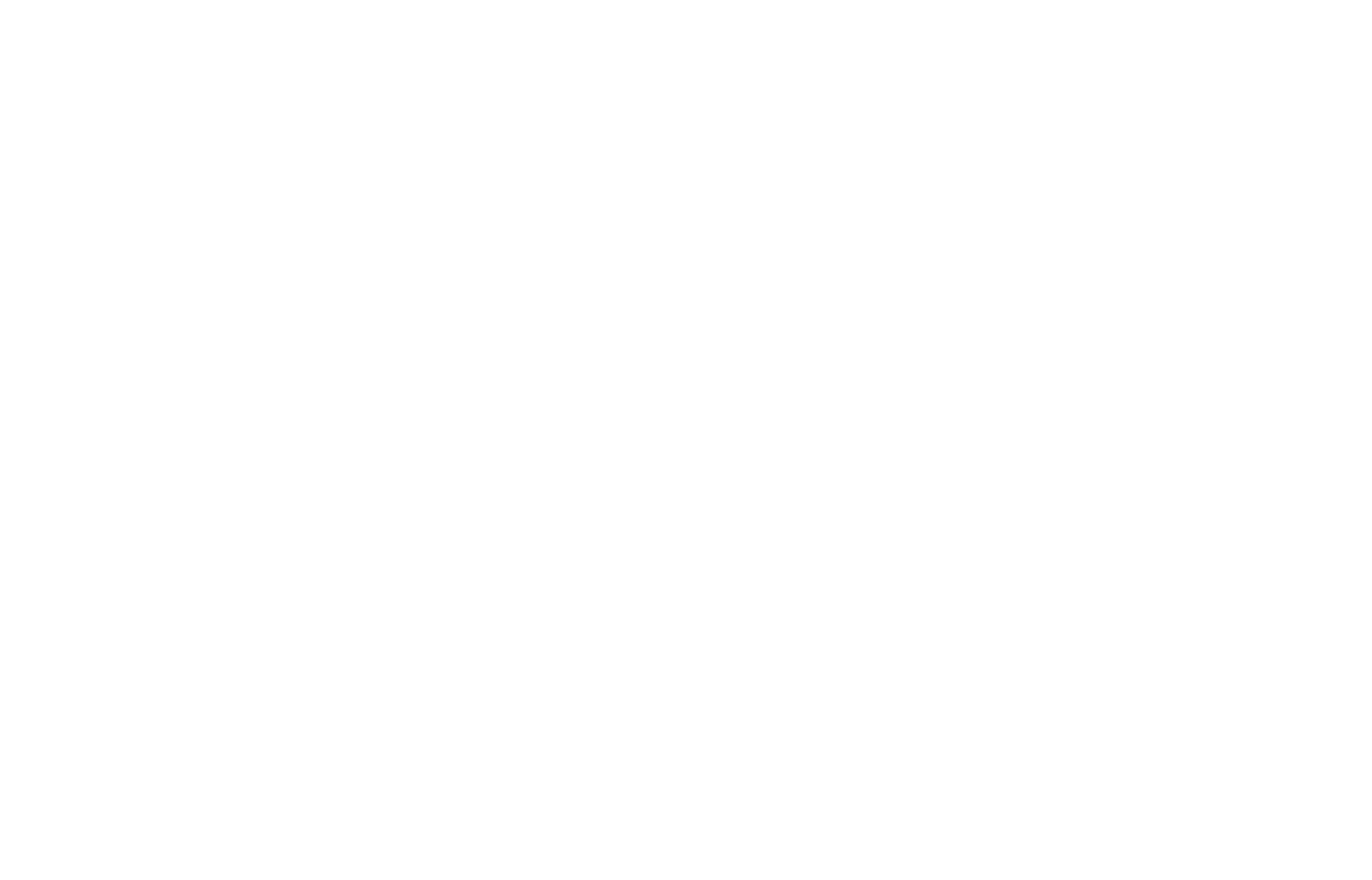 Plough LA20LQ
97 Chains
12/07/2023 - 03/07/2024
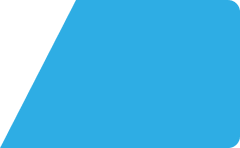 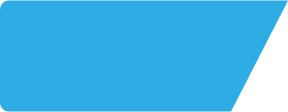 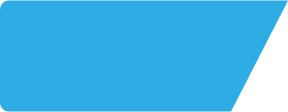 Plough LA20LQ
Site Intel
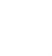 Share of Wallet
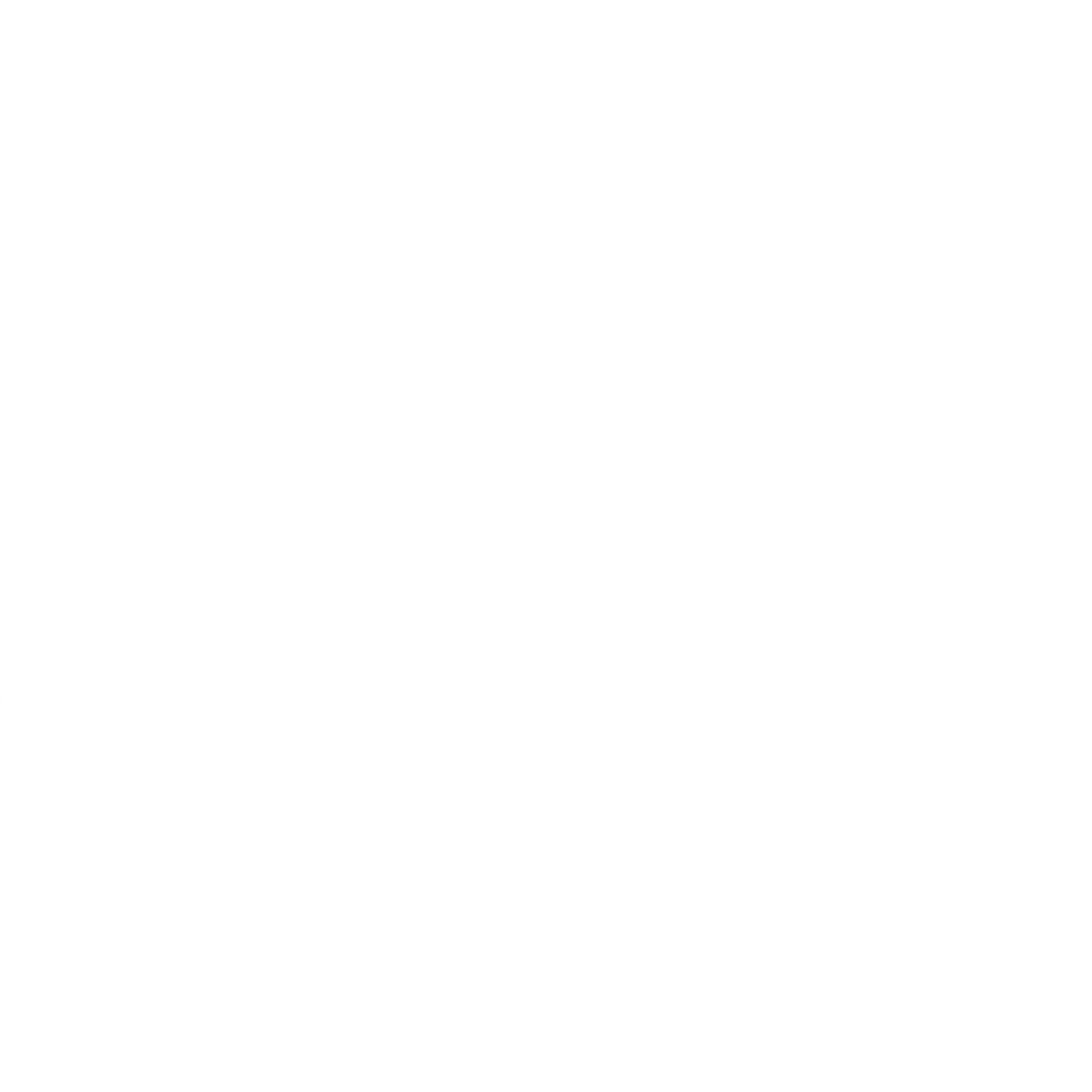 What are the Top 20 venues (by spend) that customers of Plough LA20LQ also visit?
For customers of Plough LA20LQ, who are the top 20 competitors from 97 Chains in 3 Miles for 12/07/2023 - 03/07/2024 split by Venue
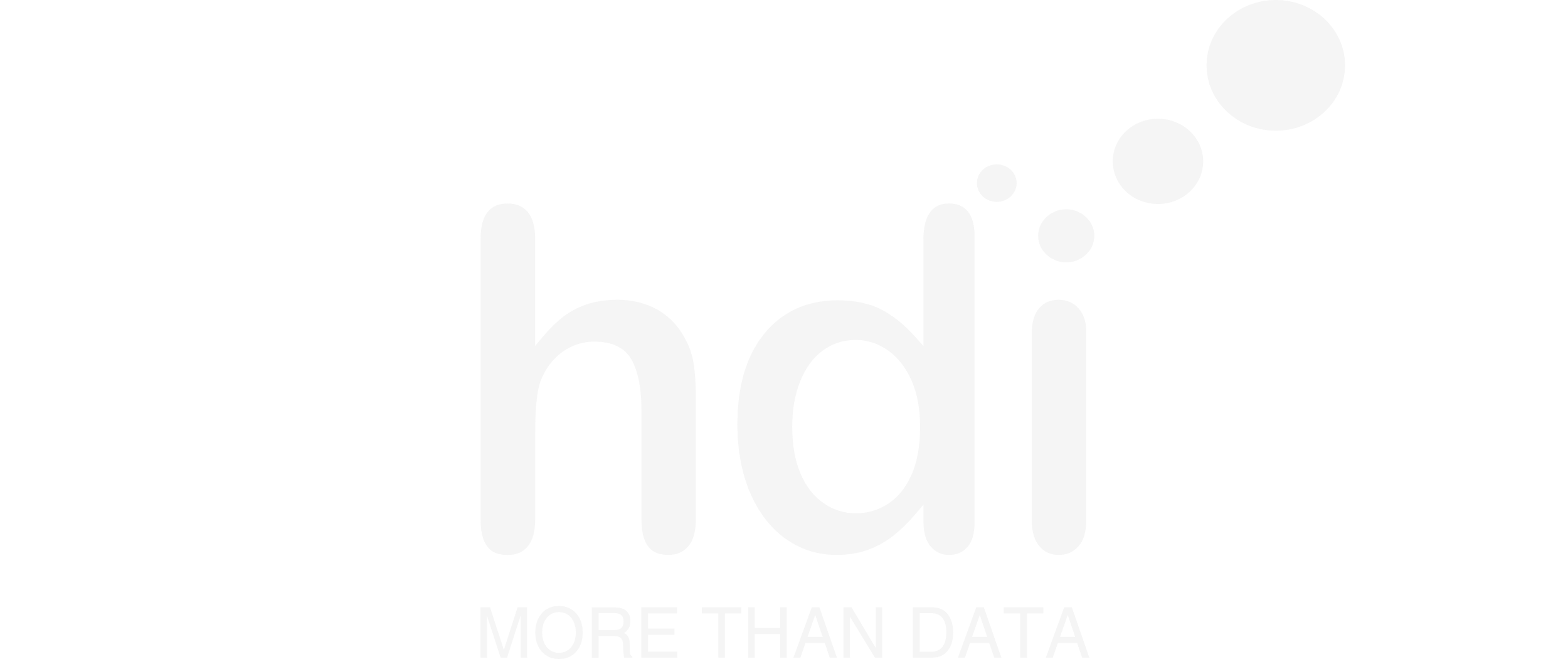 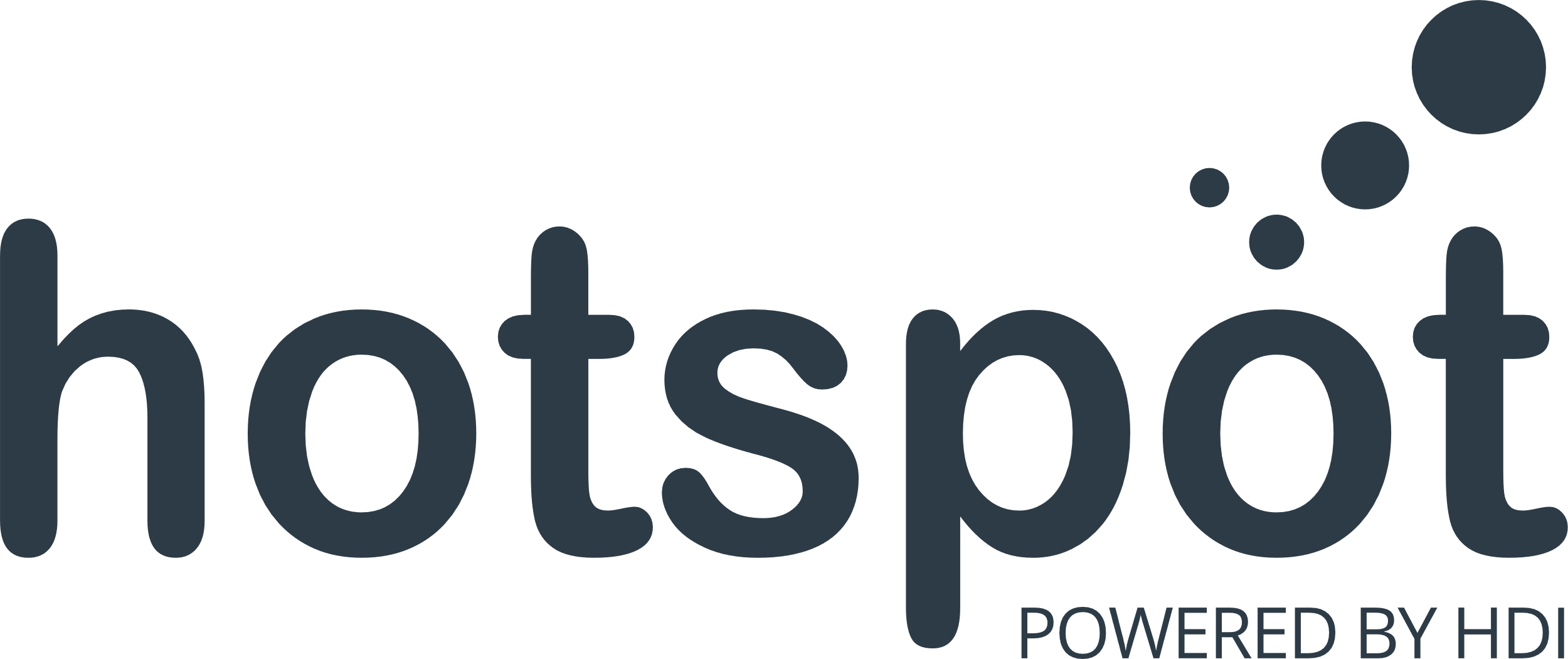 1365 Site Customers
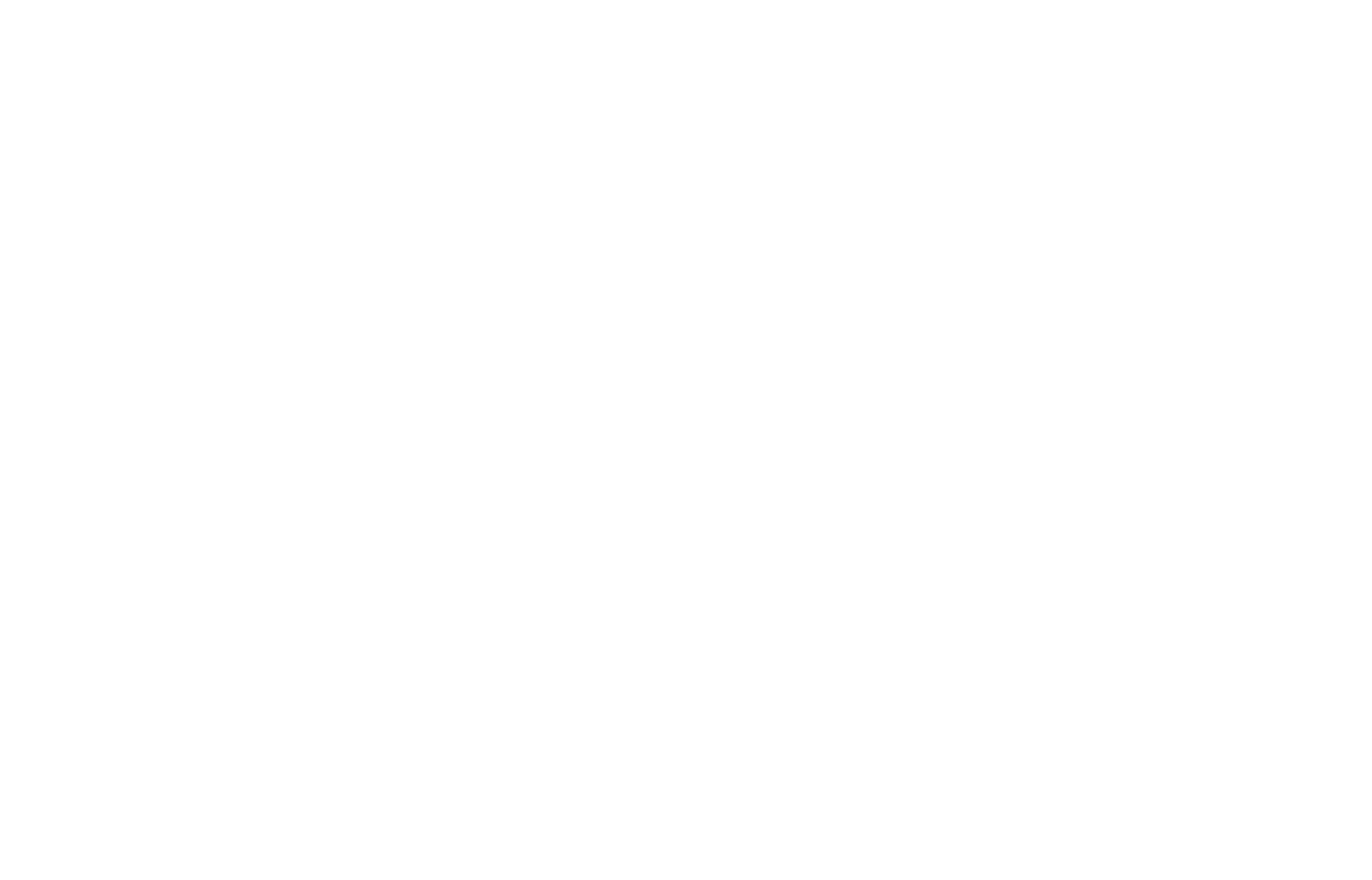 Plough LA20LQ
97 Chains
12/07/2023 - 03/07/2024
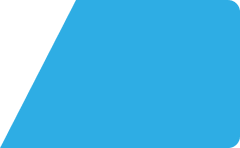 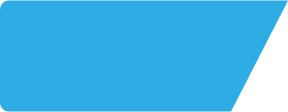 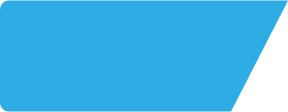 Plough LA20LQ
Site Intel
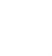 Share of Wallet Change
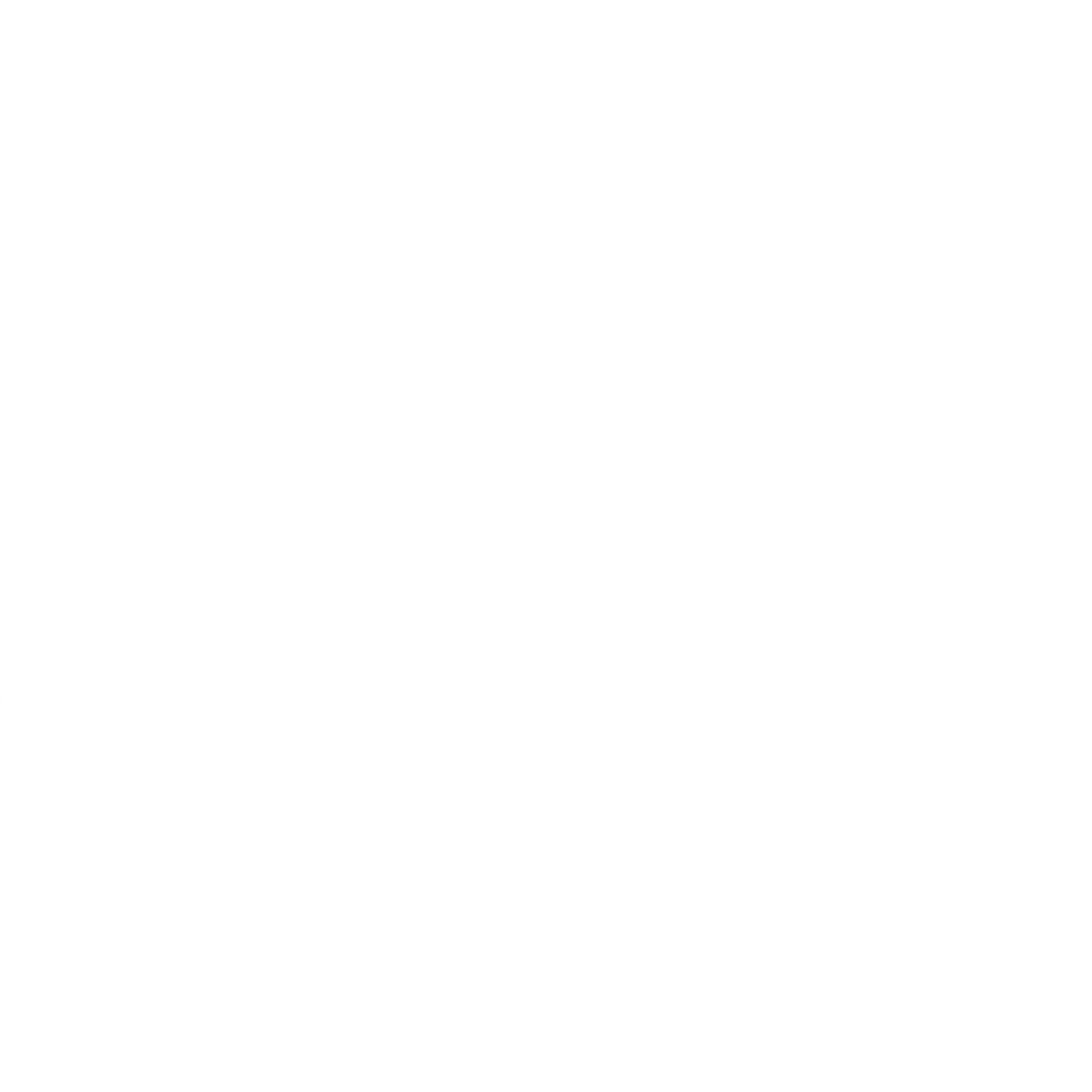 How has share of wallet of customers of Plough LA20LQ changed between two date ranges?
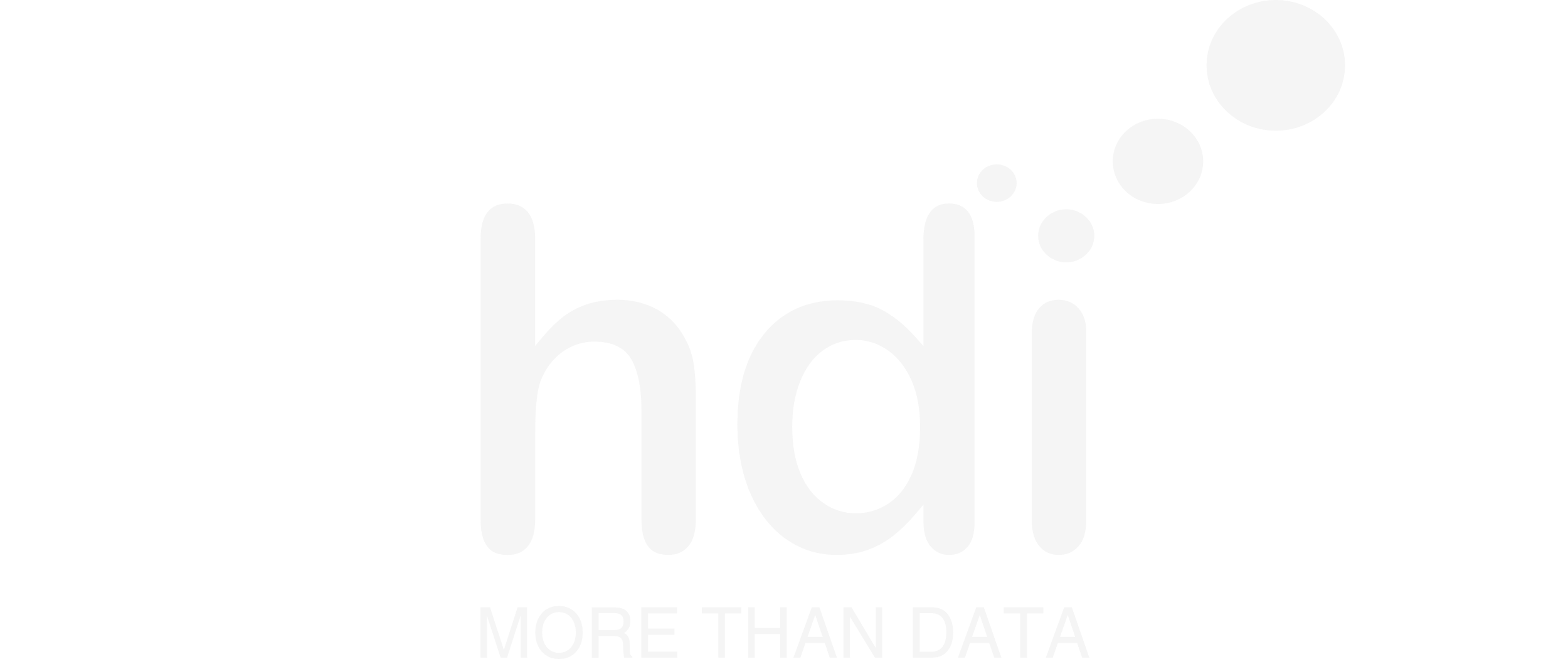 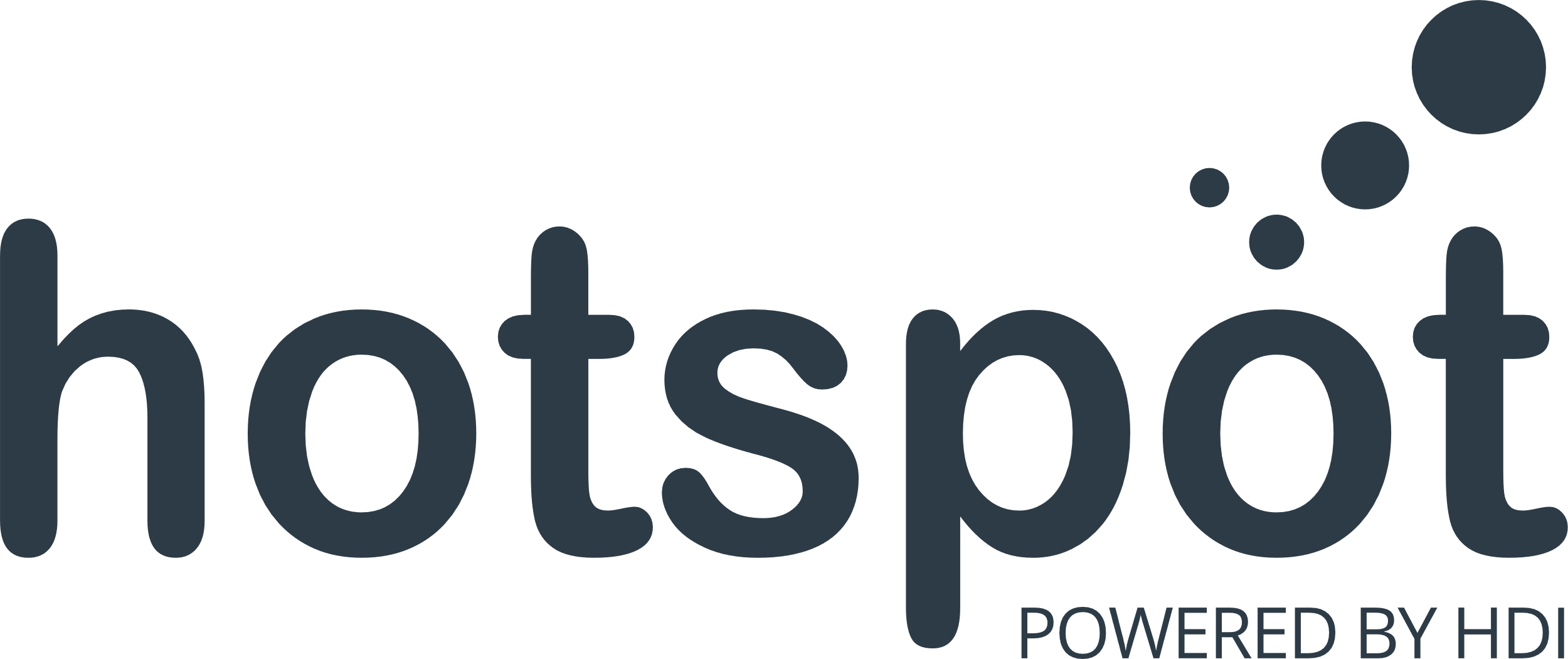 1365 Site Customers
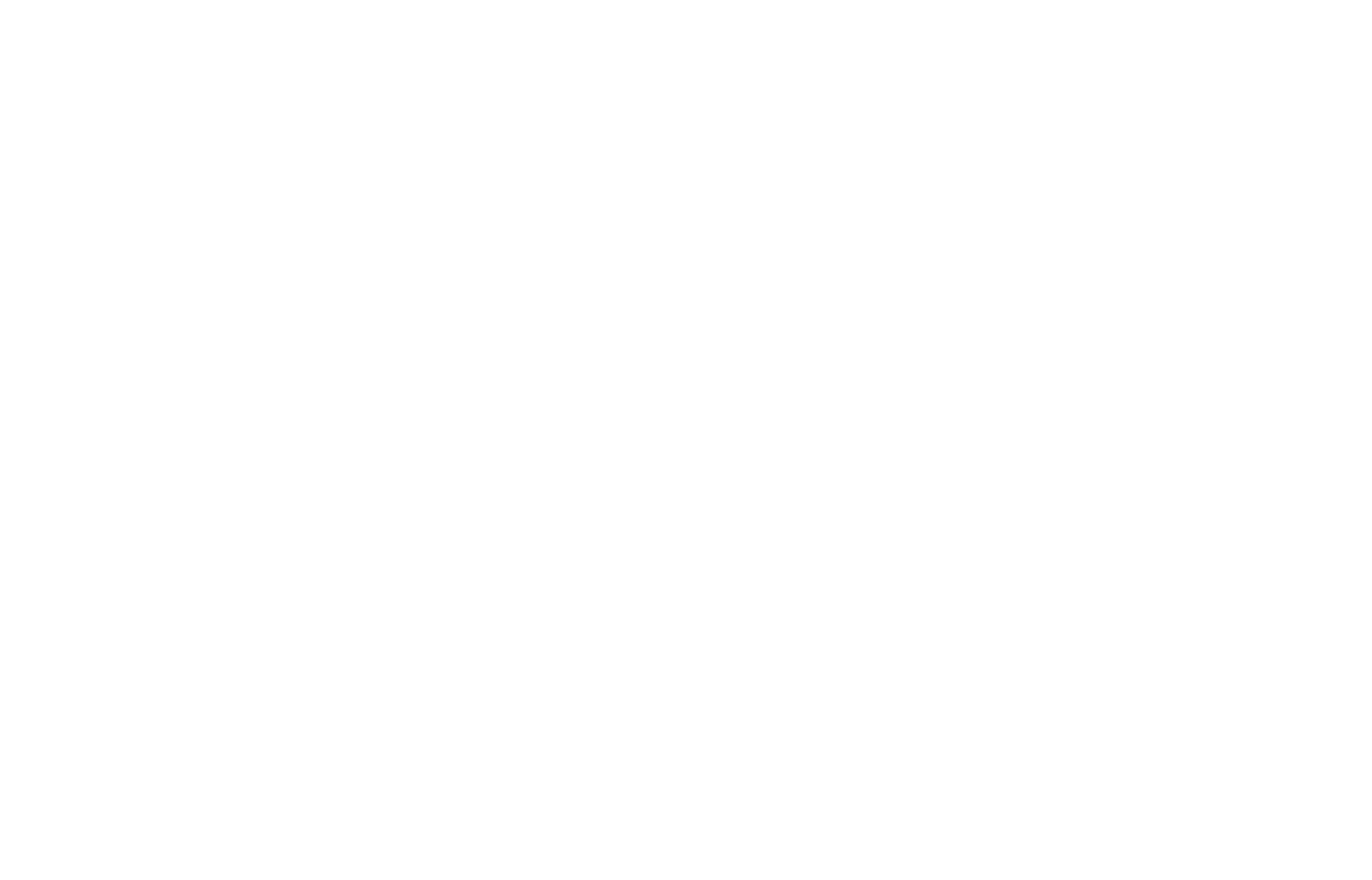 12/07/2023 - 03/07/2024
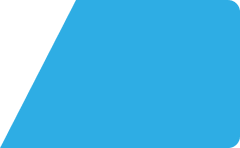 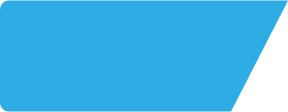 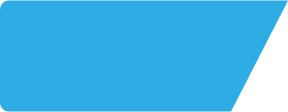 Plough LA20LQ
Site Intel
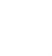 Market Summary
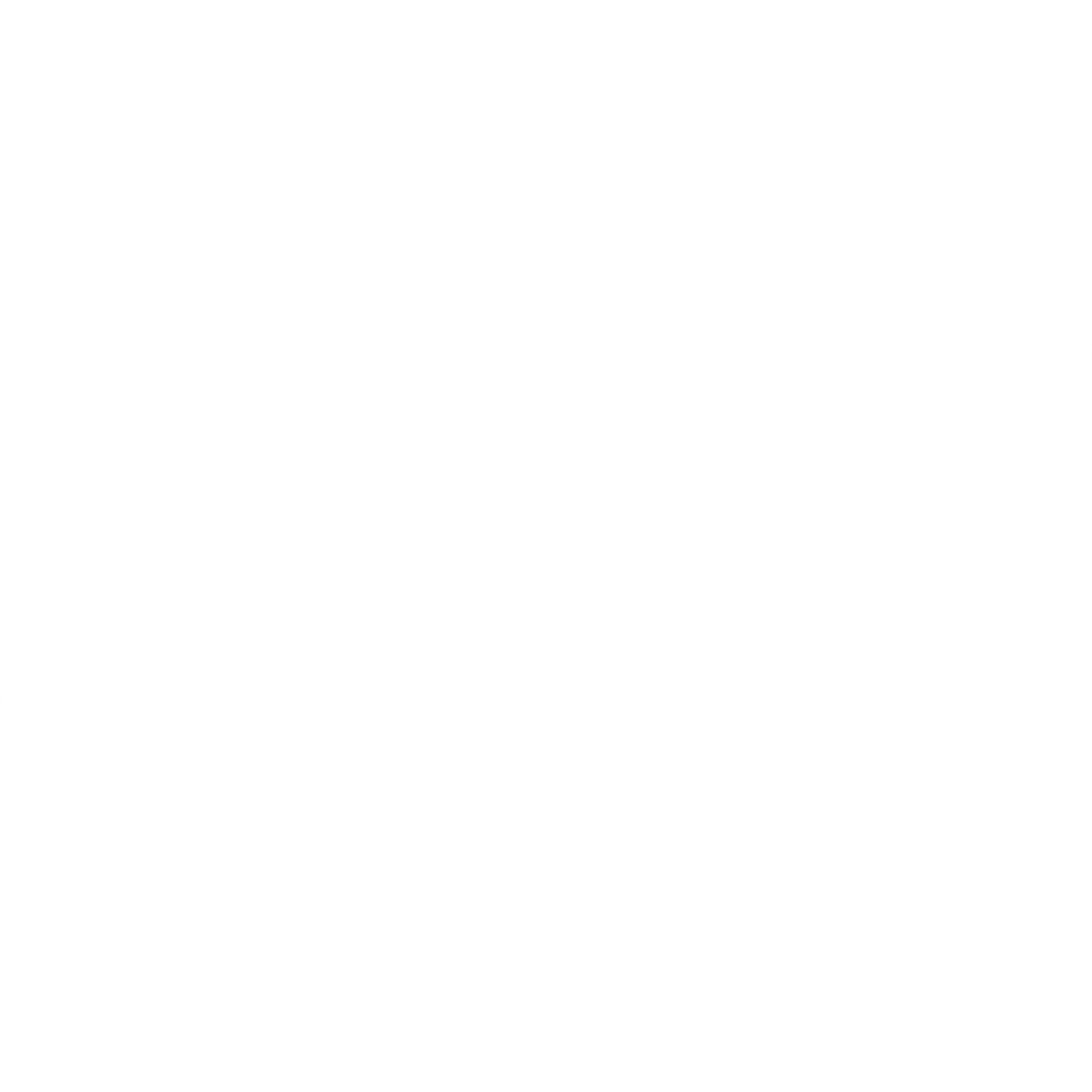 How does the local area for Plough LA20LQ compare to the national average (1 = low, 10 = high)
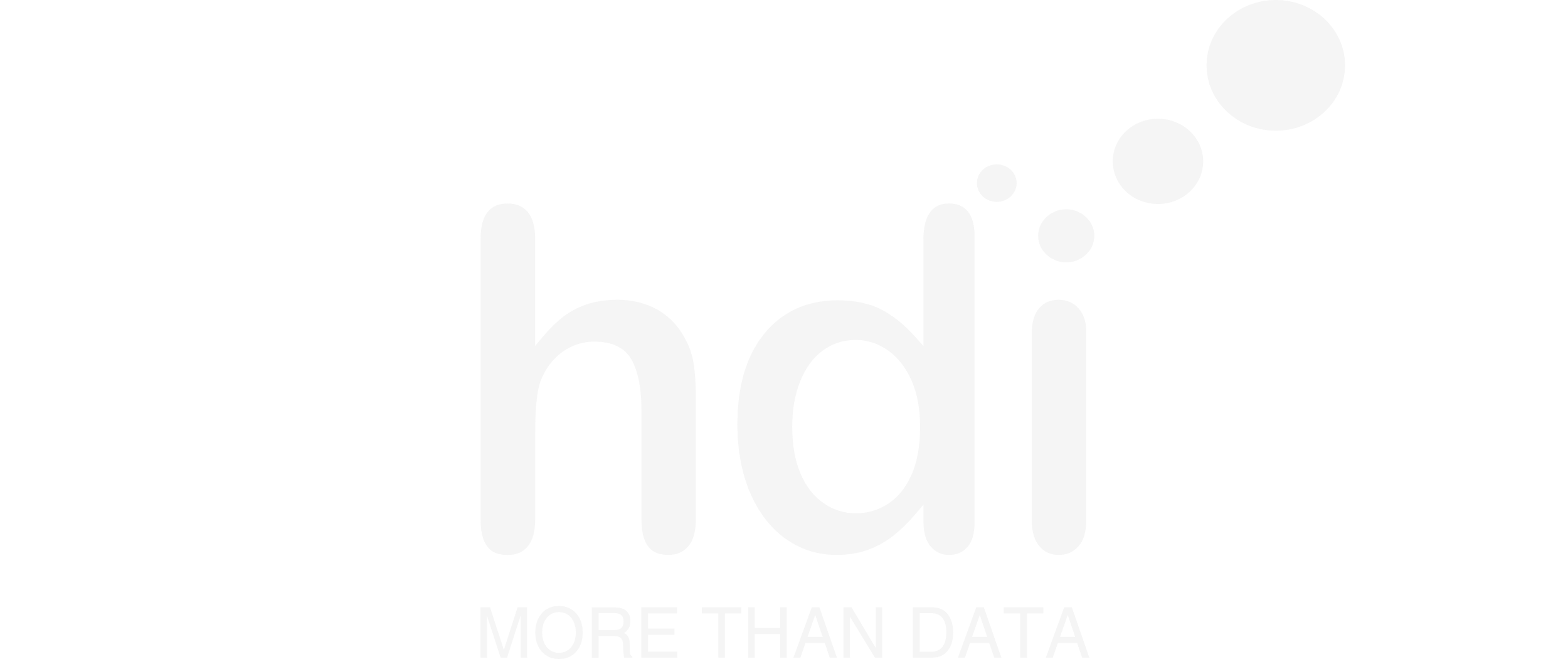 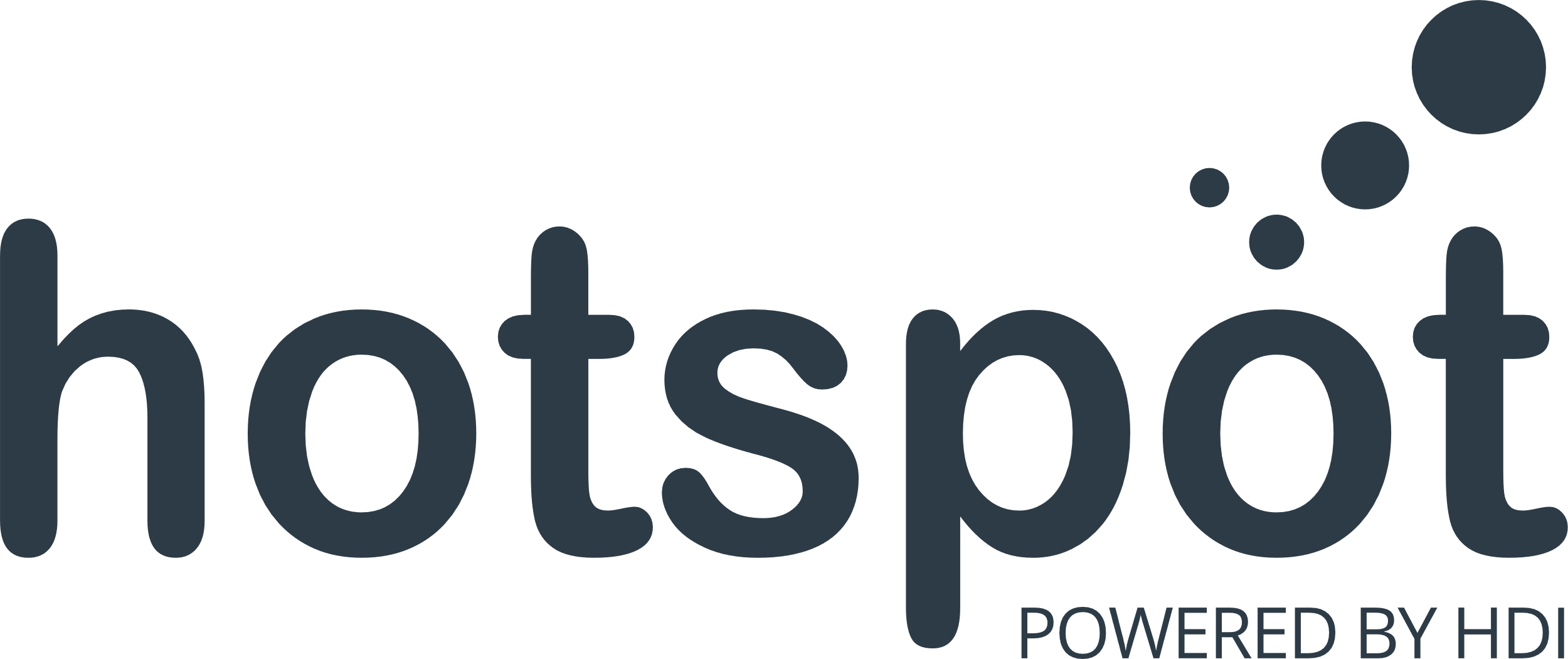 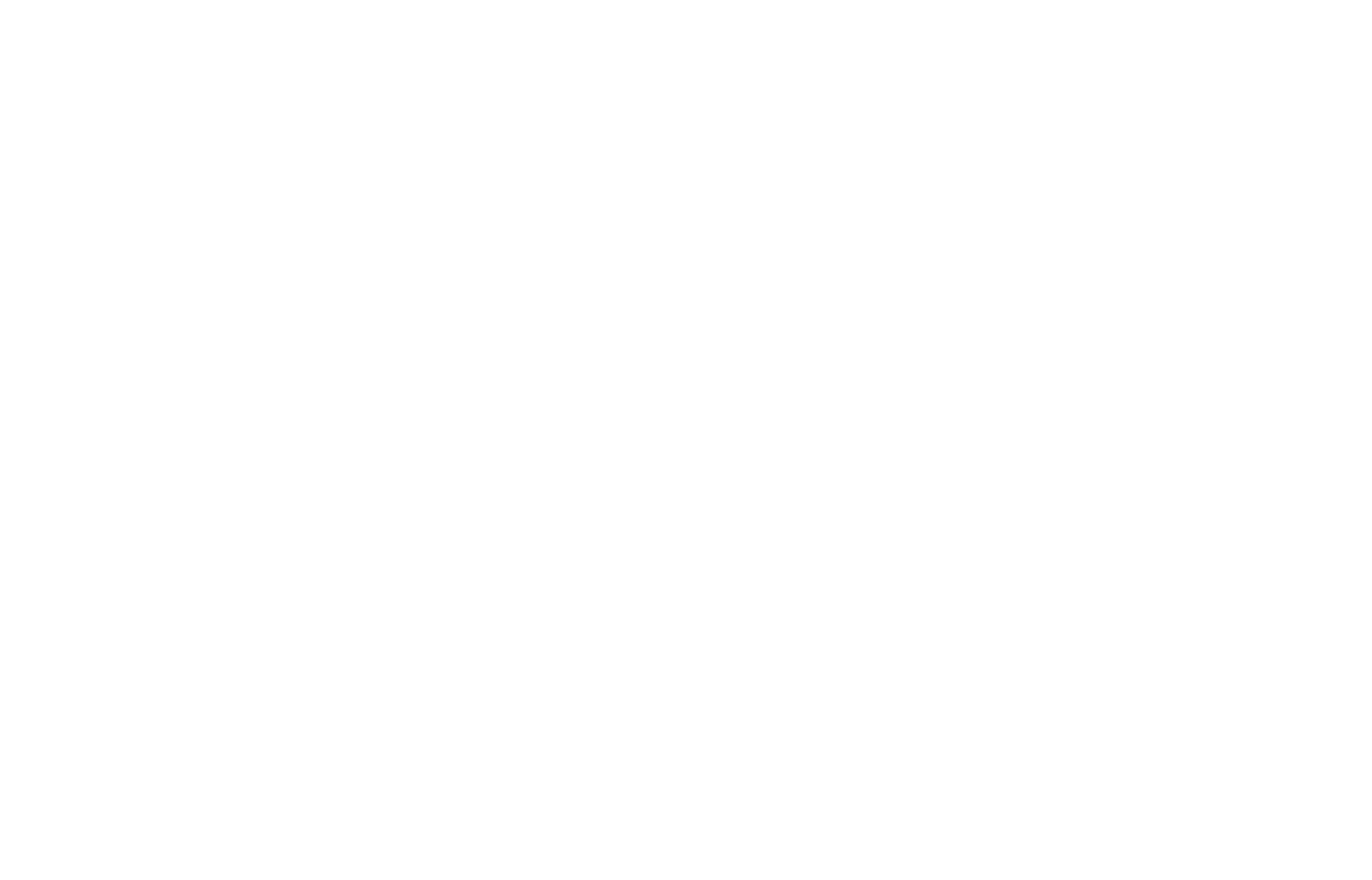 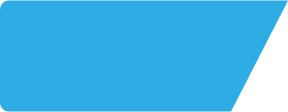 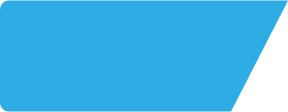 Plough LA20LQ
Site Intel
Site Potential 1
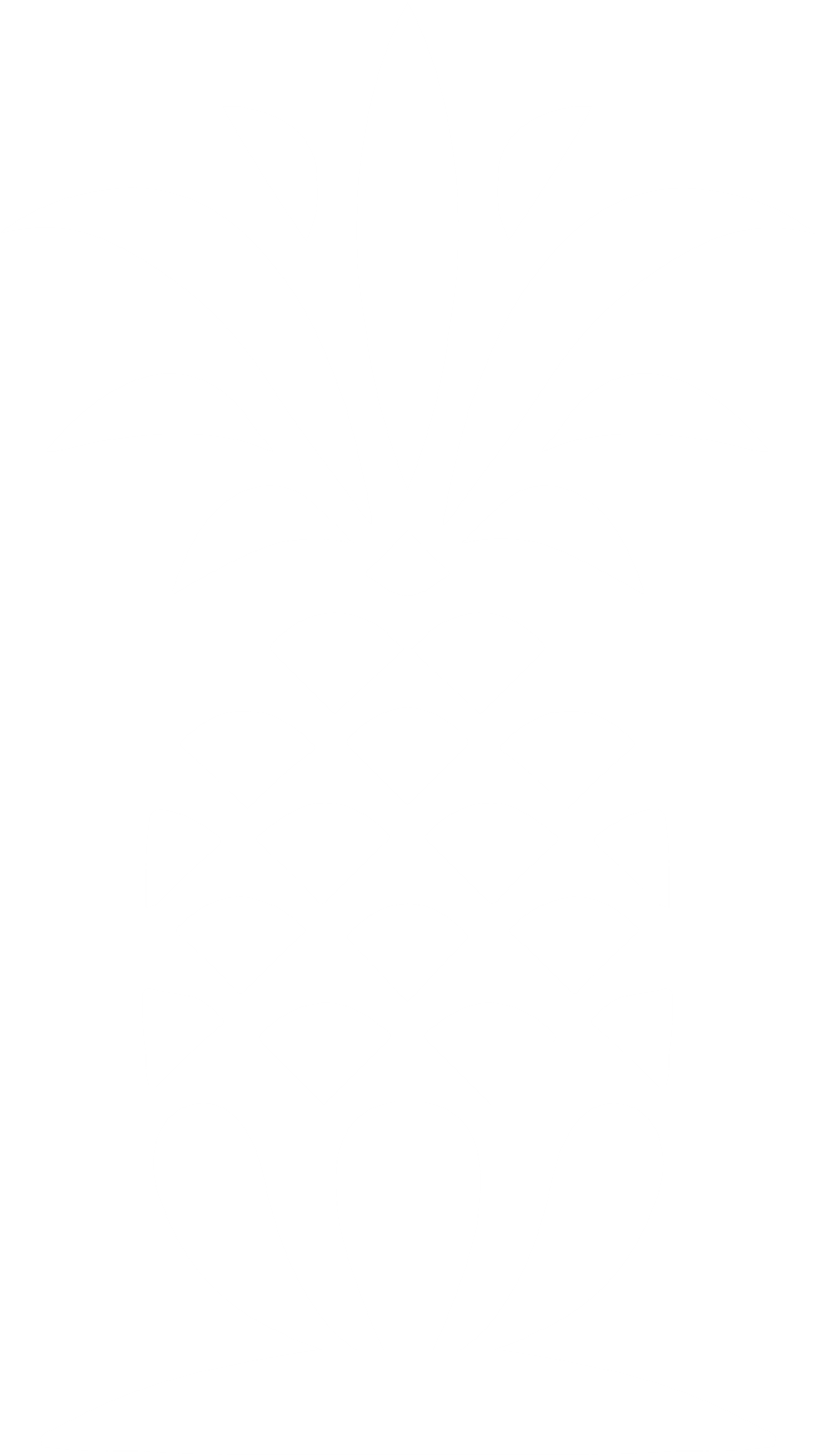 Site Characteristics
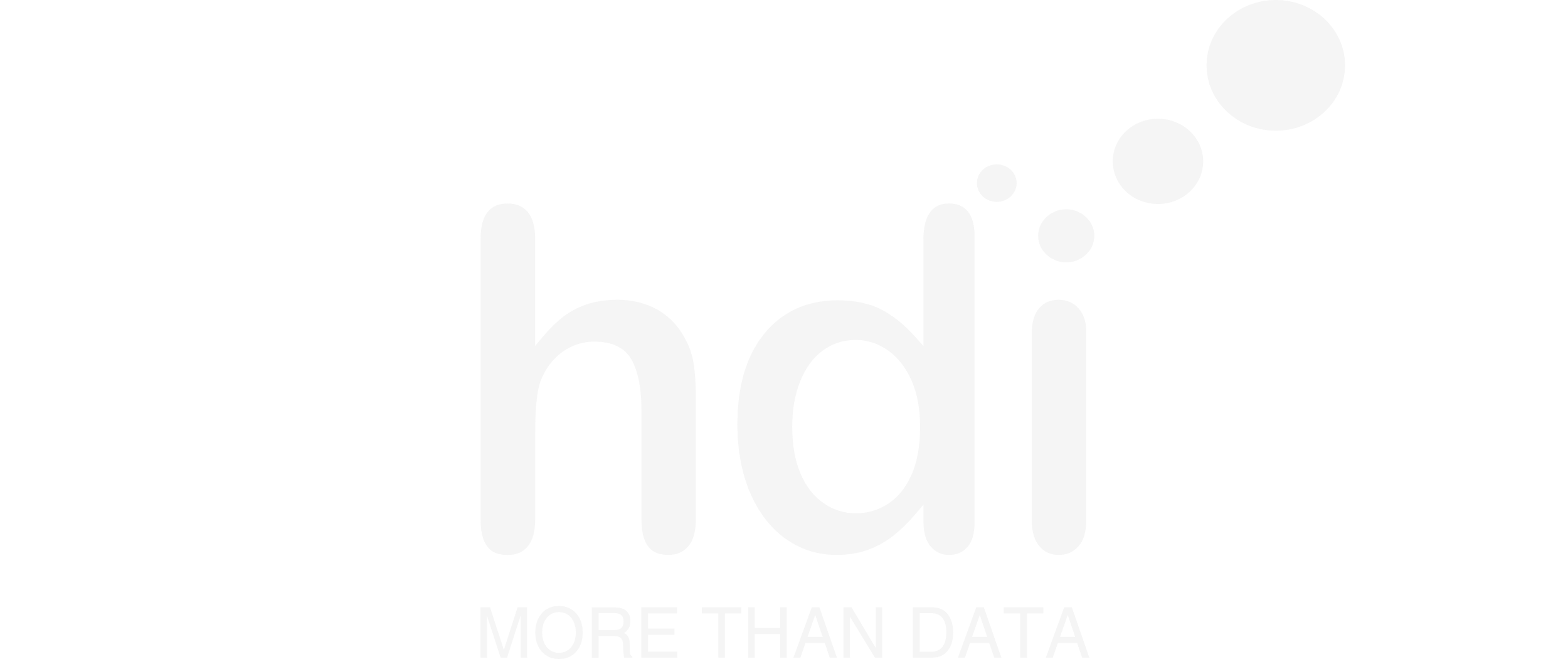 £3000
£18000
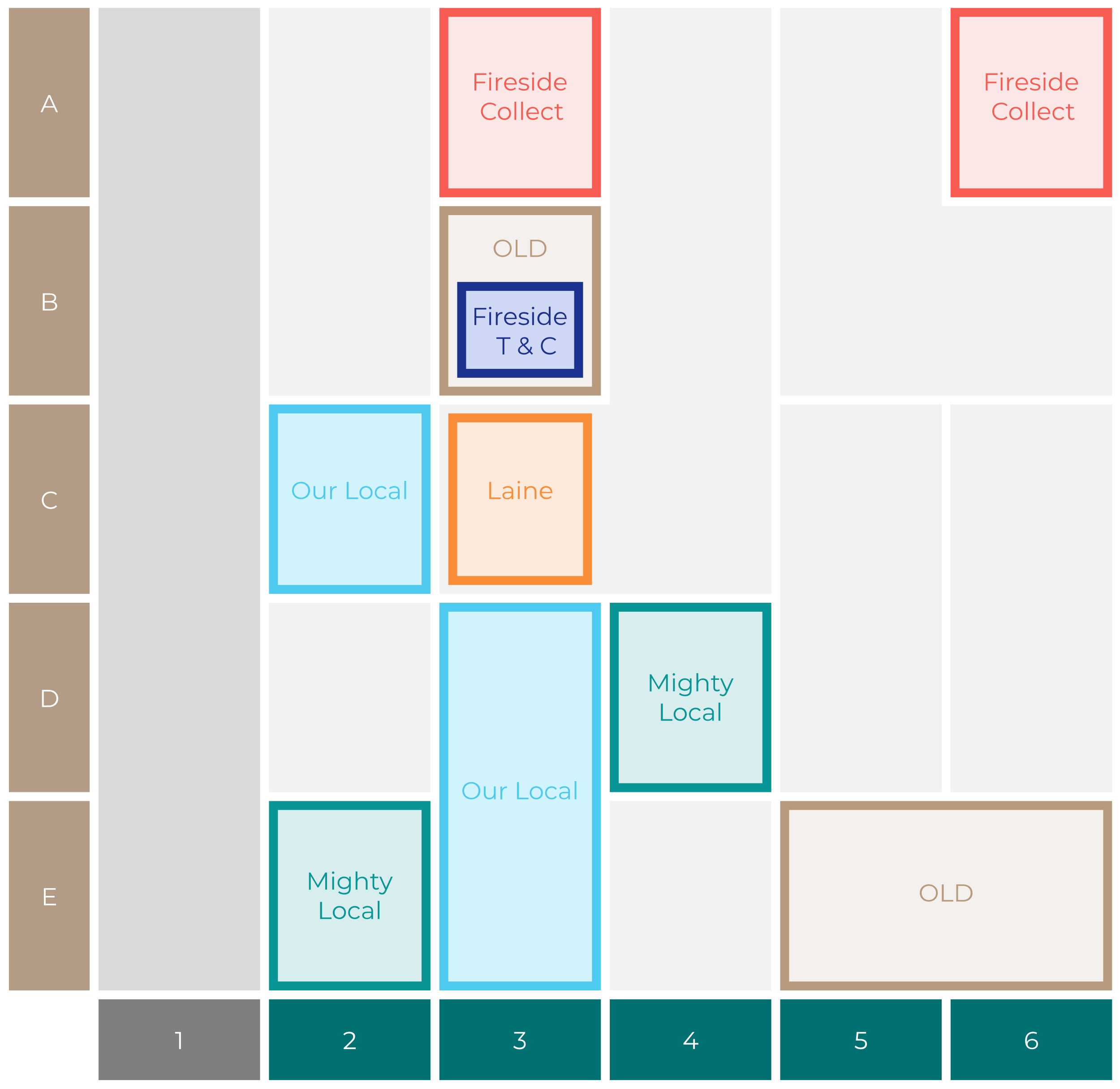 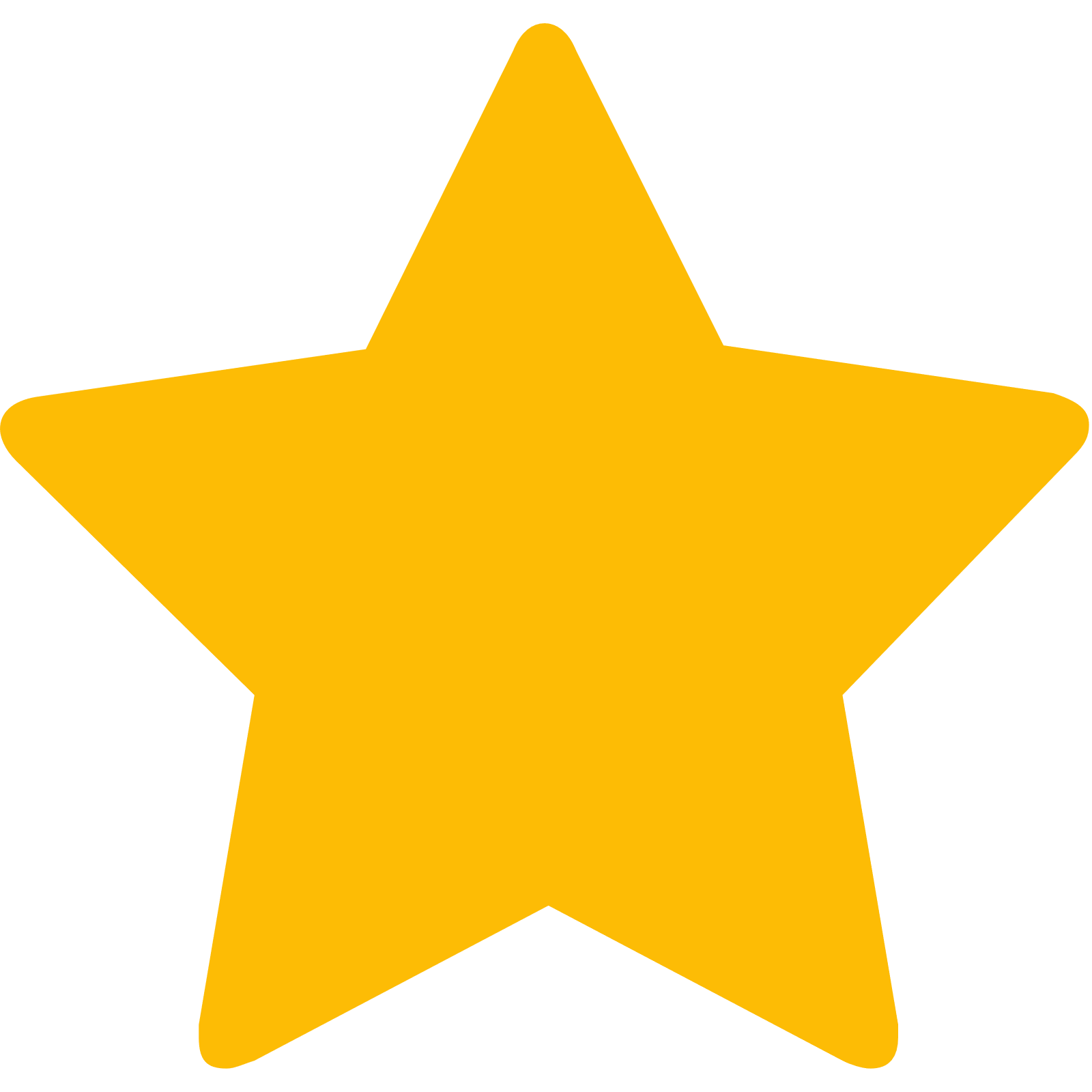 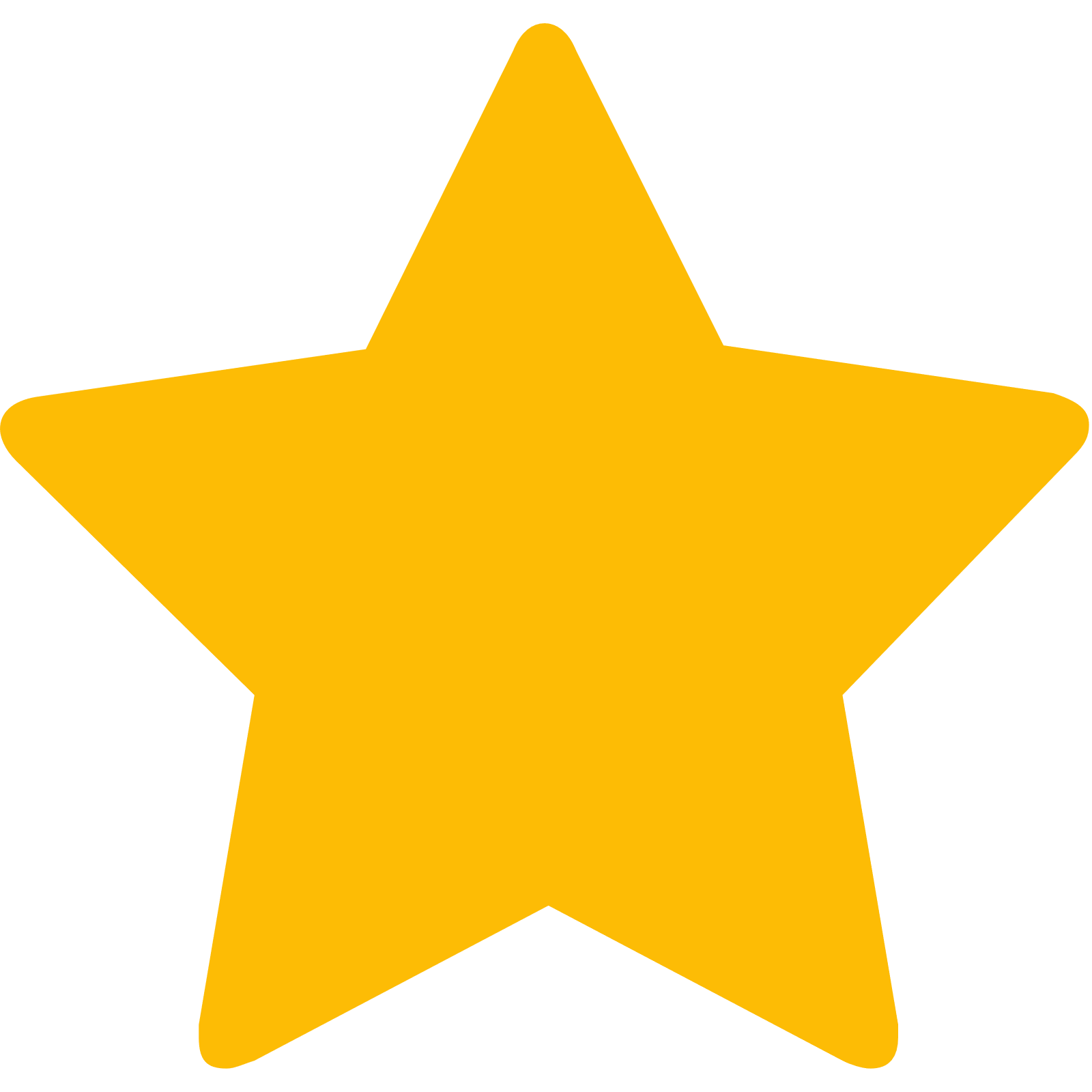 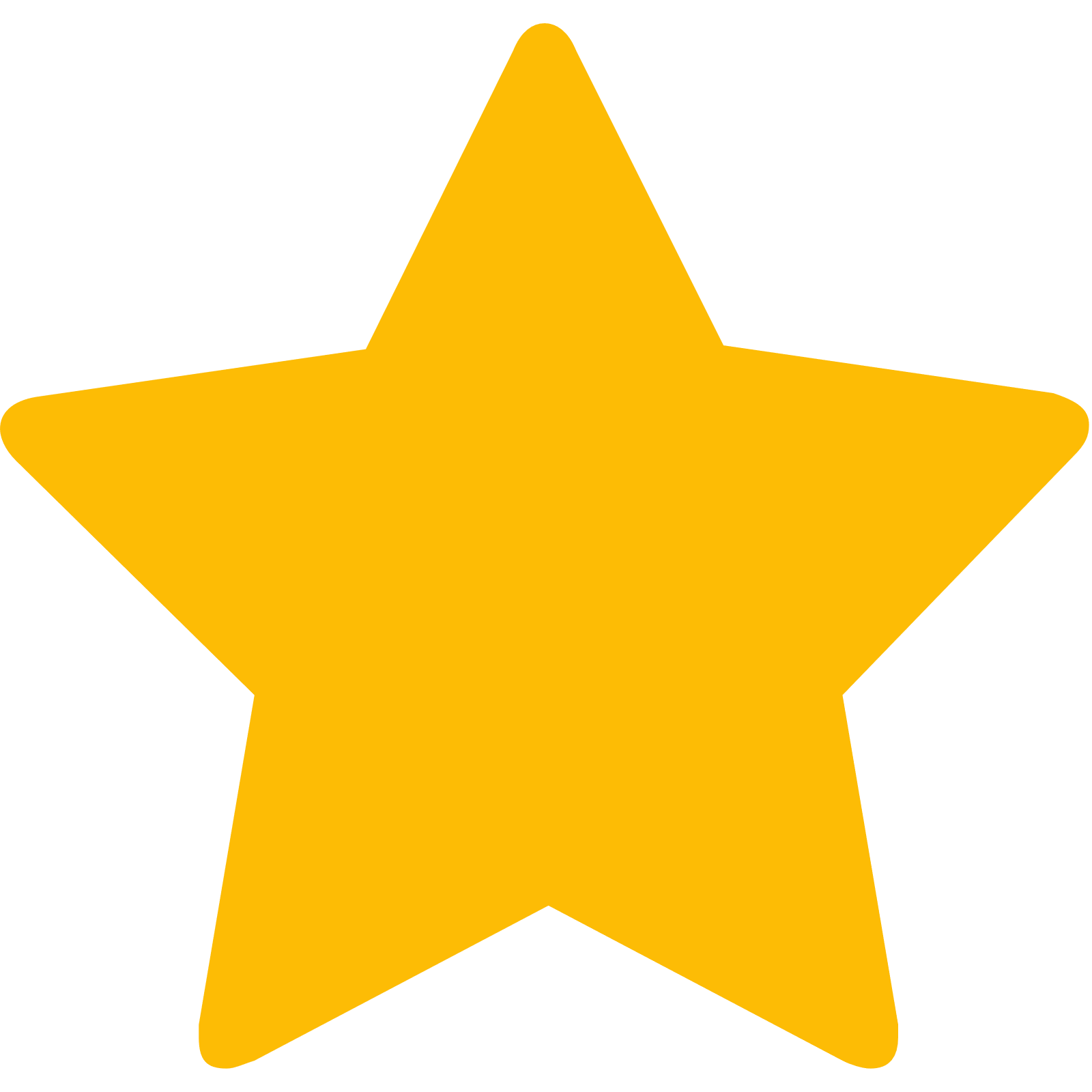 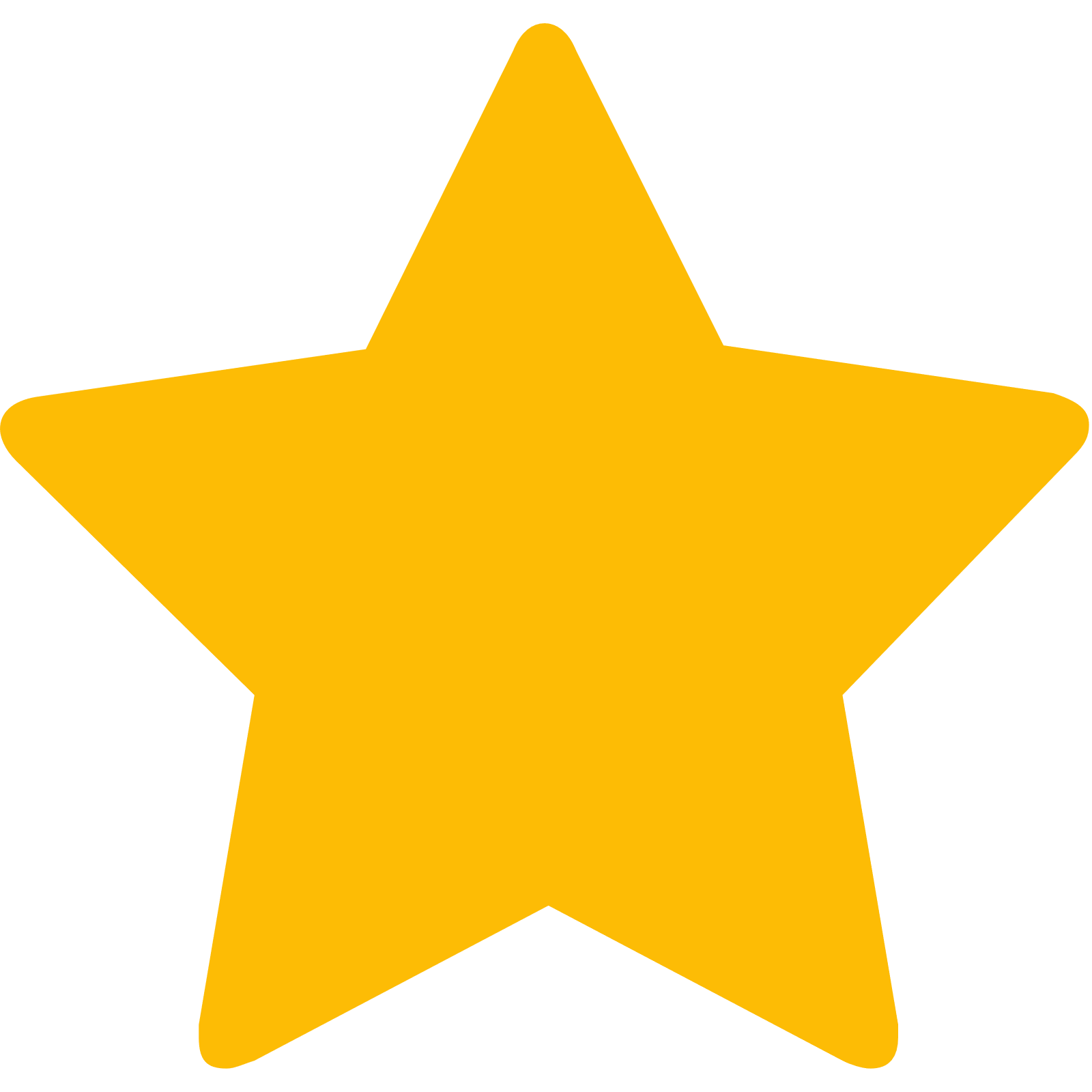 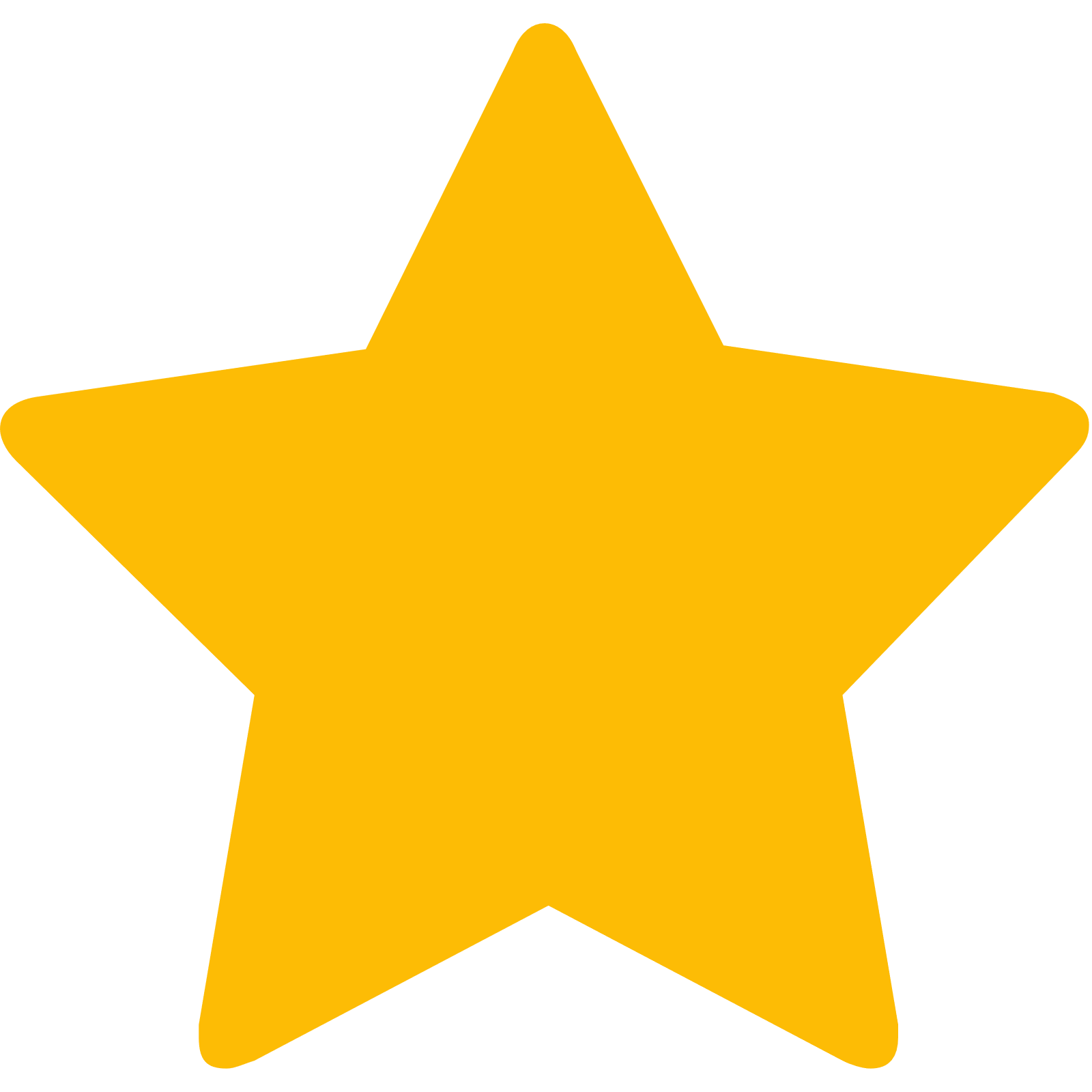 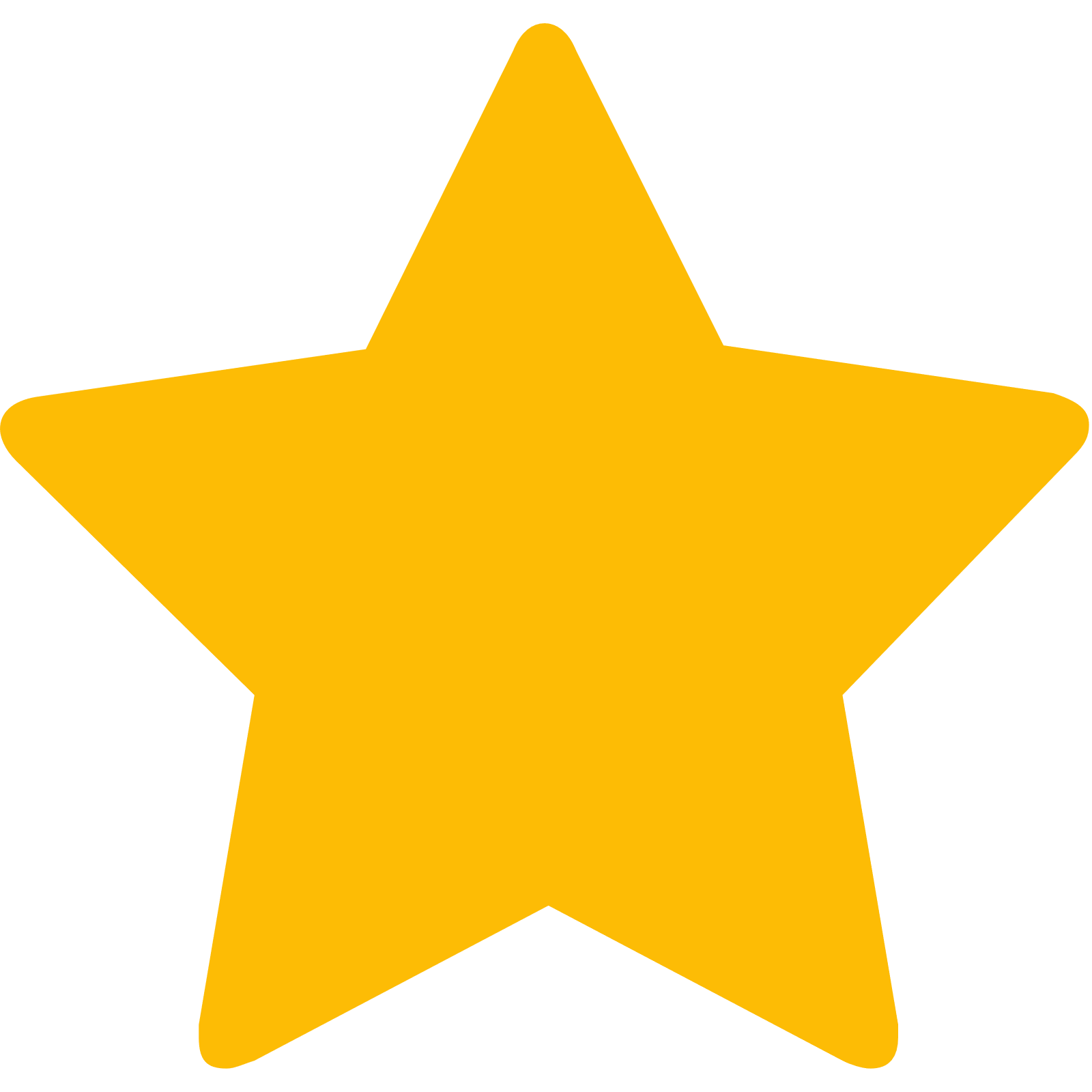 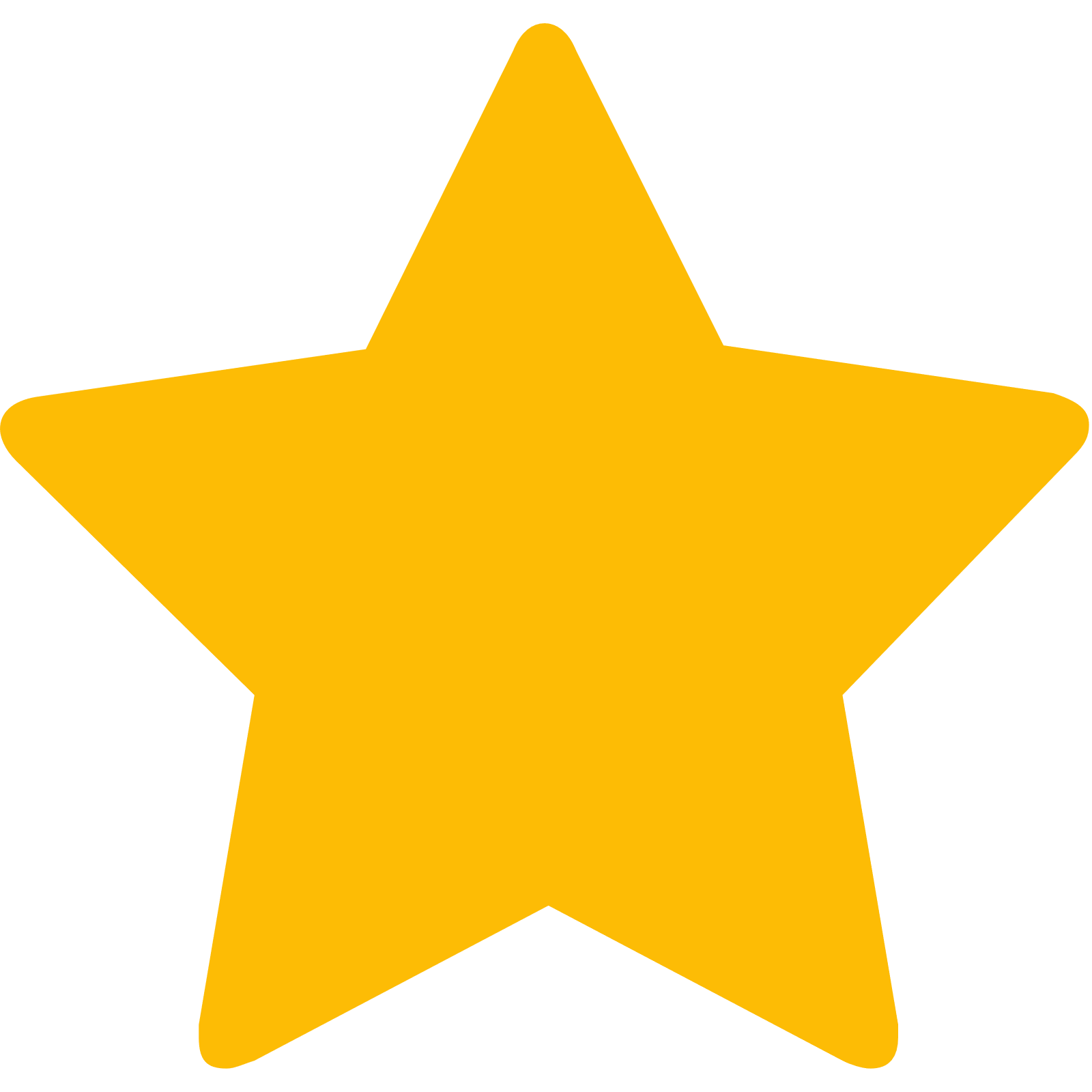 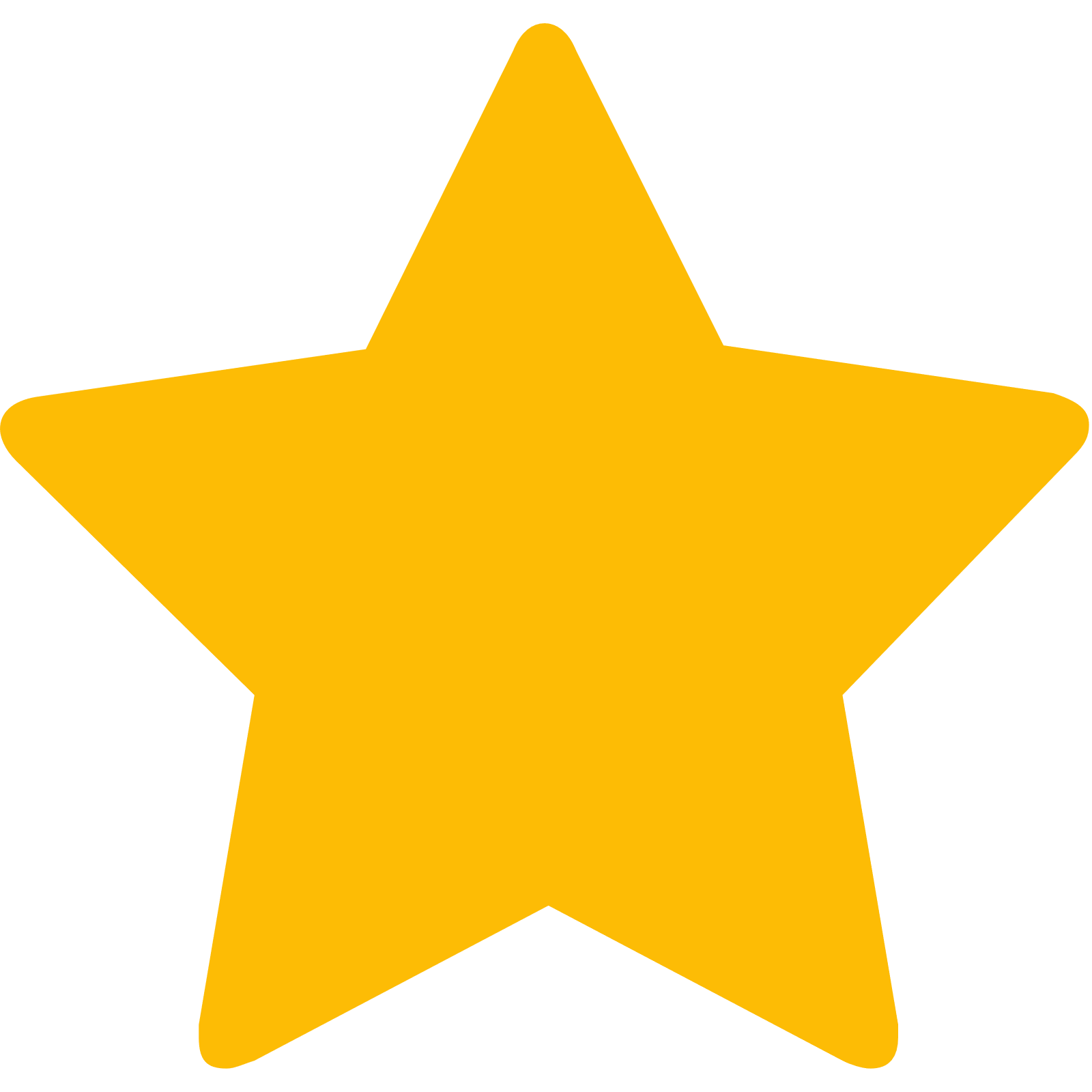 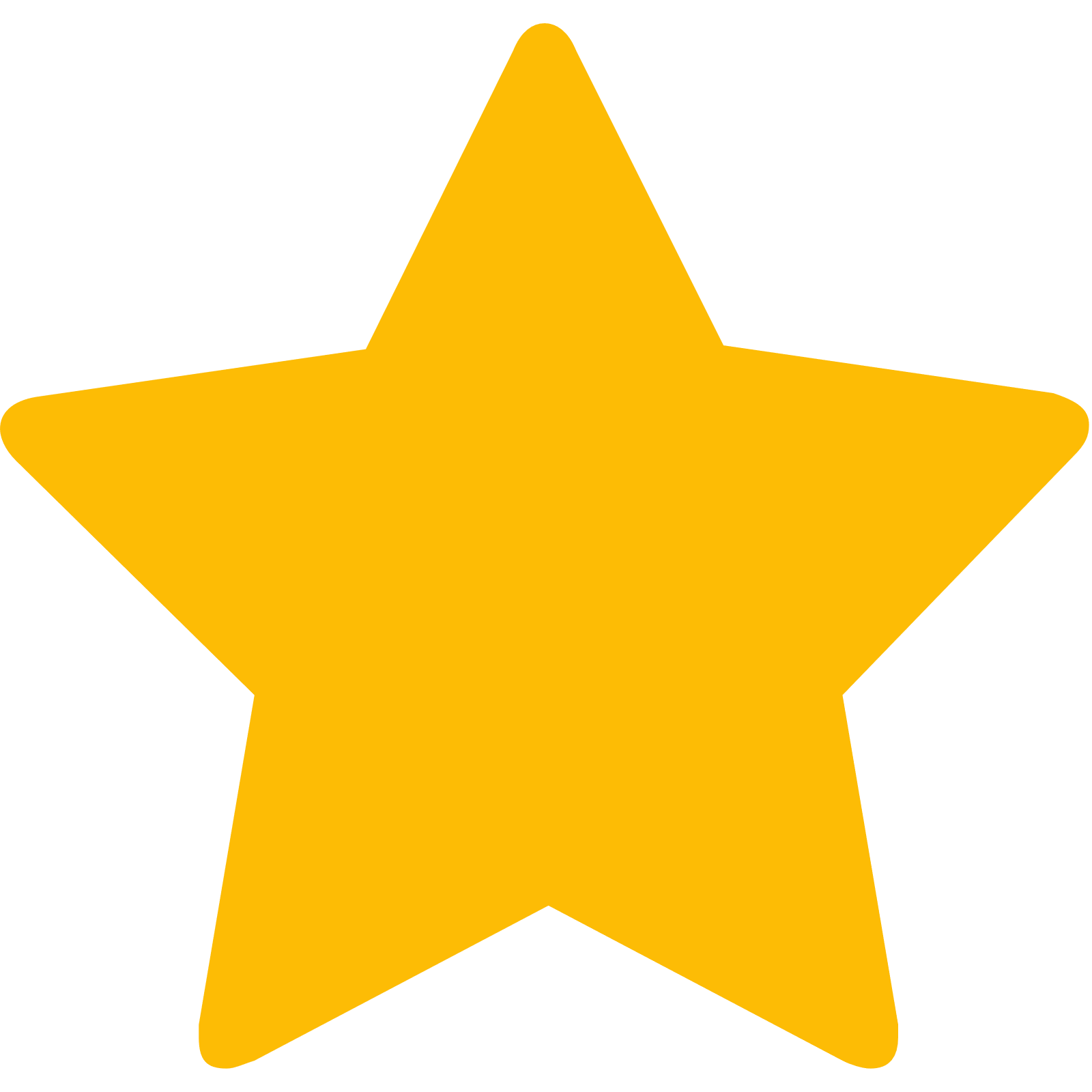 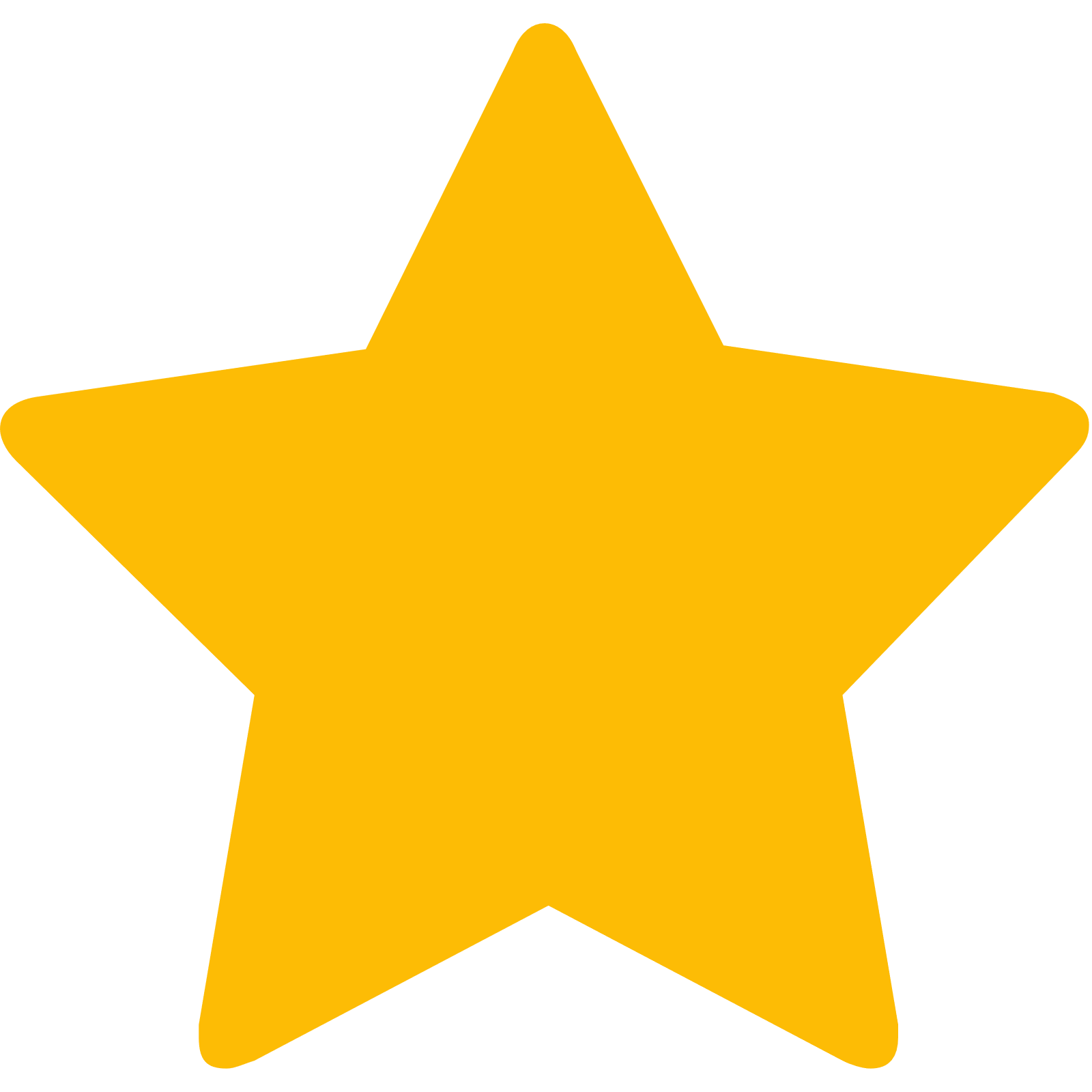 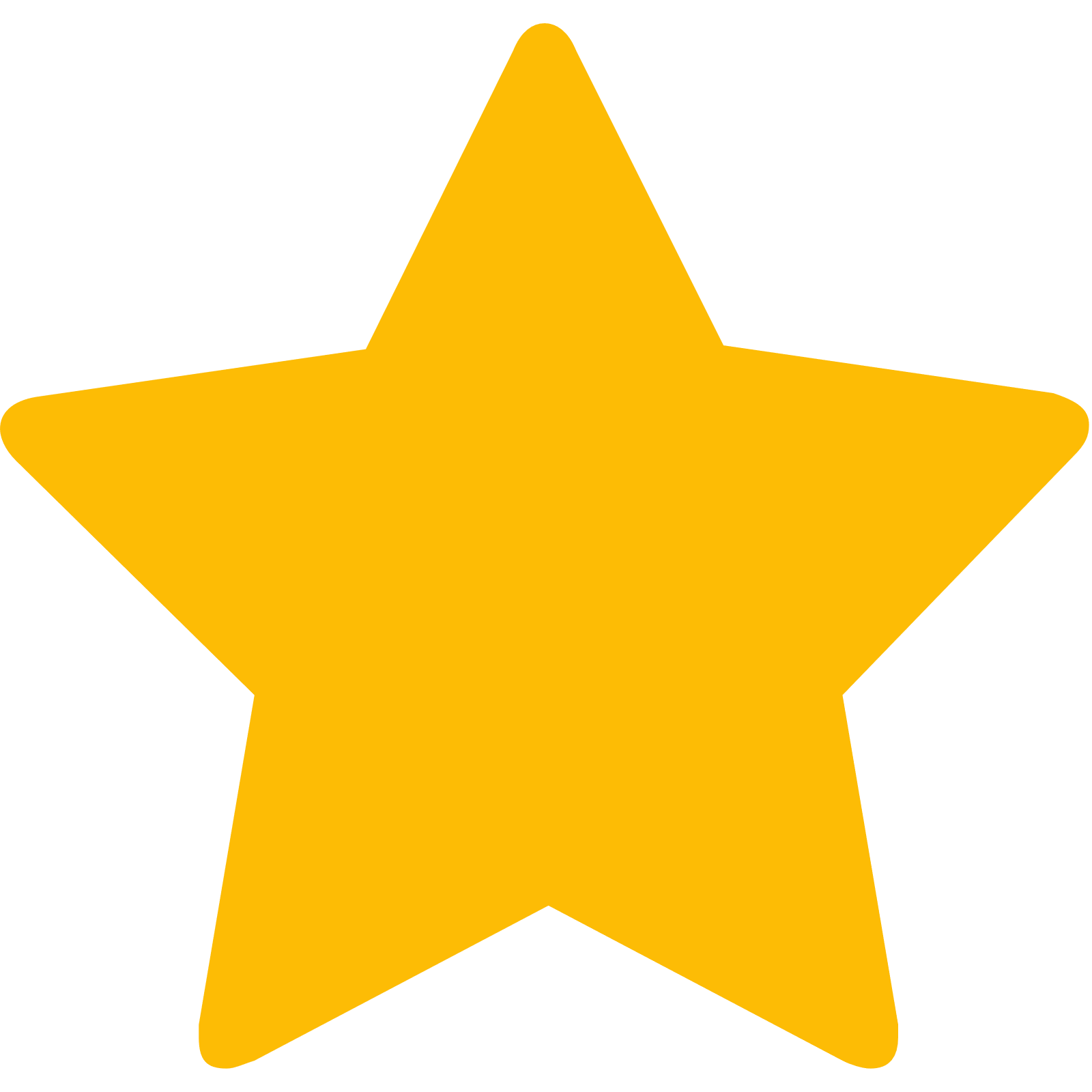 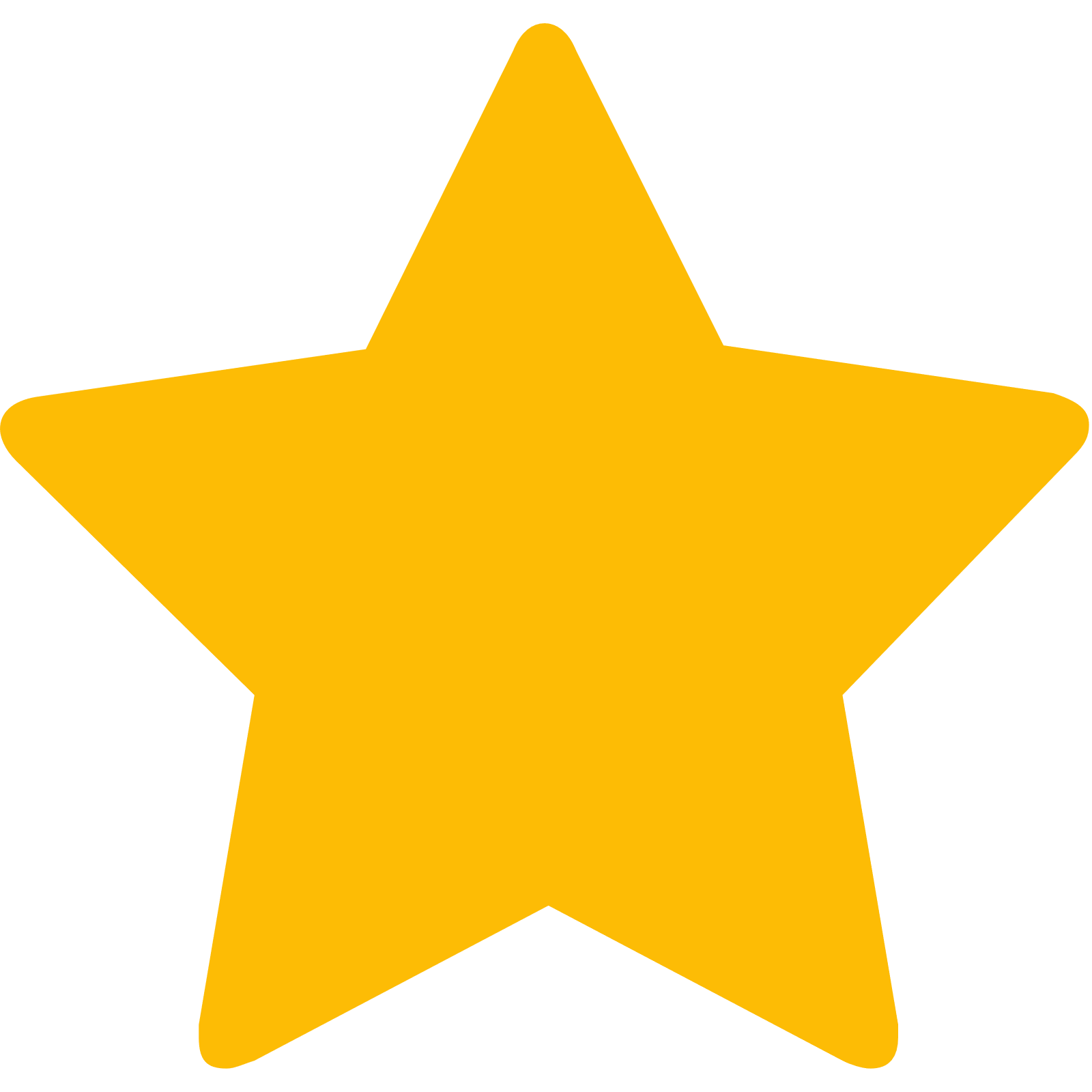 Achievable Average Weekly Takings
OCC Concept Fit
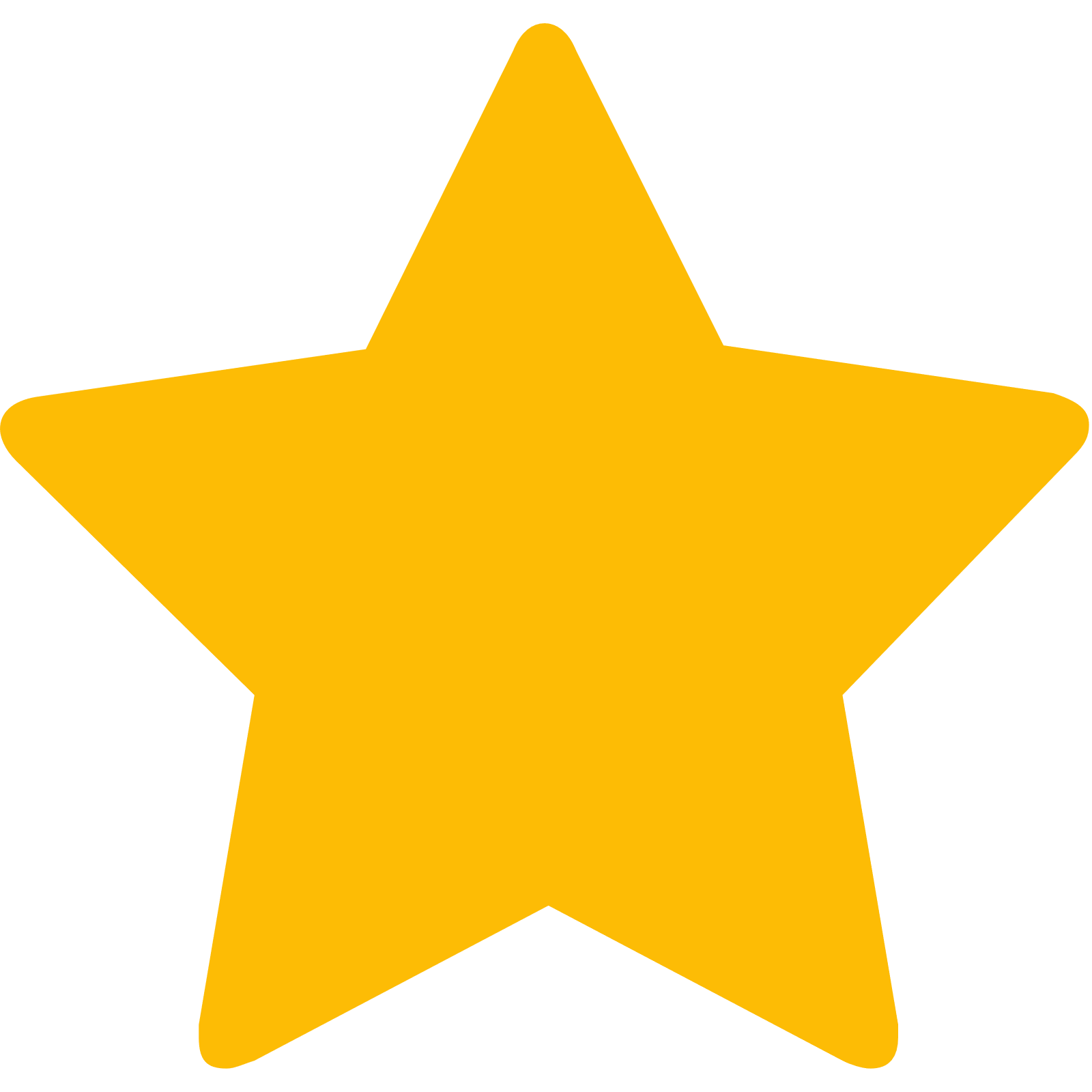 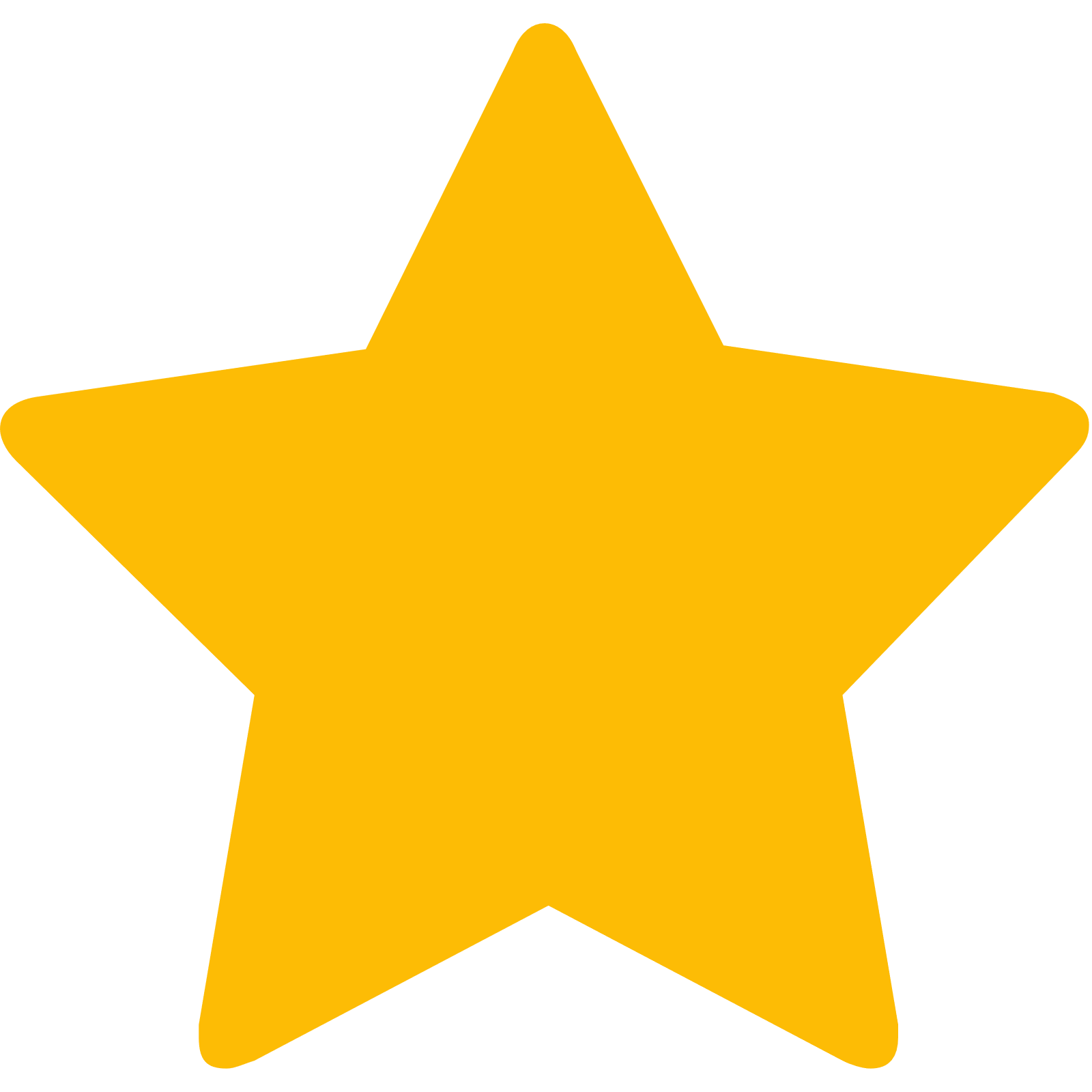 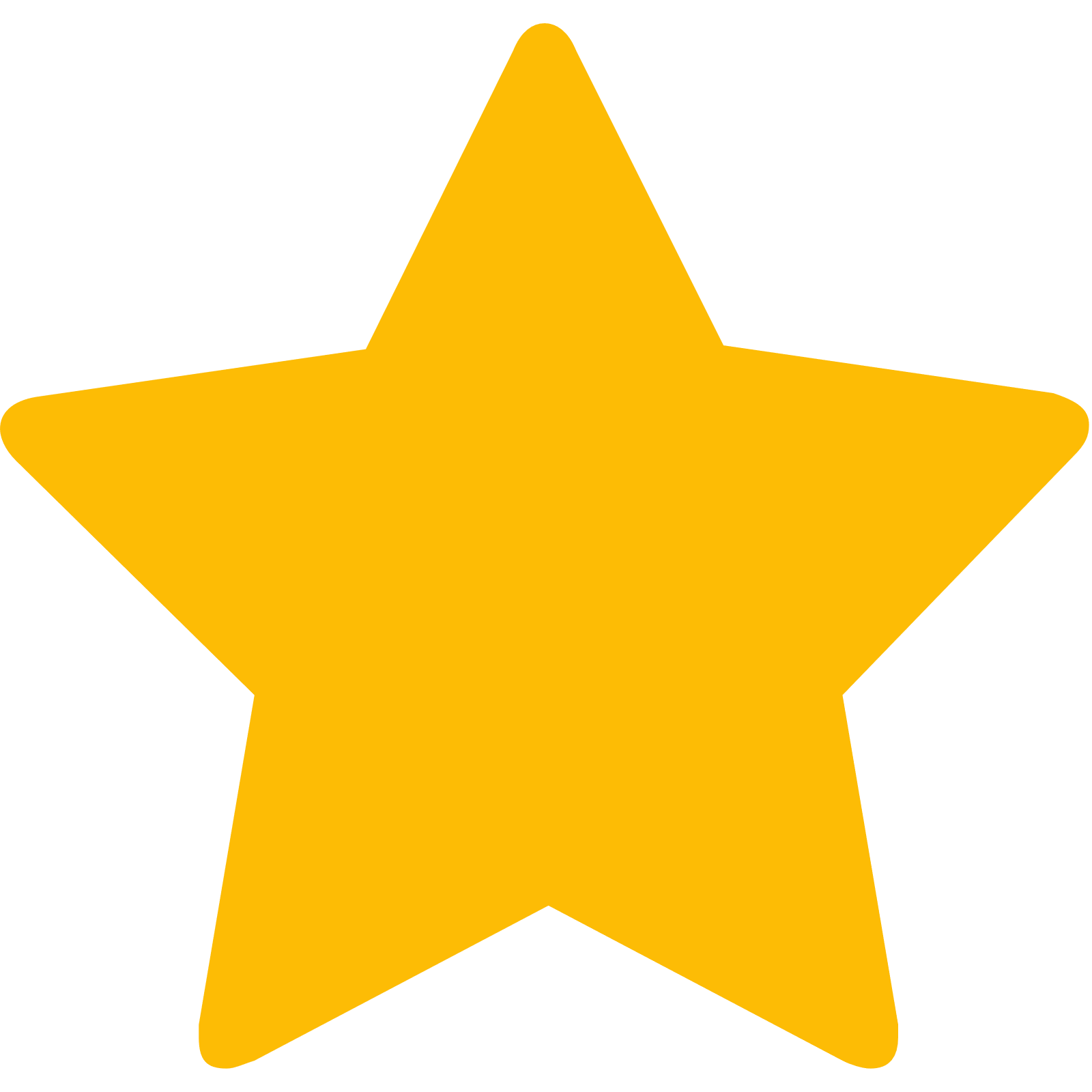 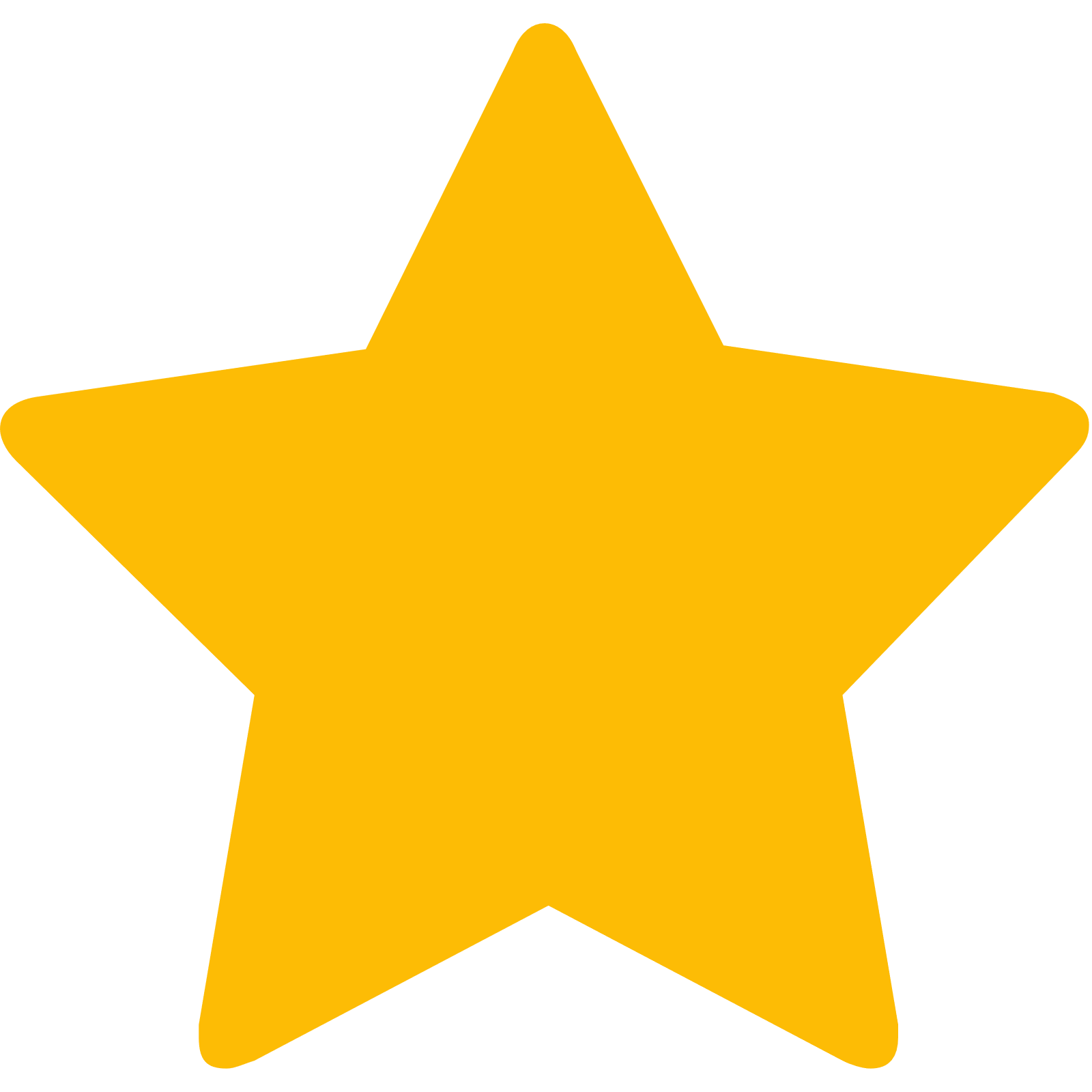 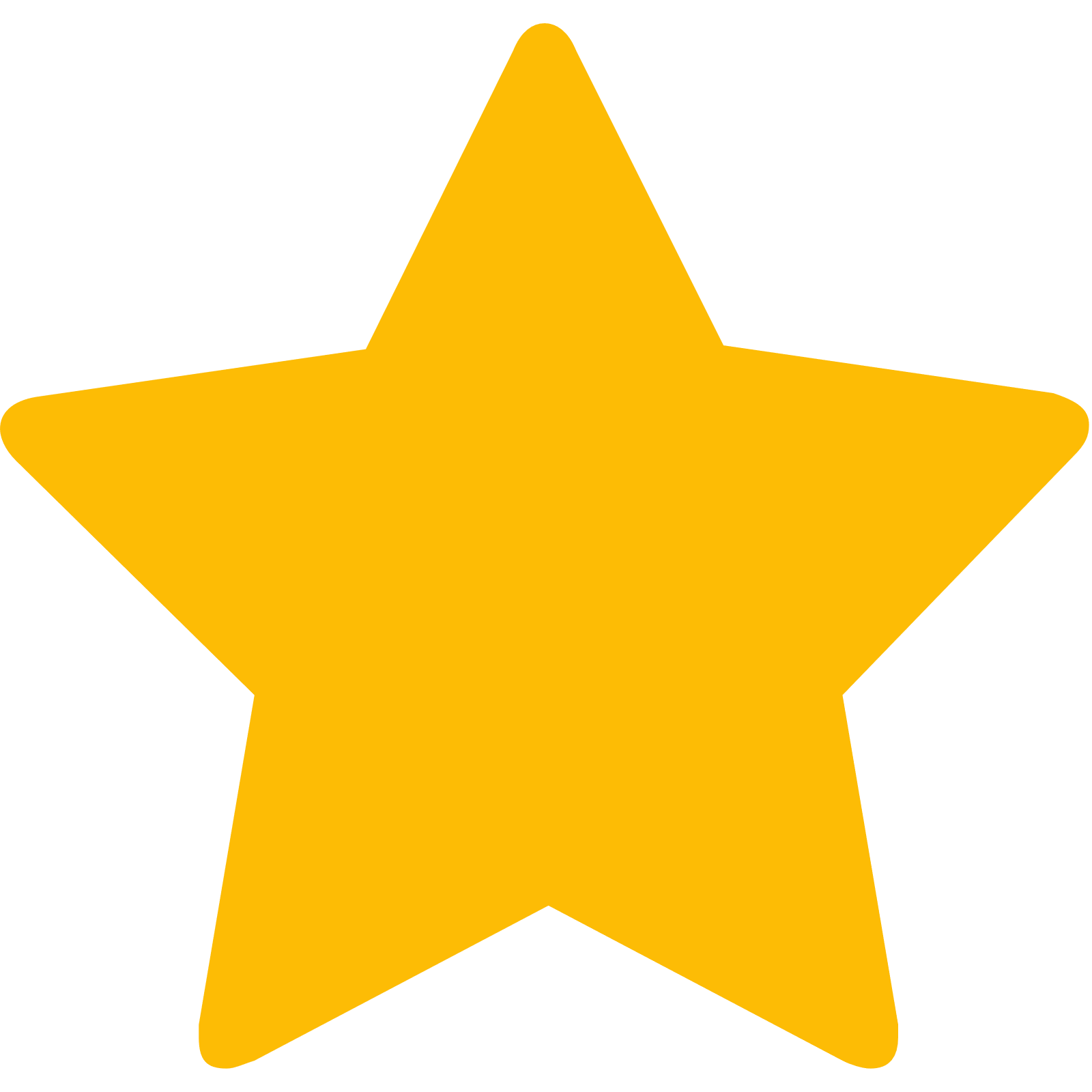 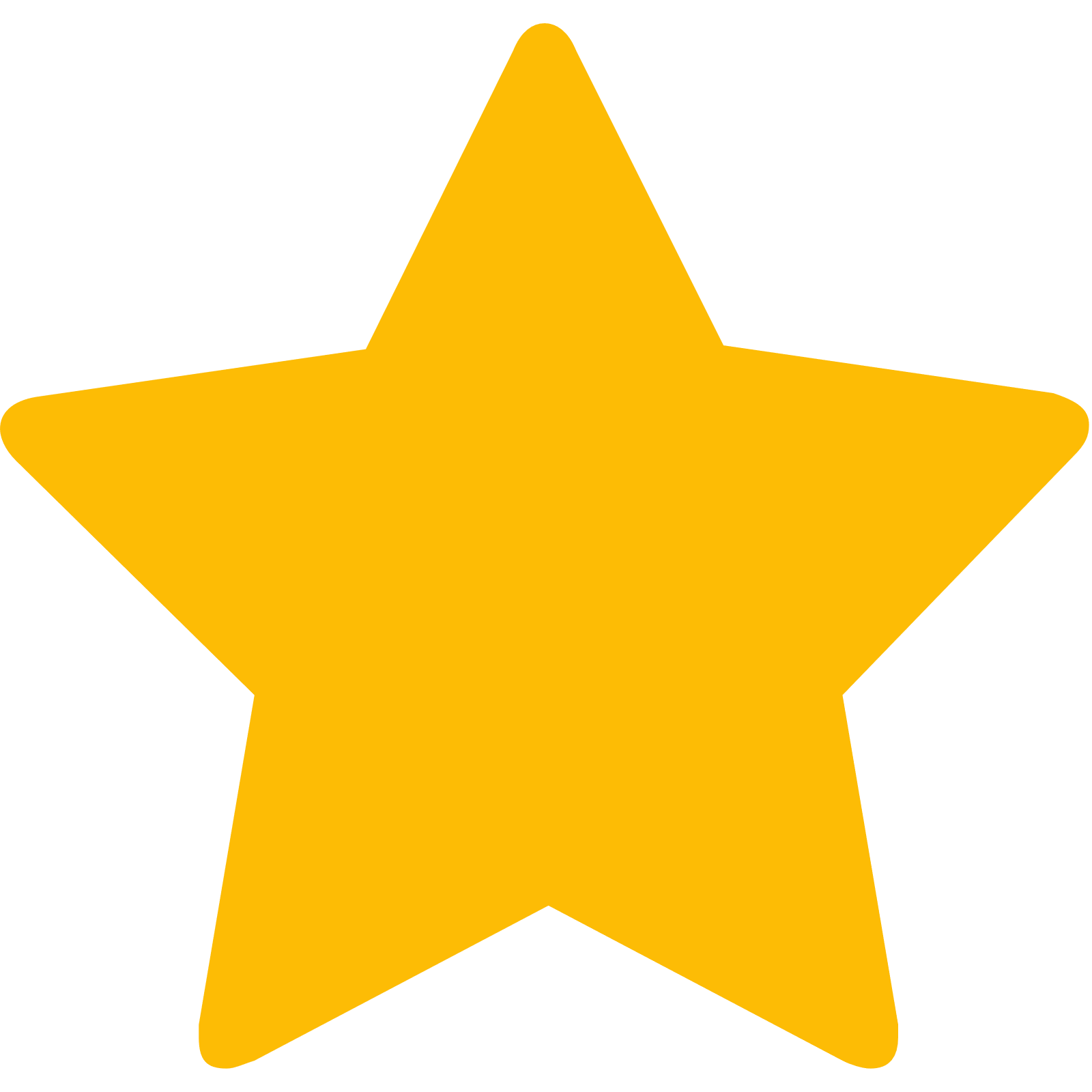 £0
Non-Core
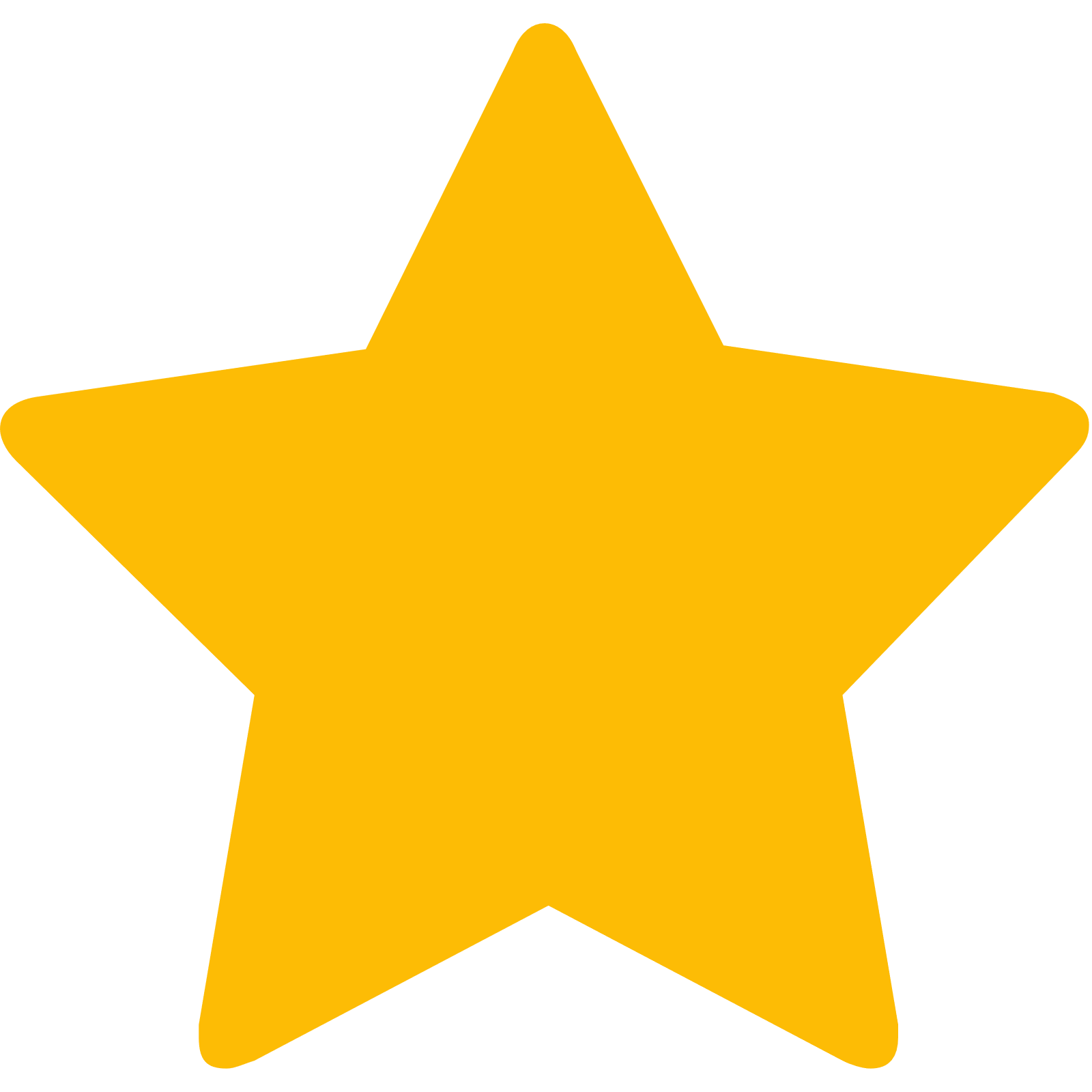 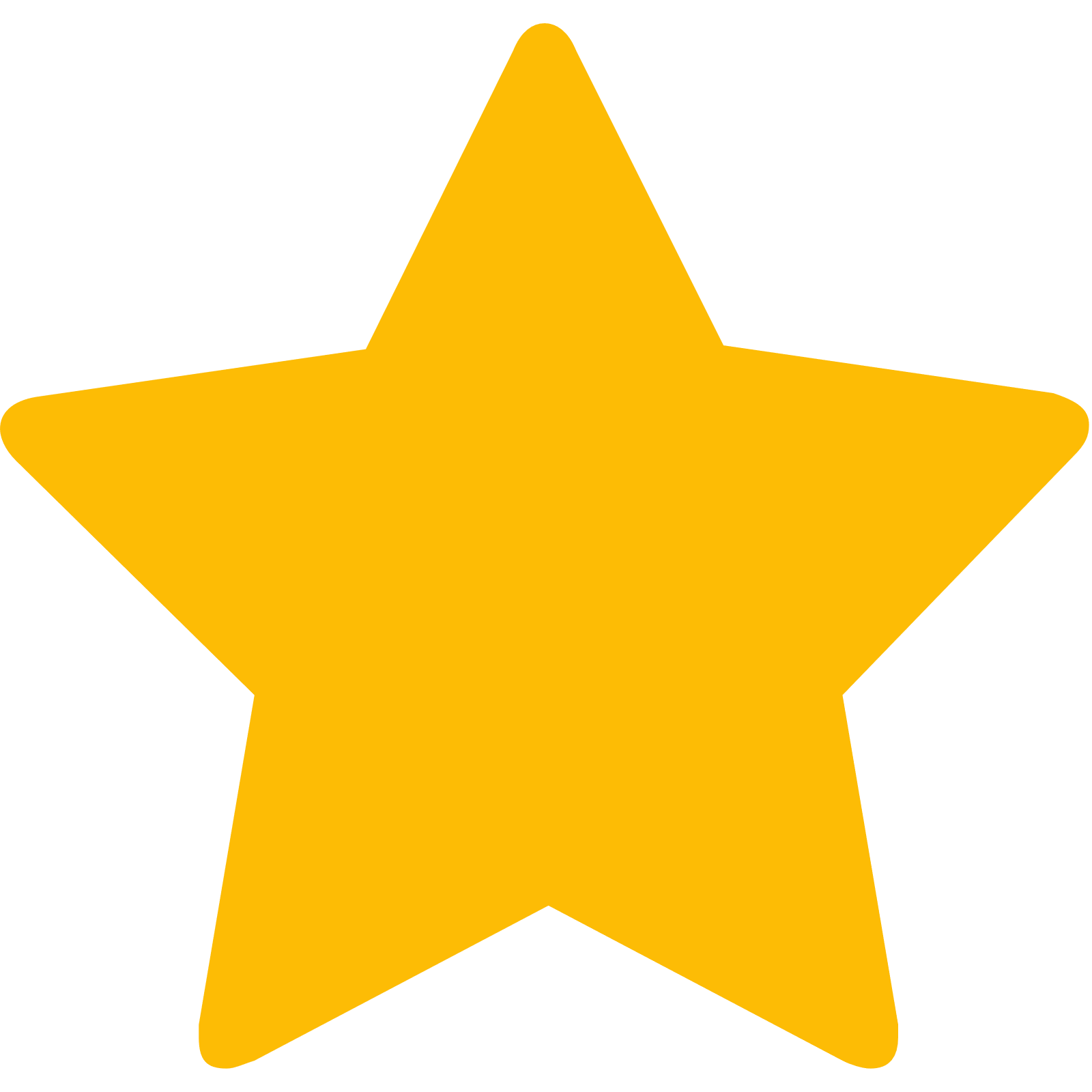 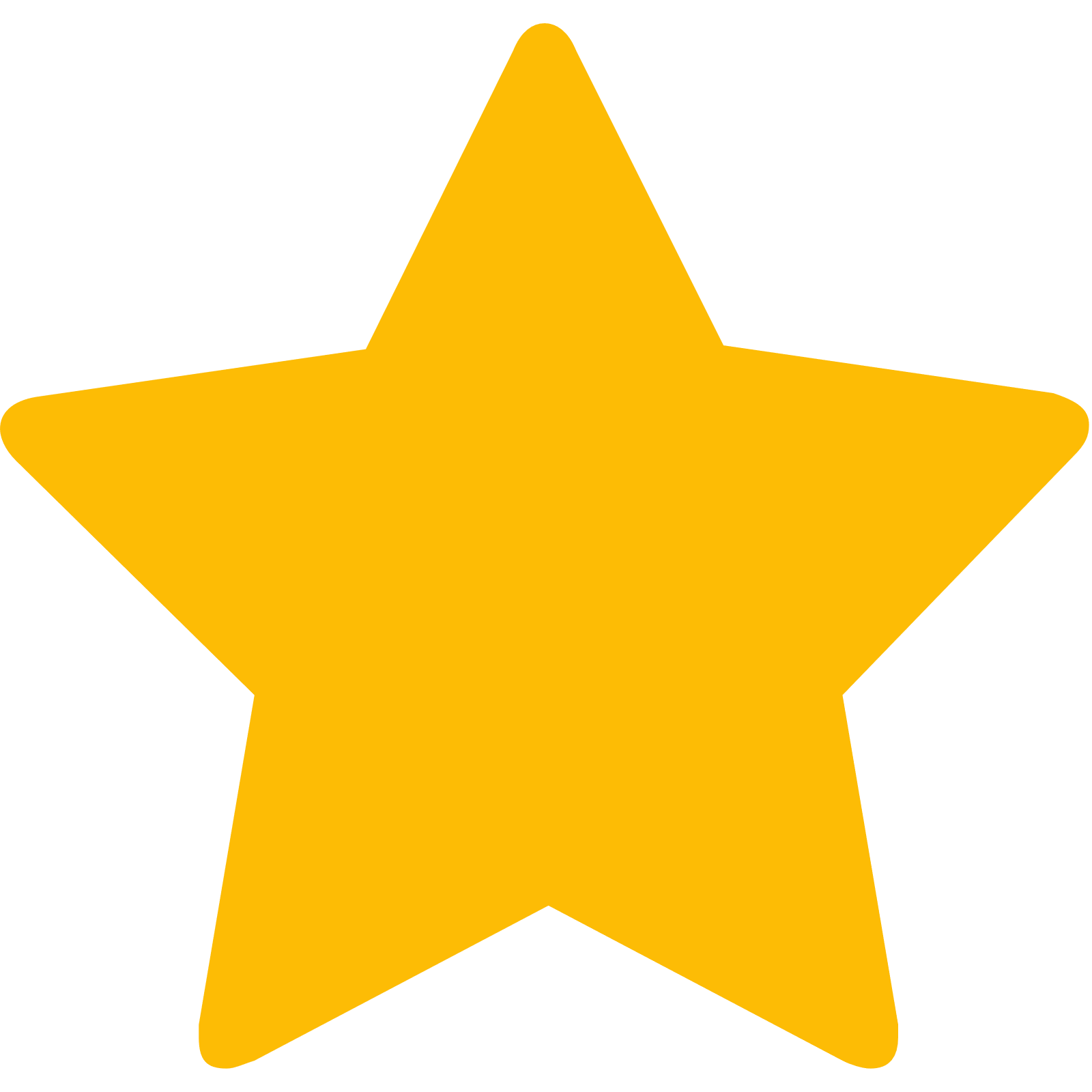 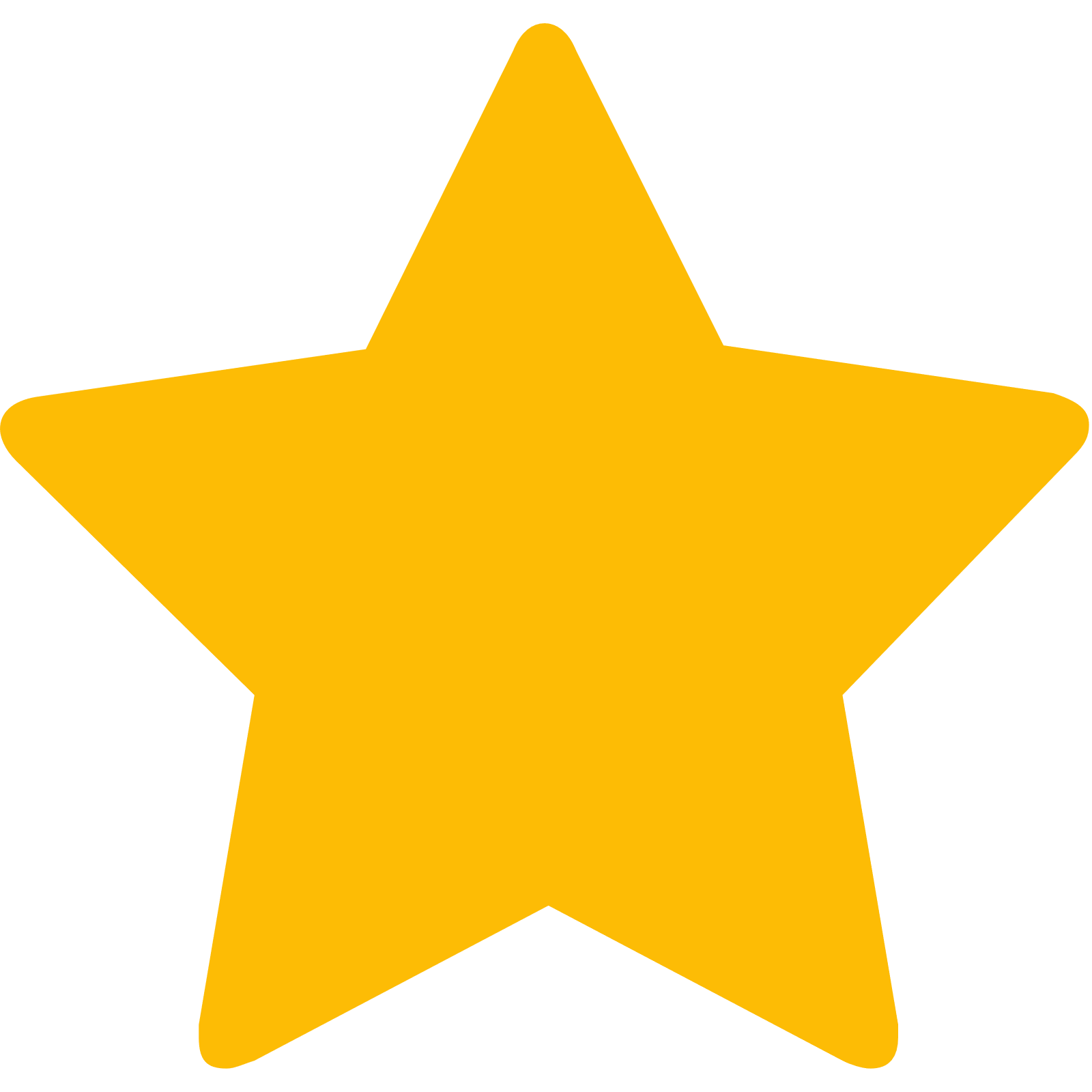 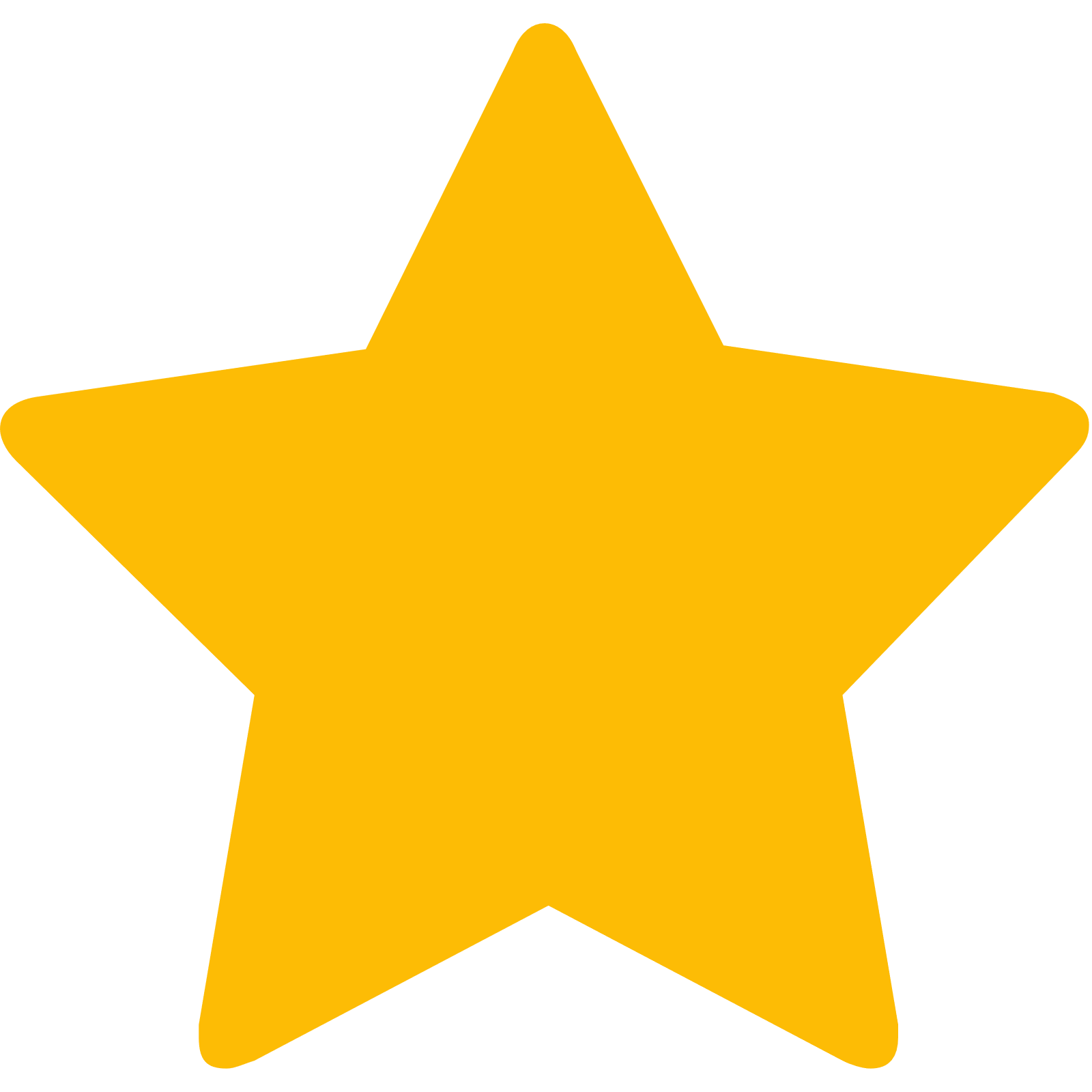 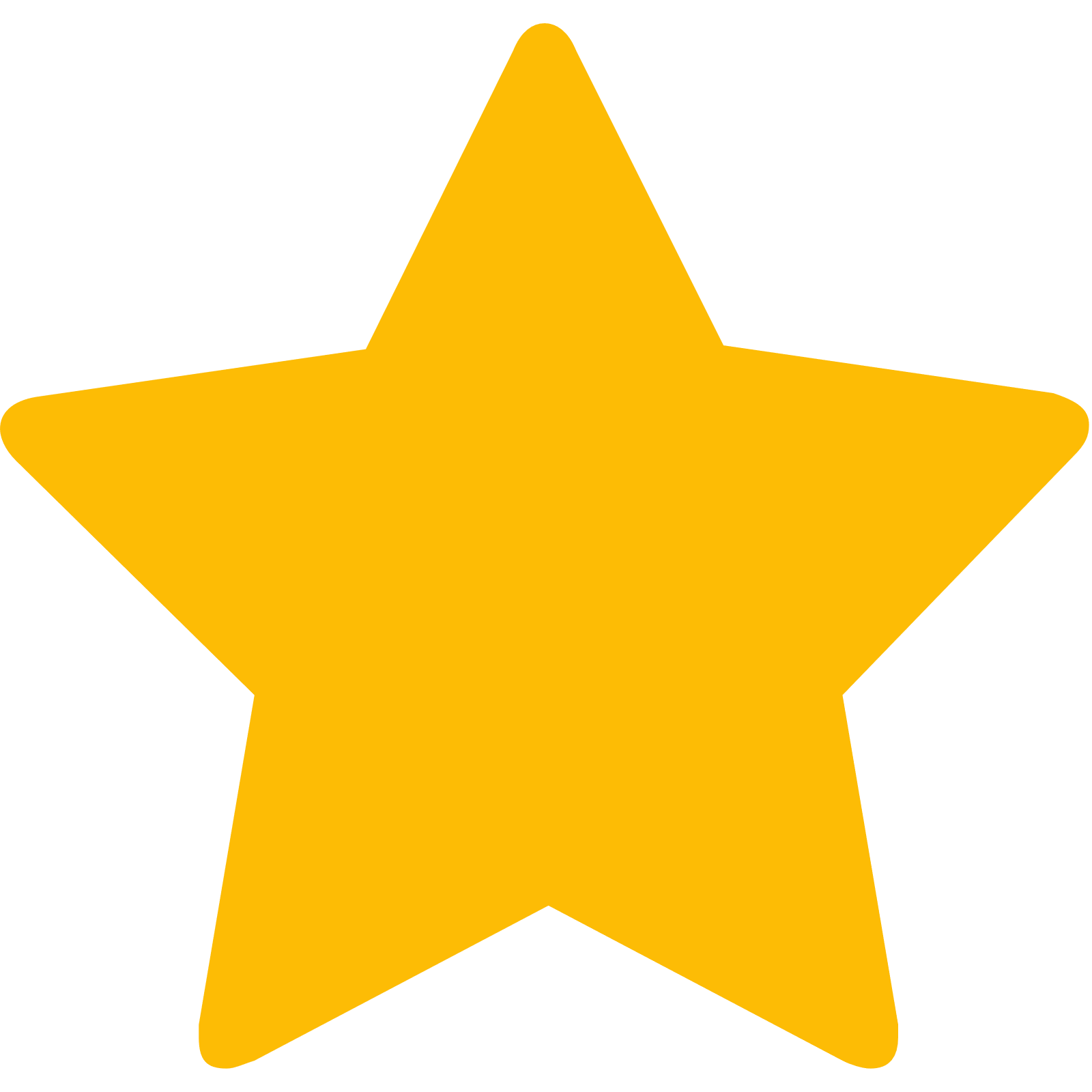 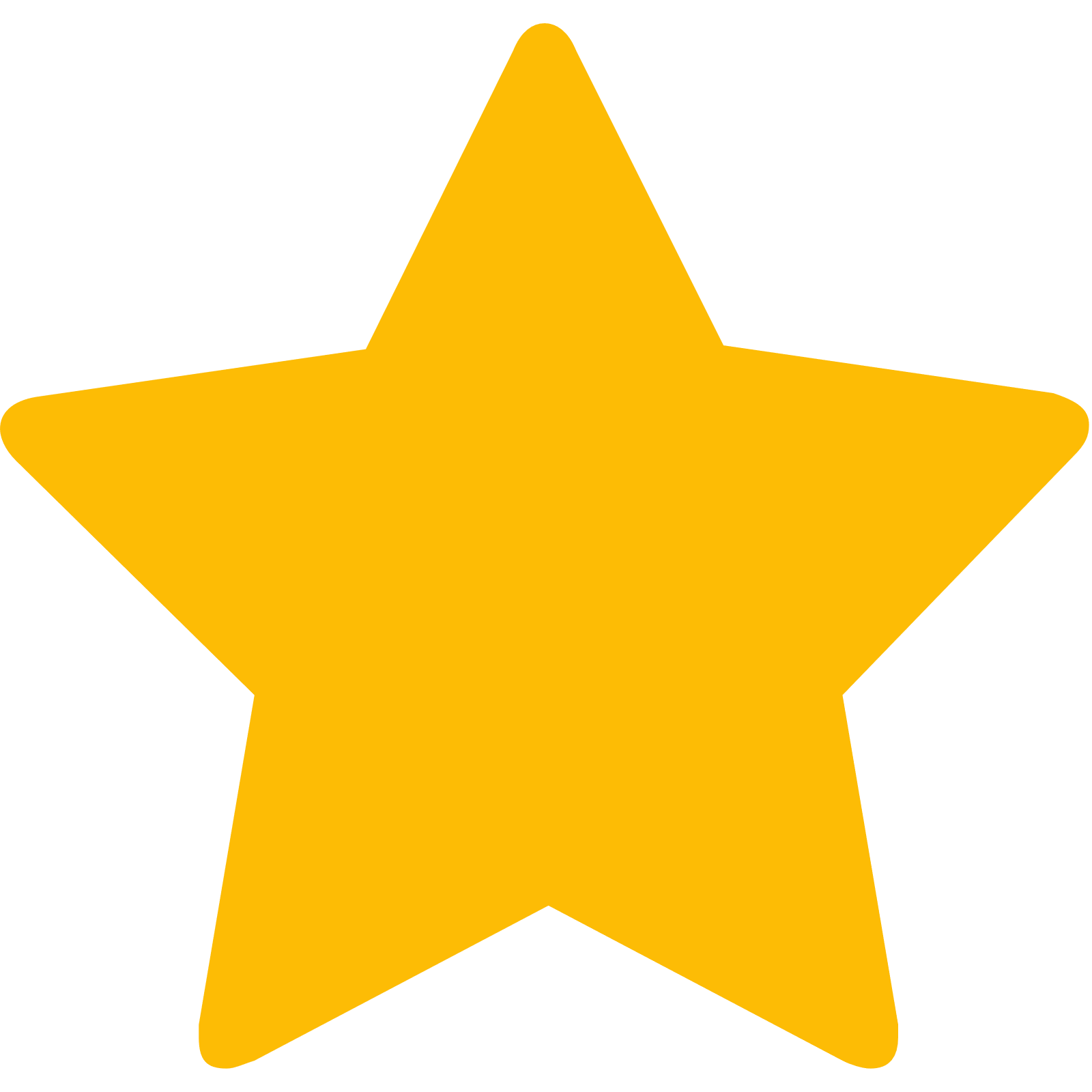 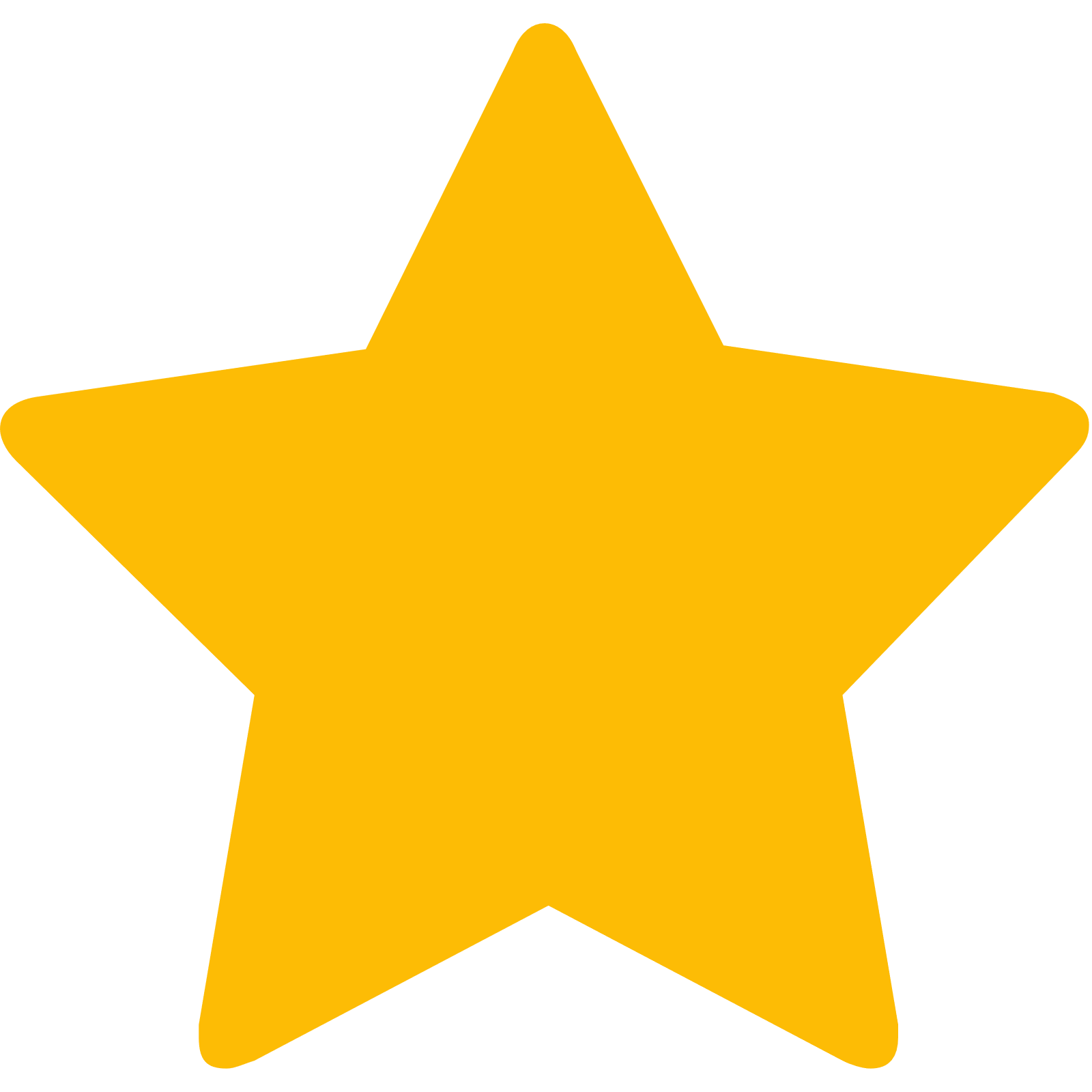 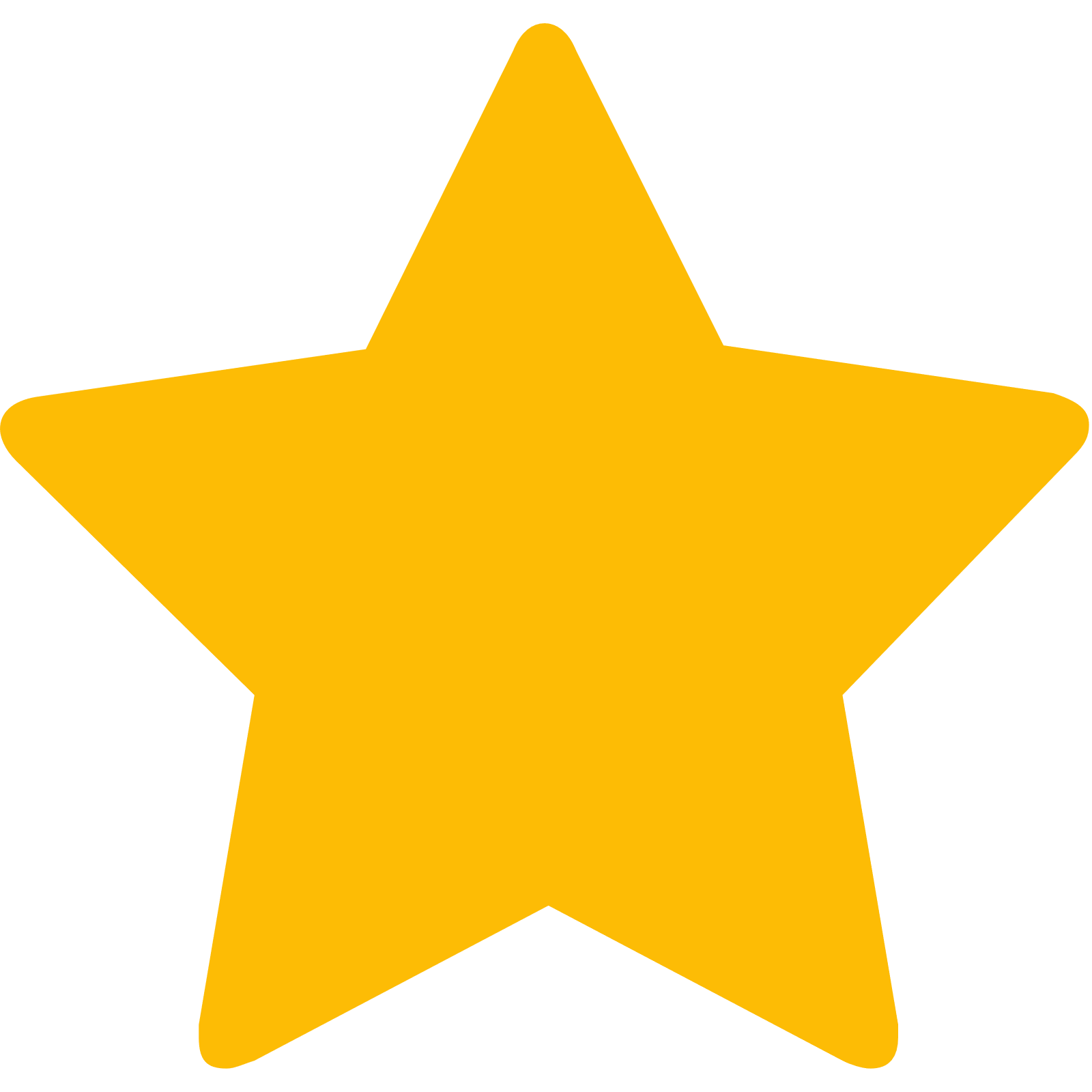 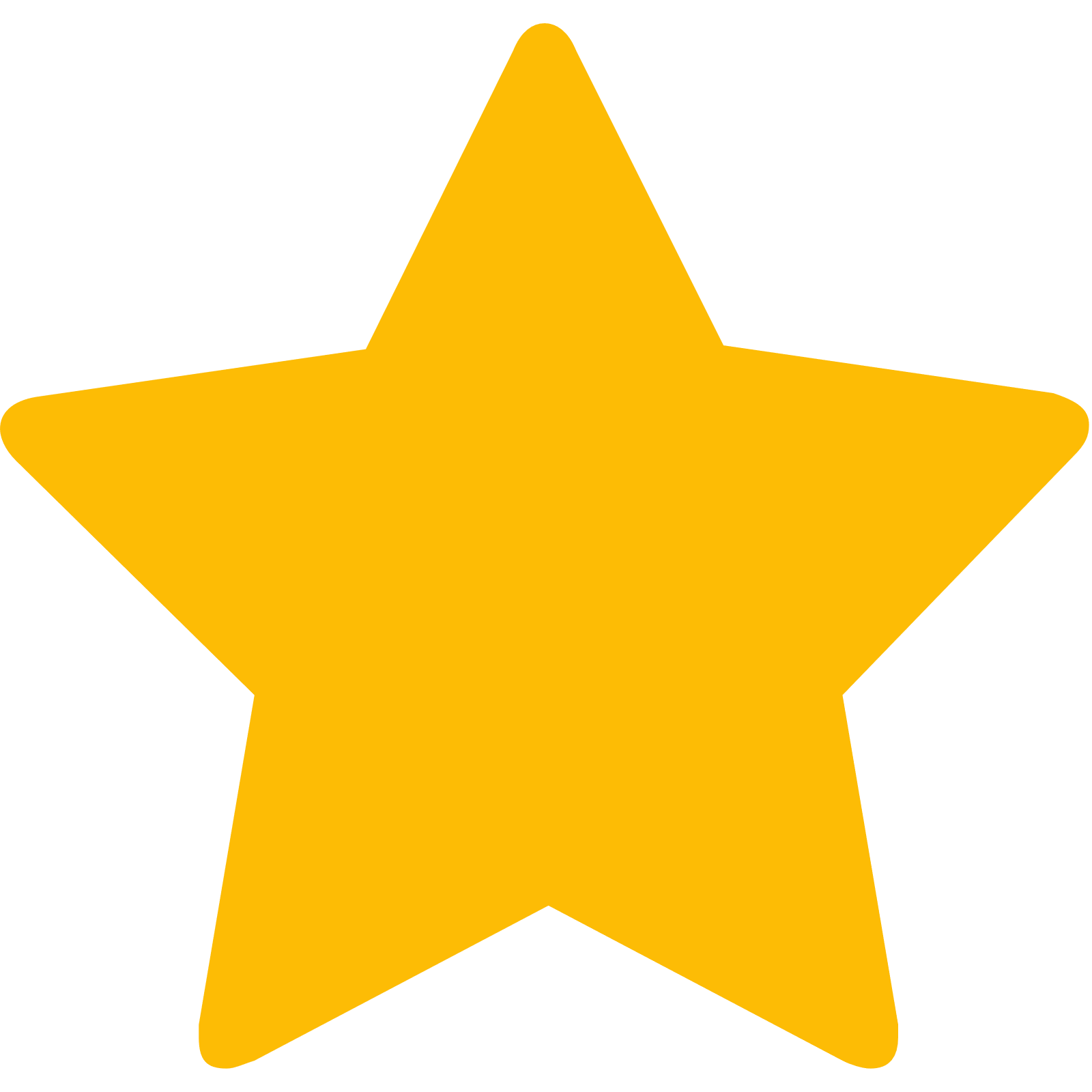 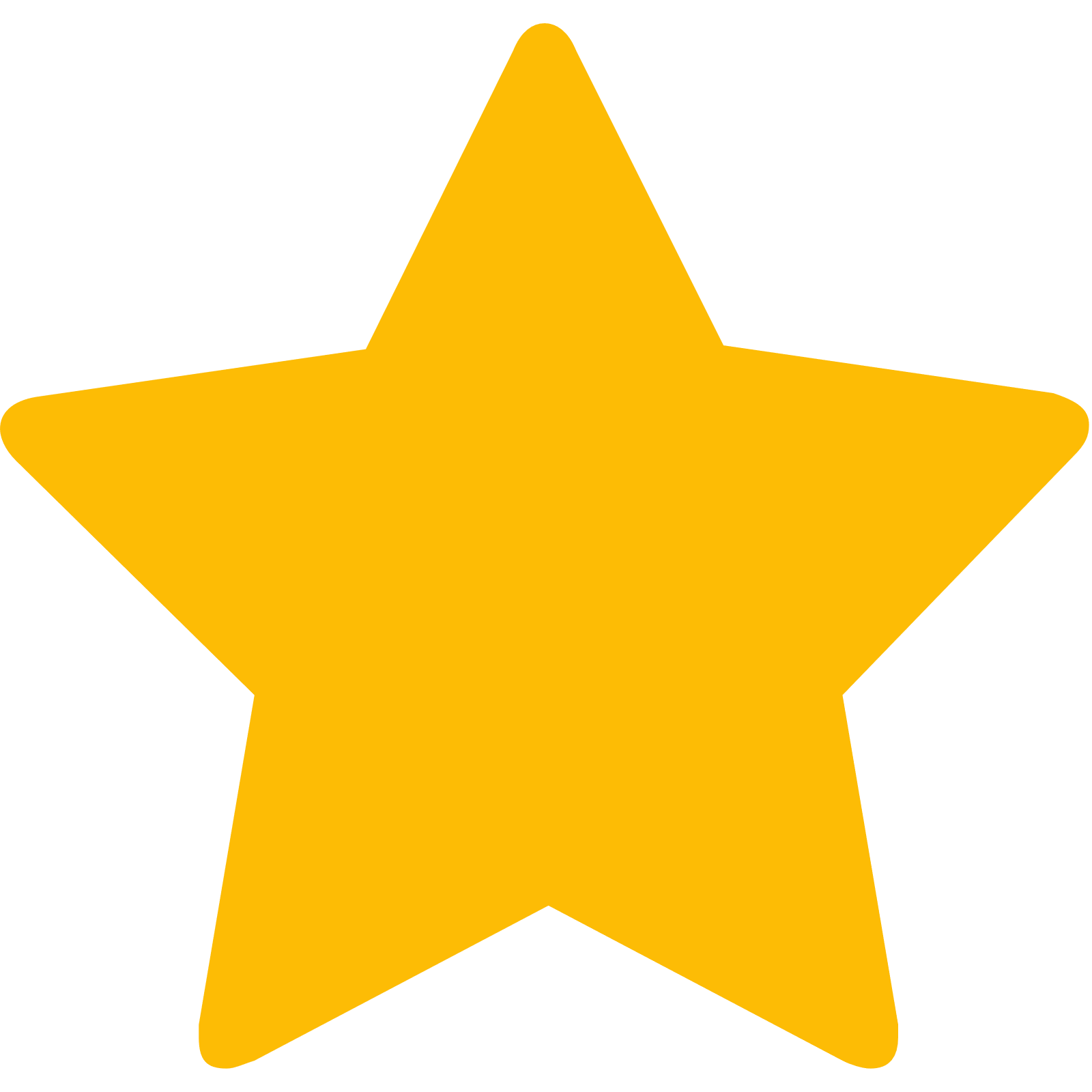 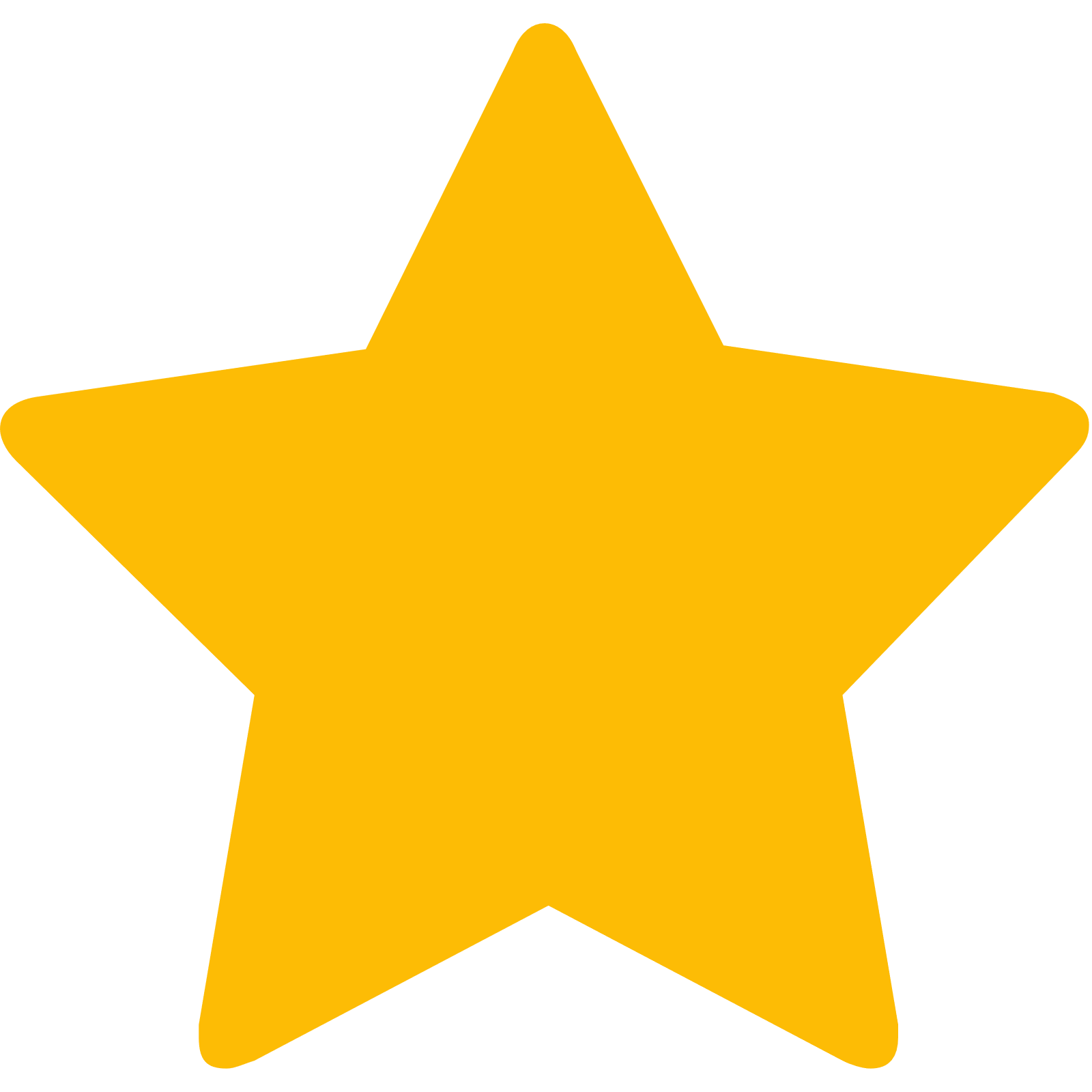 A    Food-Led High Affluence          B    Food-Led Mid Affluence          C    Wet-Led Mid/High Affluence          D    Wet-Led Low Affluence          E    Food-Led Low Affluence  
          AWT        2    Local Regulars          3    Local Passing Trade          4    Destination Wet-Led          5    Destination Food-Led          6    Destination Very Food-Led
A
B
C
E
D
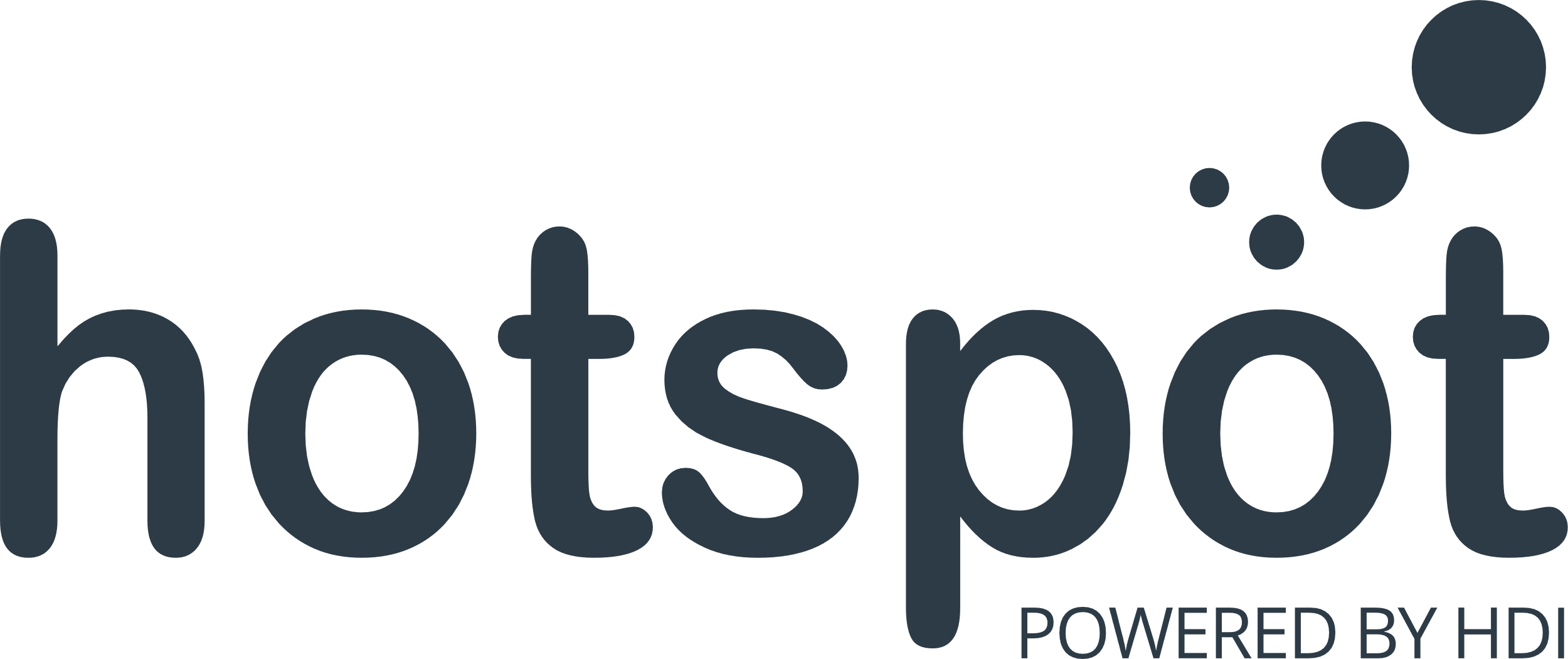 1
3
2
4
5
6
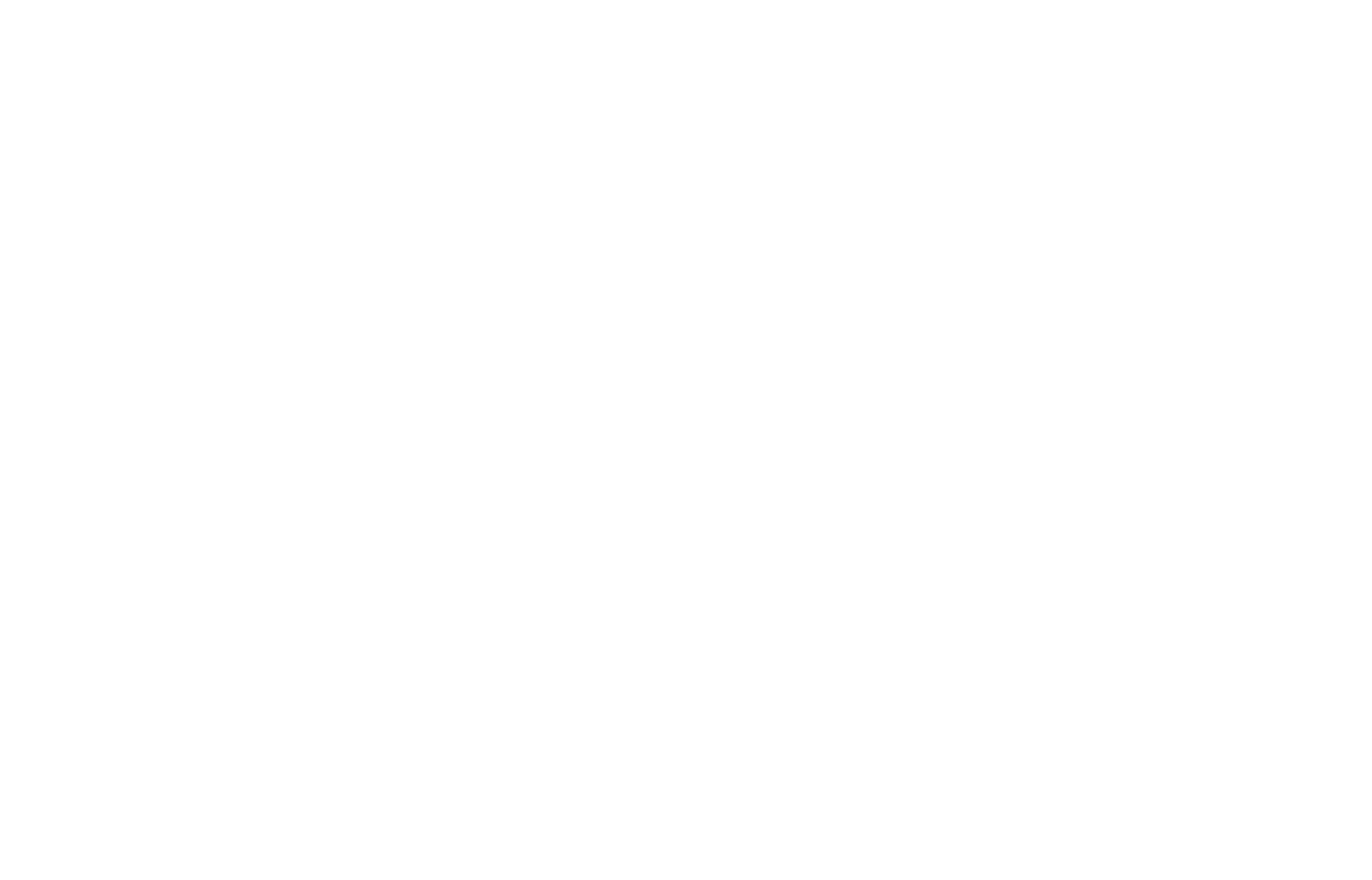 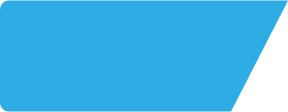 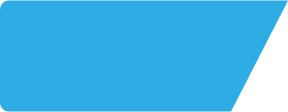 Plough LA20LQ
Site Intel
Site Potential 2
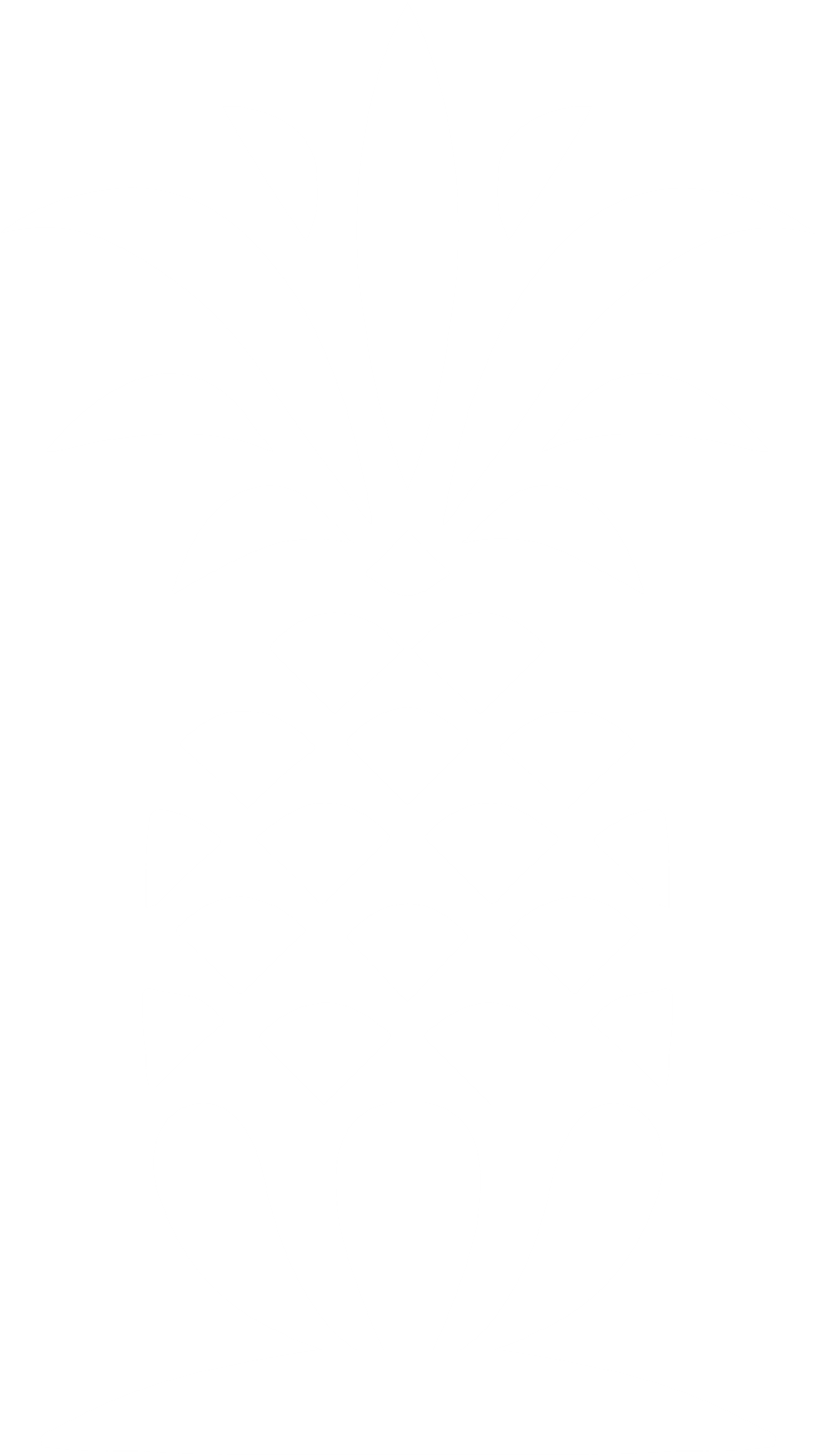 Concept Recommendation
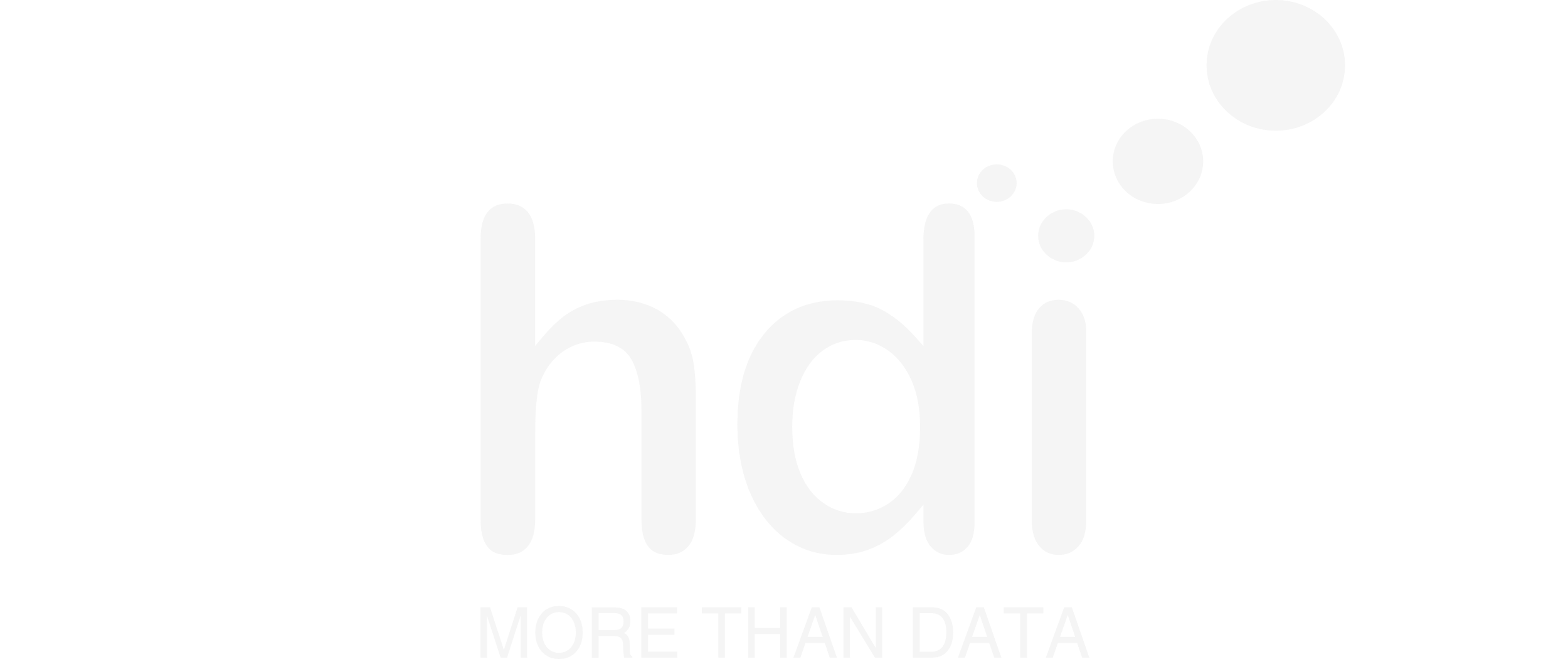 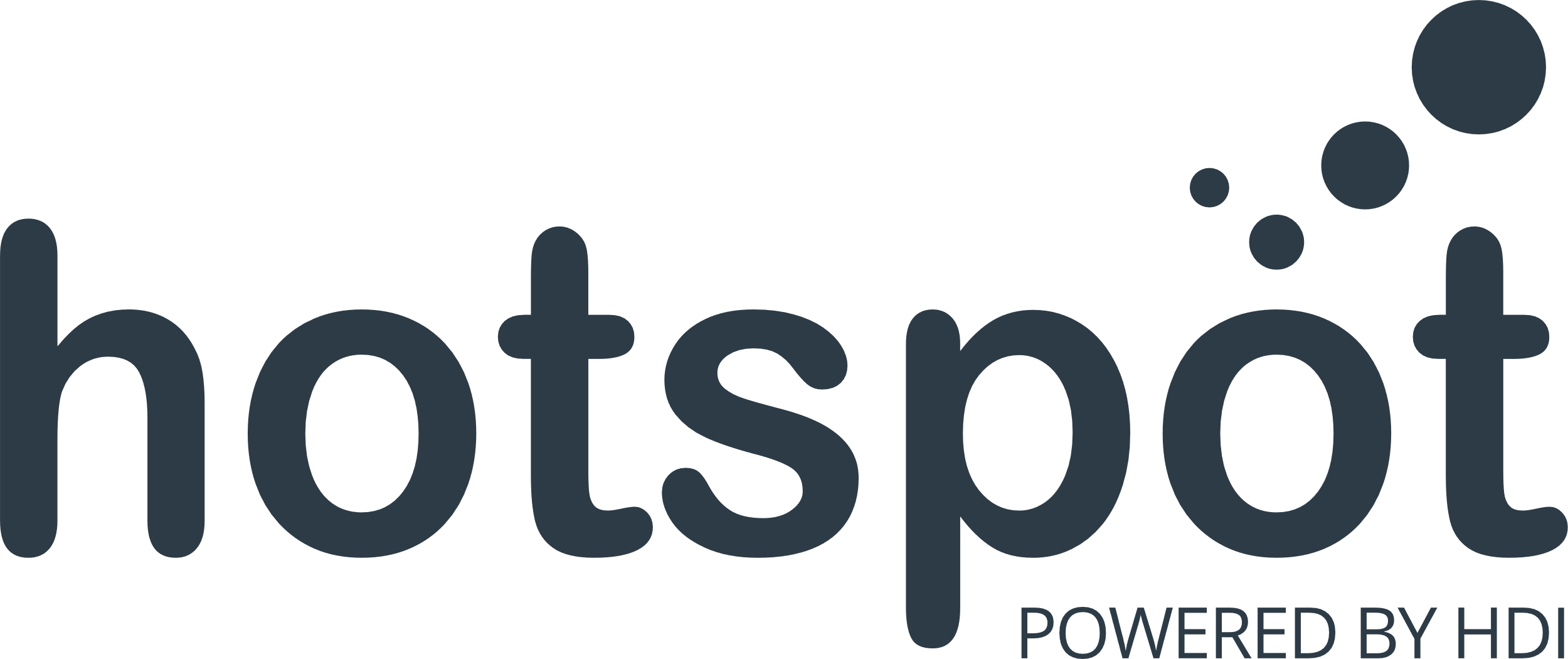 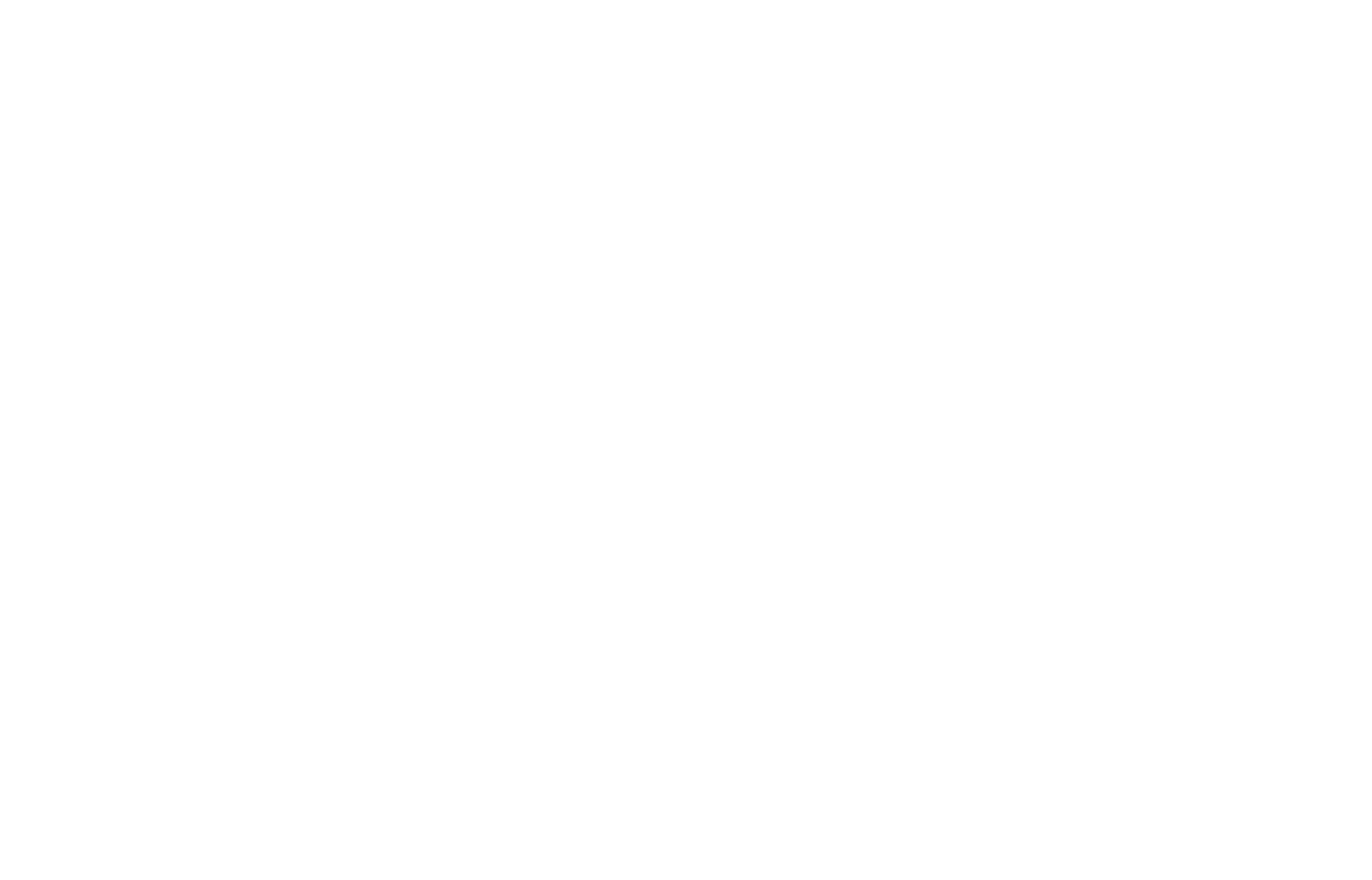 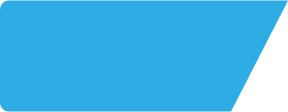 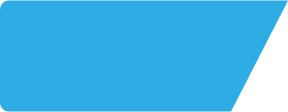 Plough LA20LQ
Site Intel
Local Market Profile
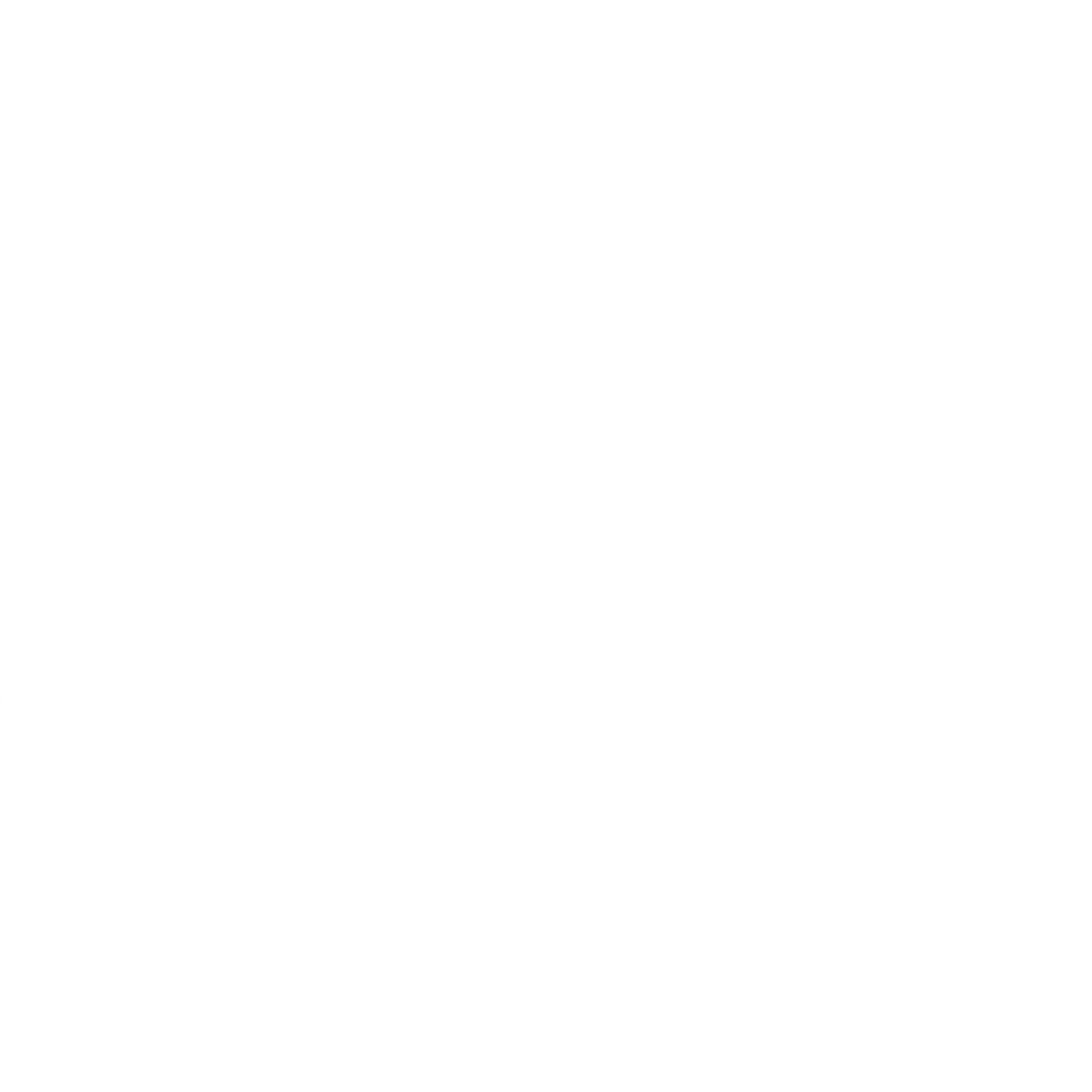 Mix of spend by customer segment in Punch site and local market
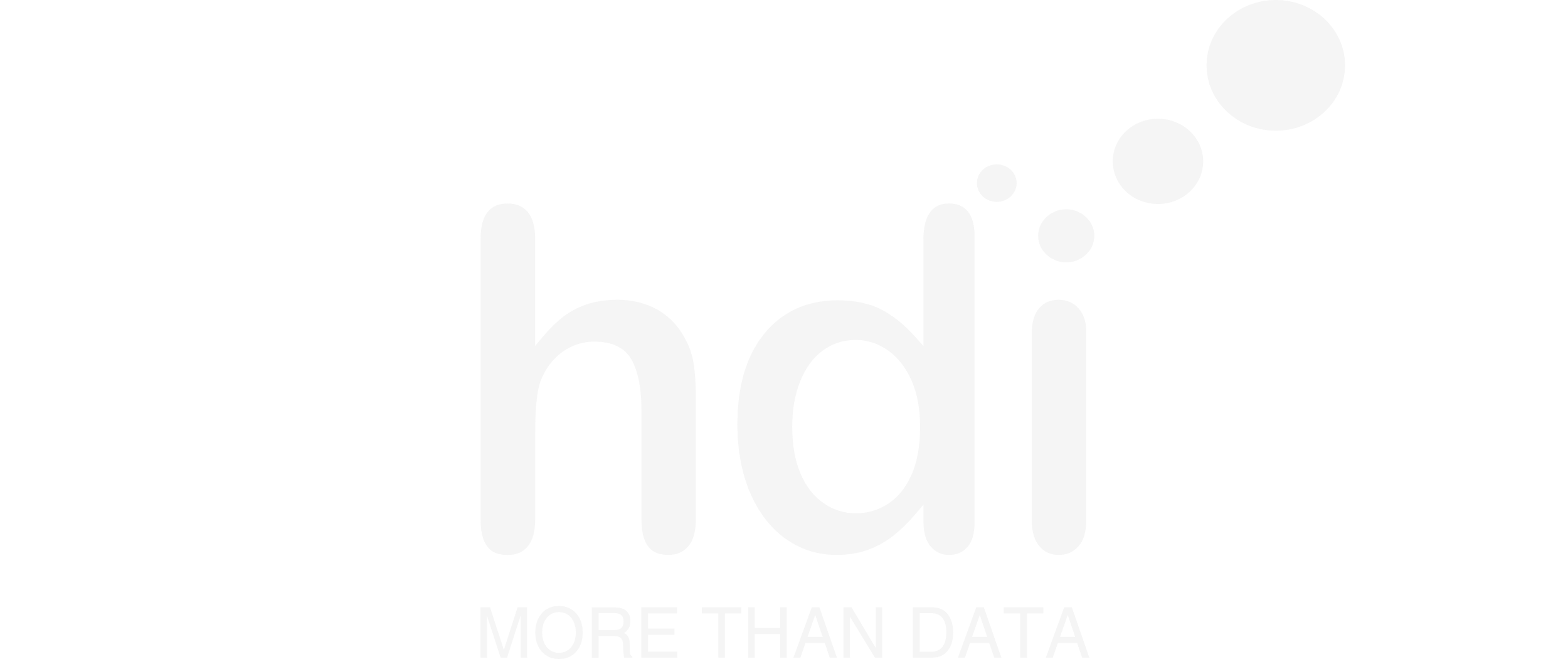 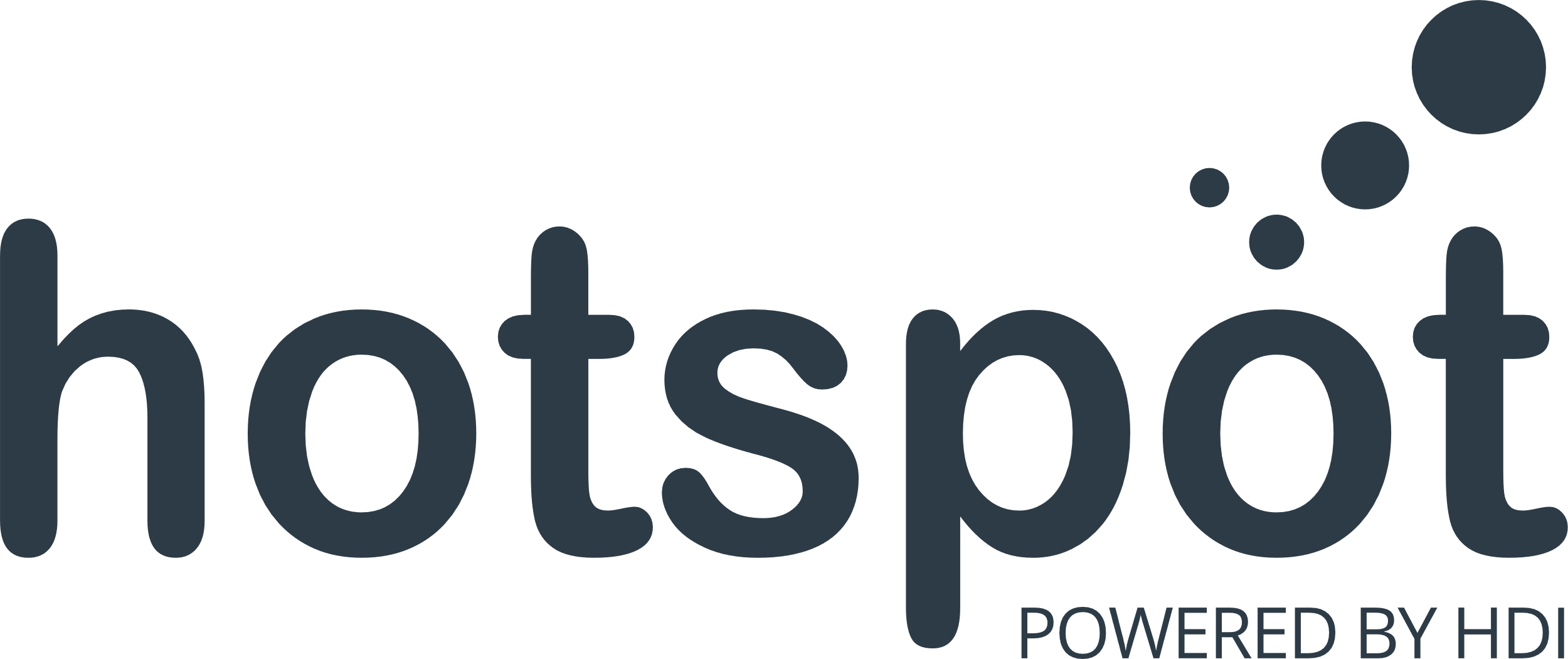 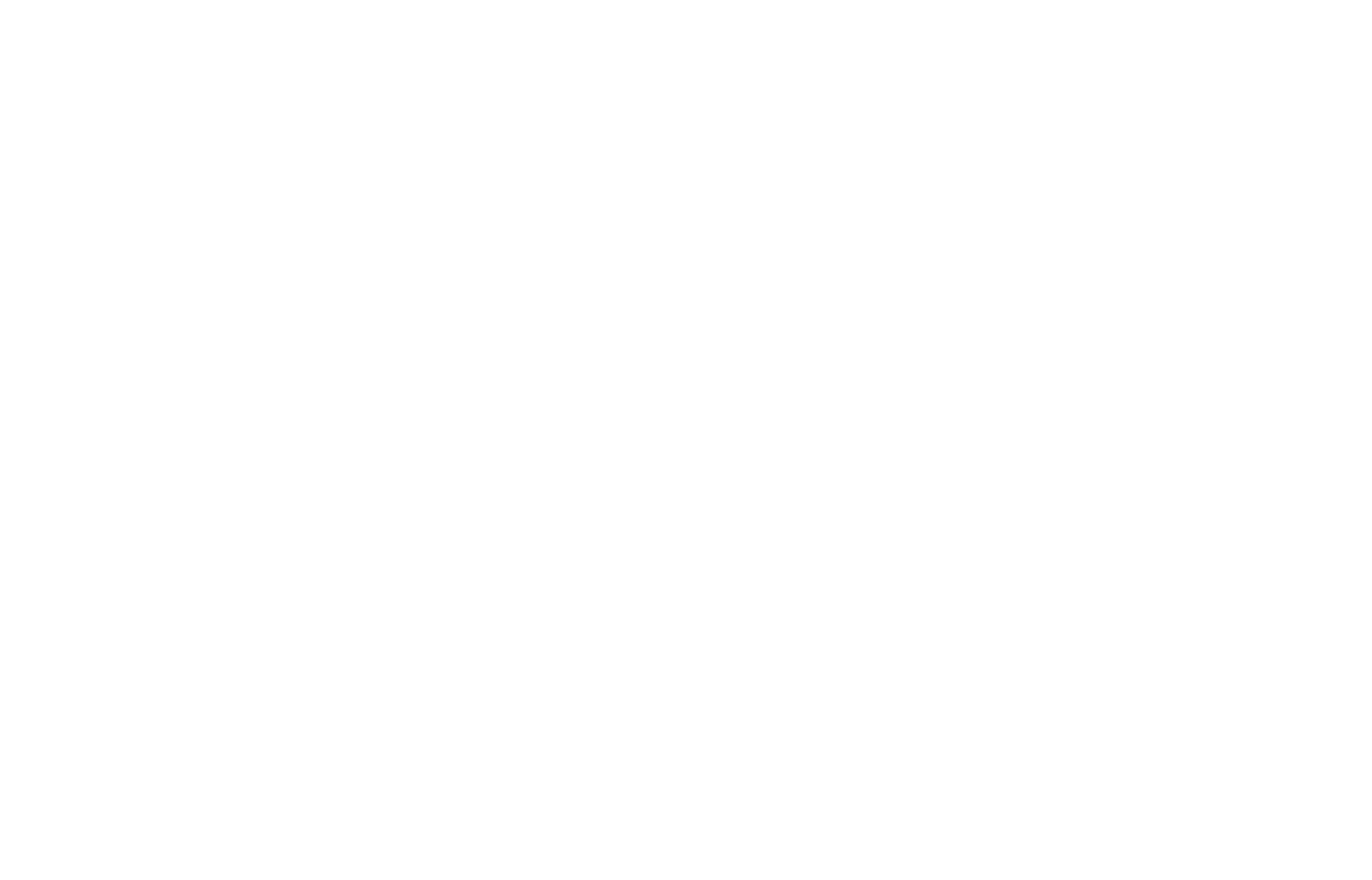 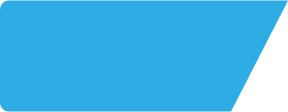 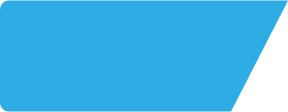 Plough LA20LQ
Site Intel
Local Competitor Profiles
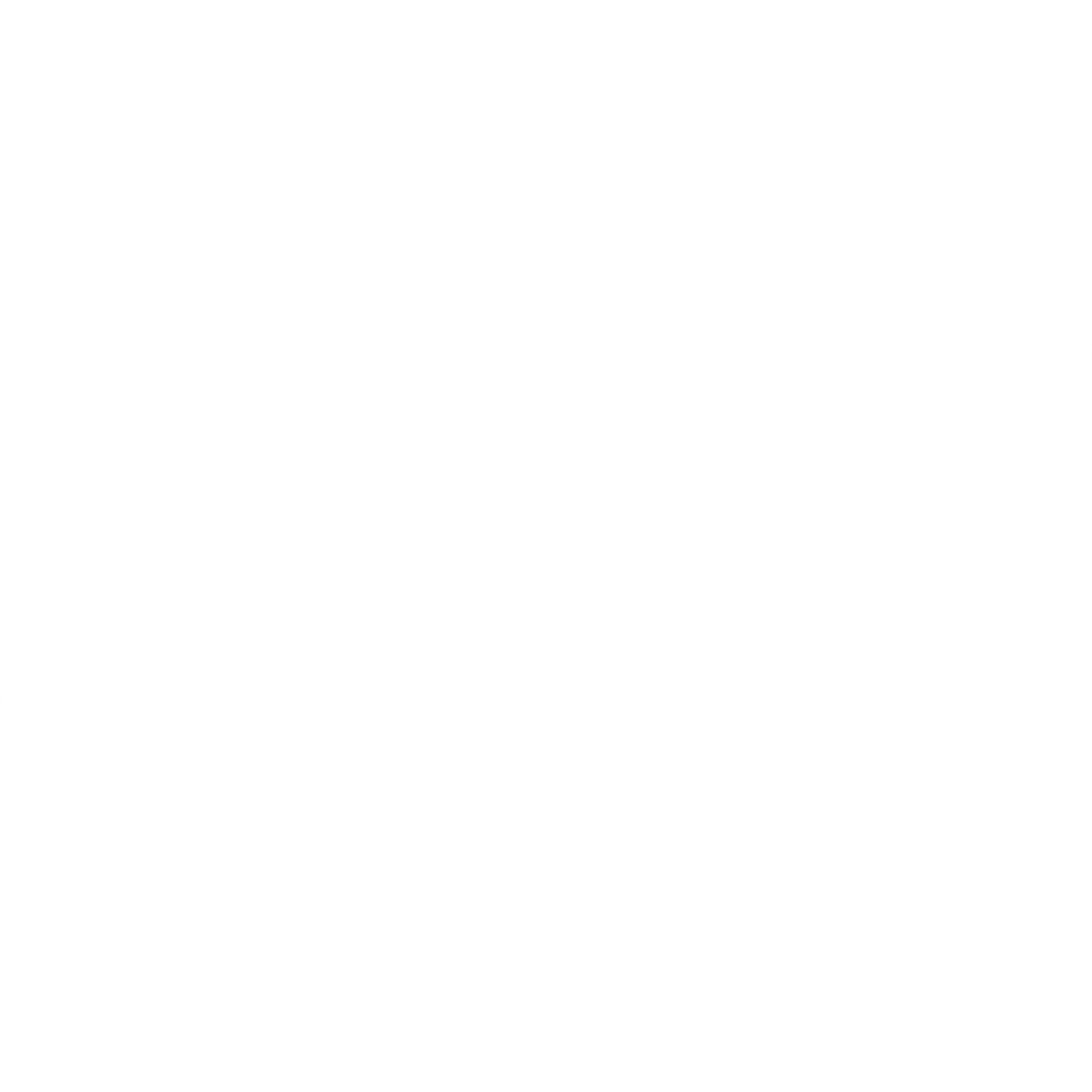 Mix of spend by customer segment in Punch site and local competitors